Sistem Pencernaan Manusia
YENNY SAFITRI
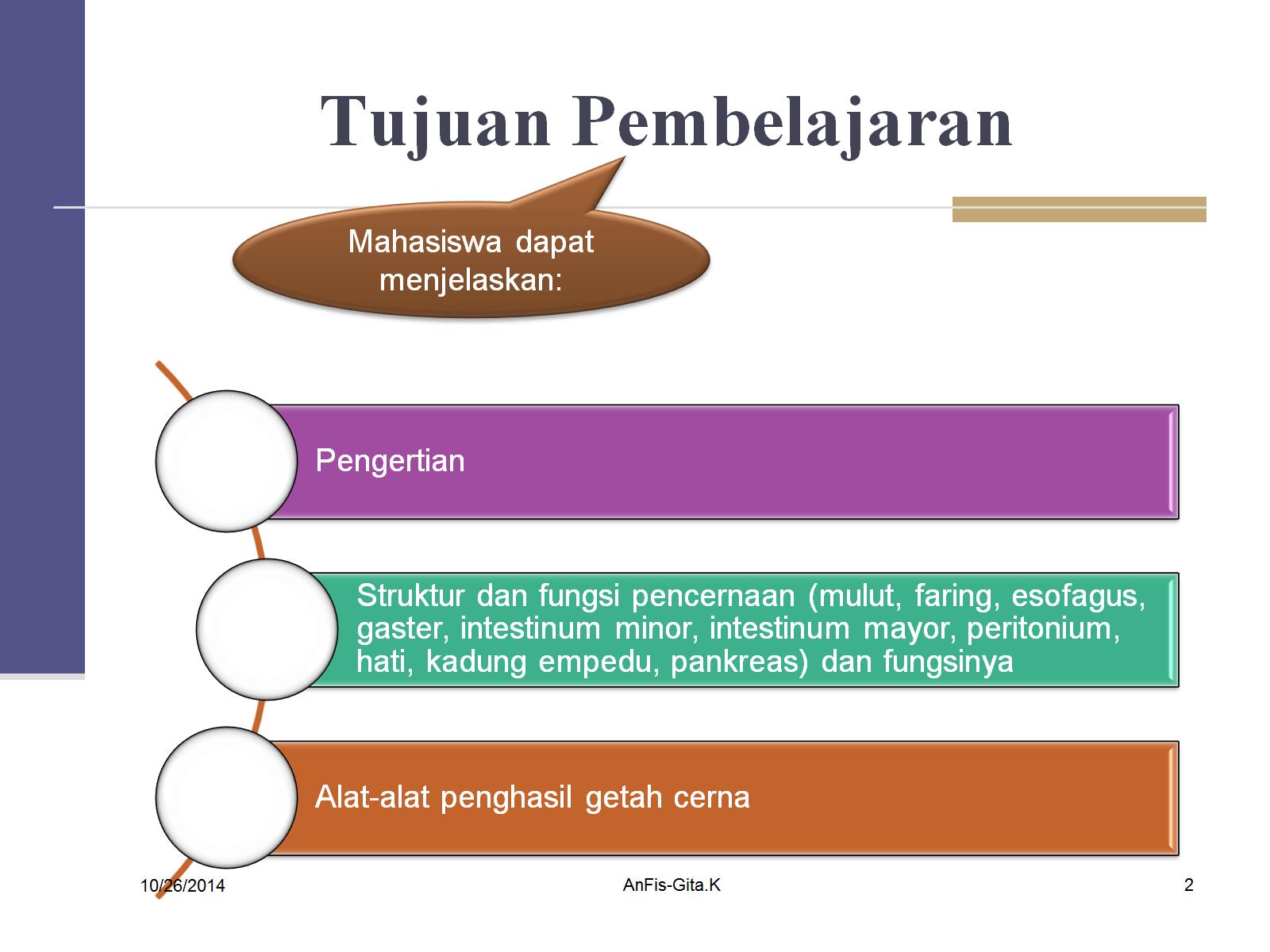 Tujuan Pembelajaran
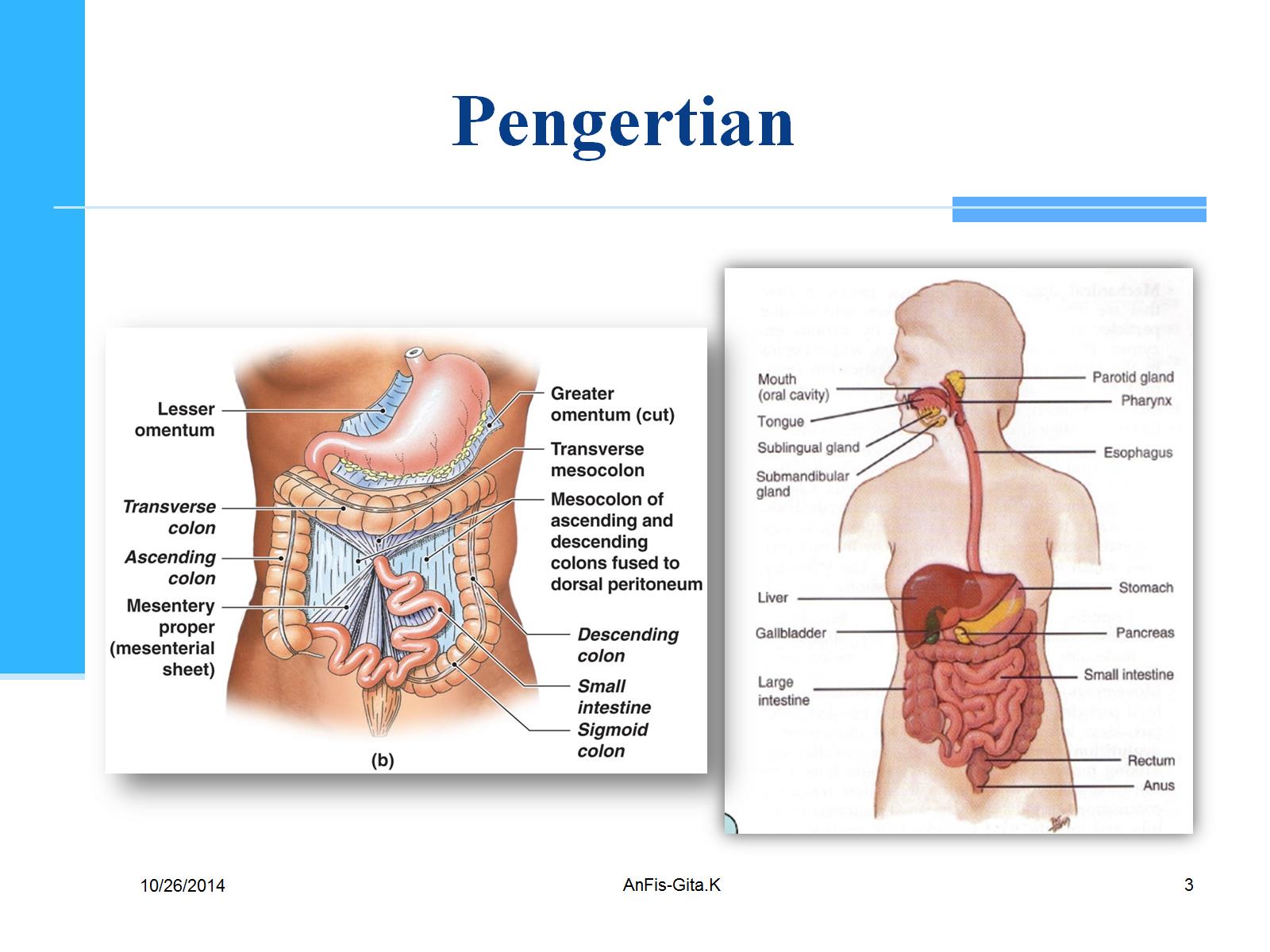 Pengertian
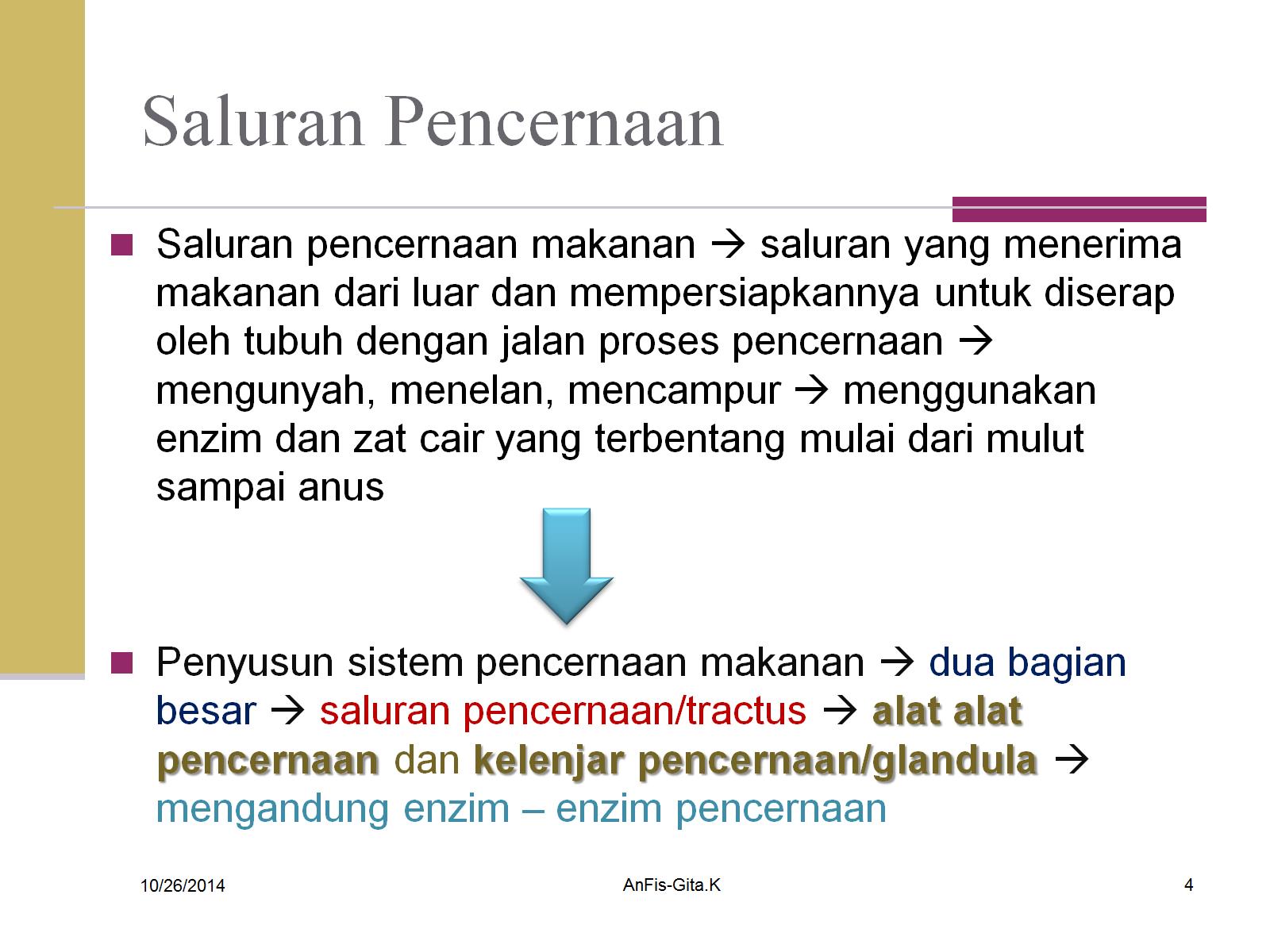 Saluran Pencernaan
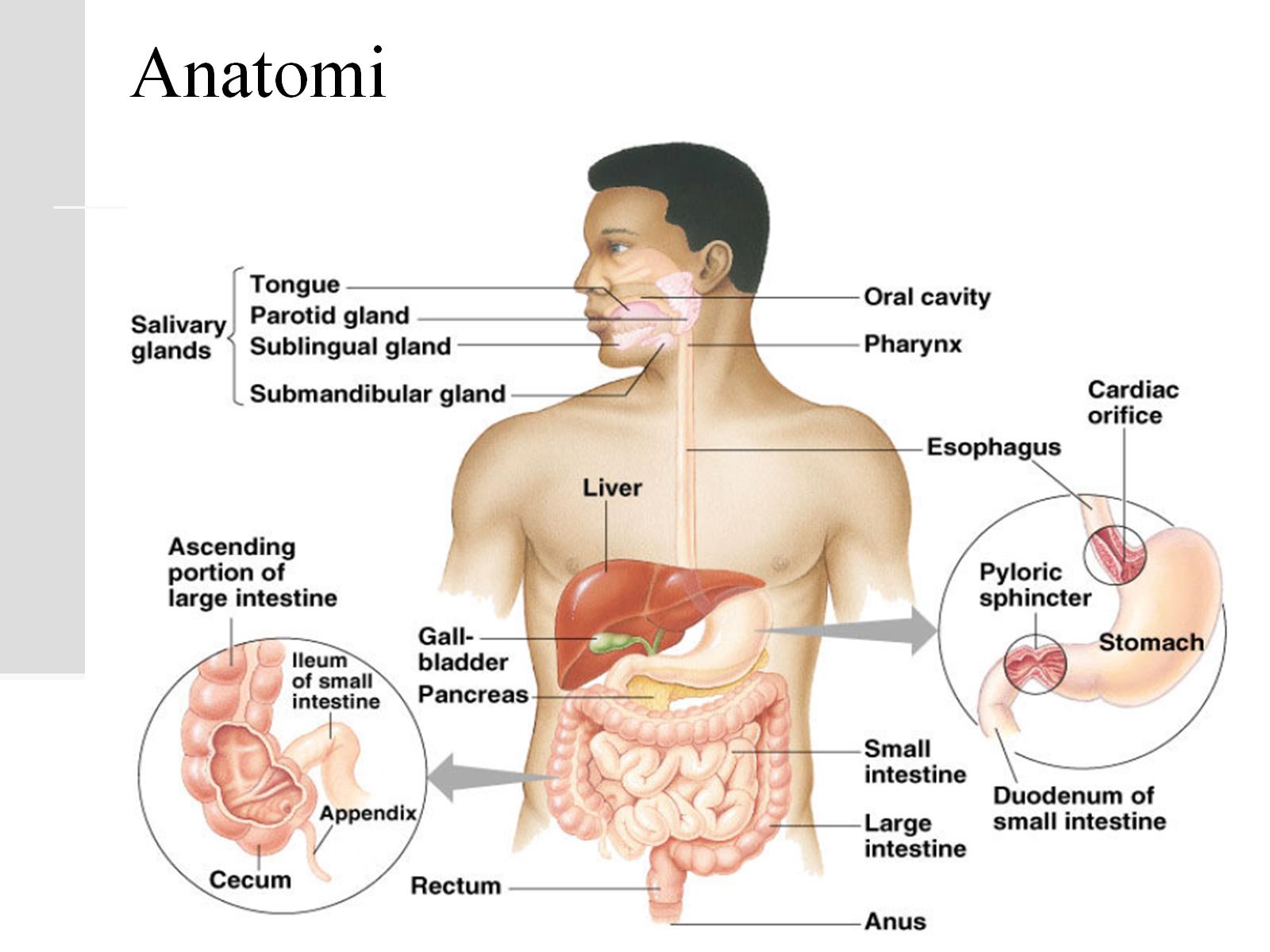 Anatomi
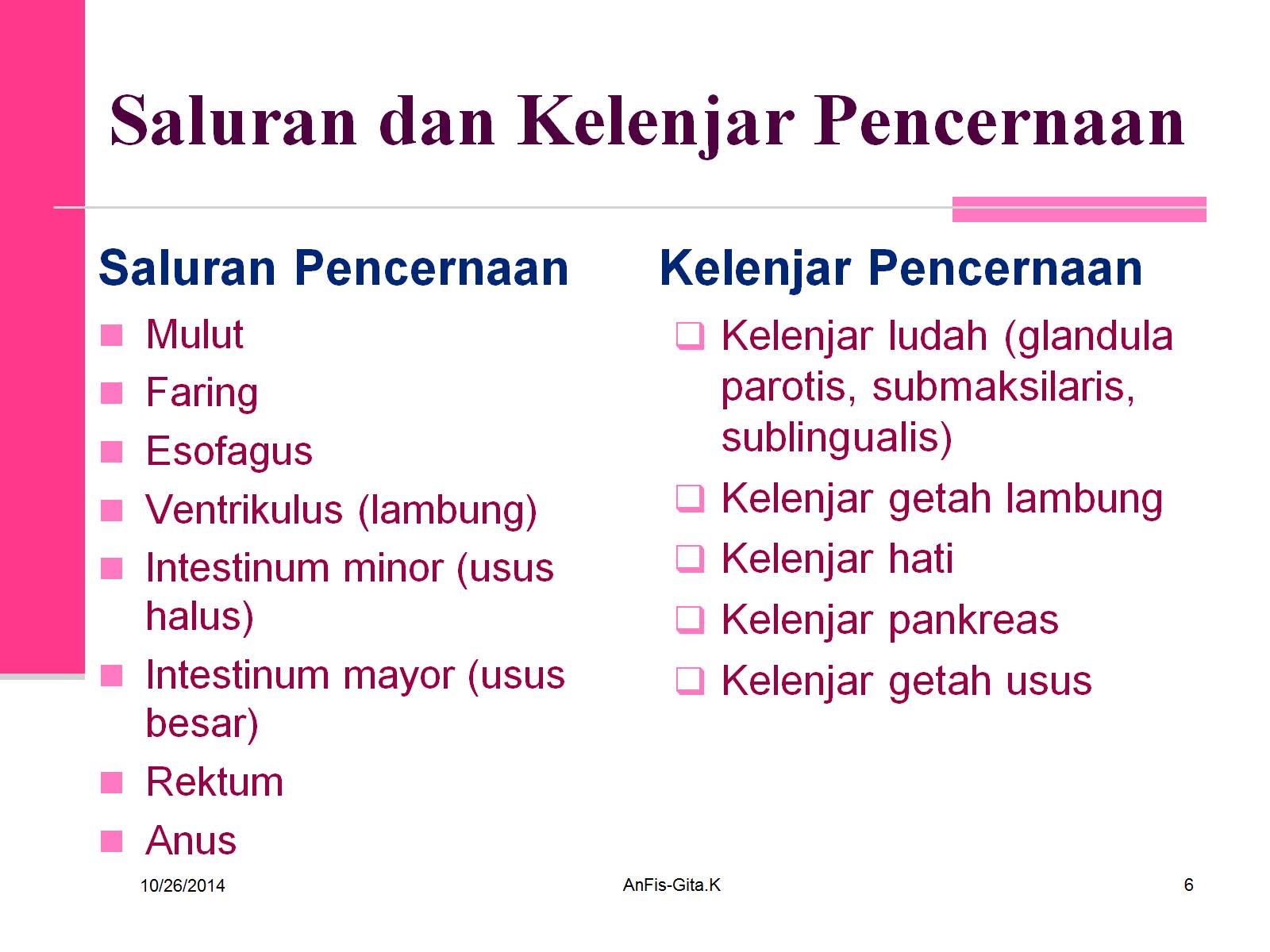 Saluran dan Kelenjar Pencernaan
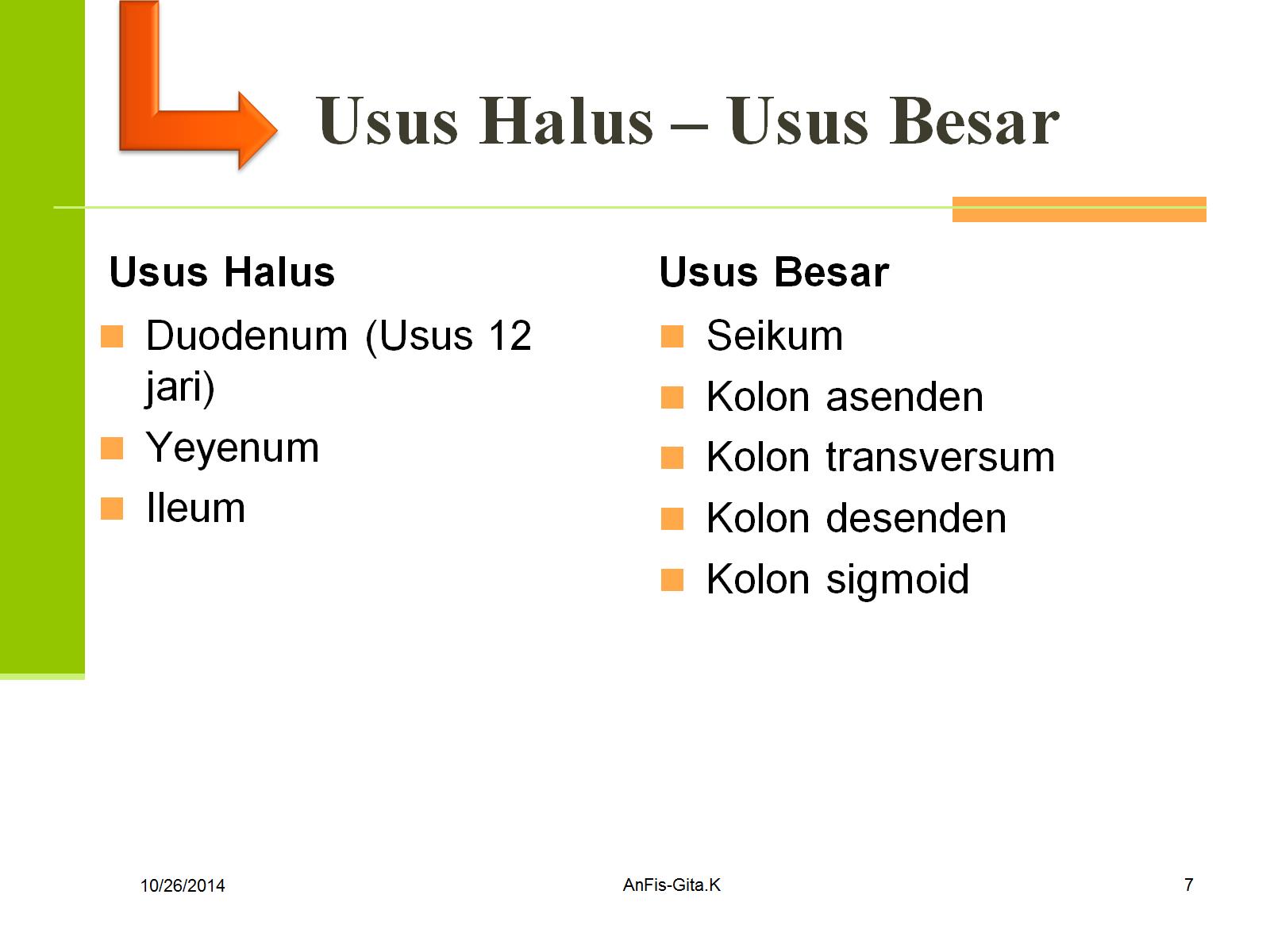 Usus Halus – Usus Besar
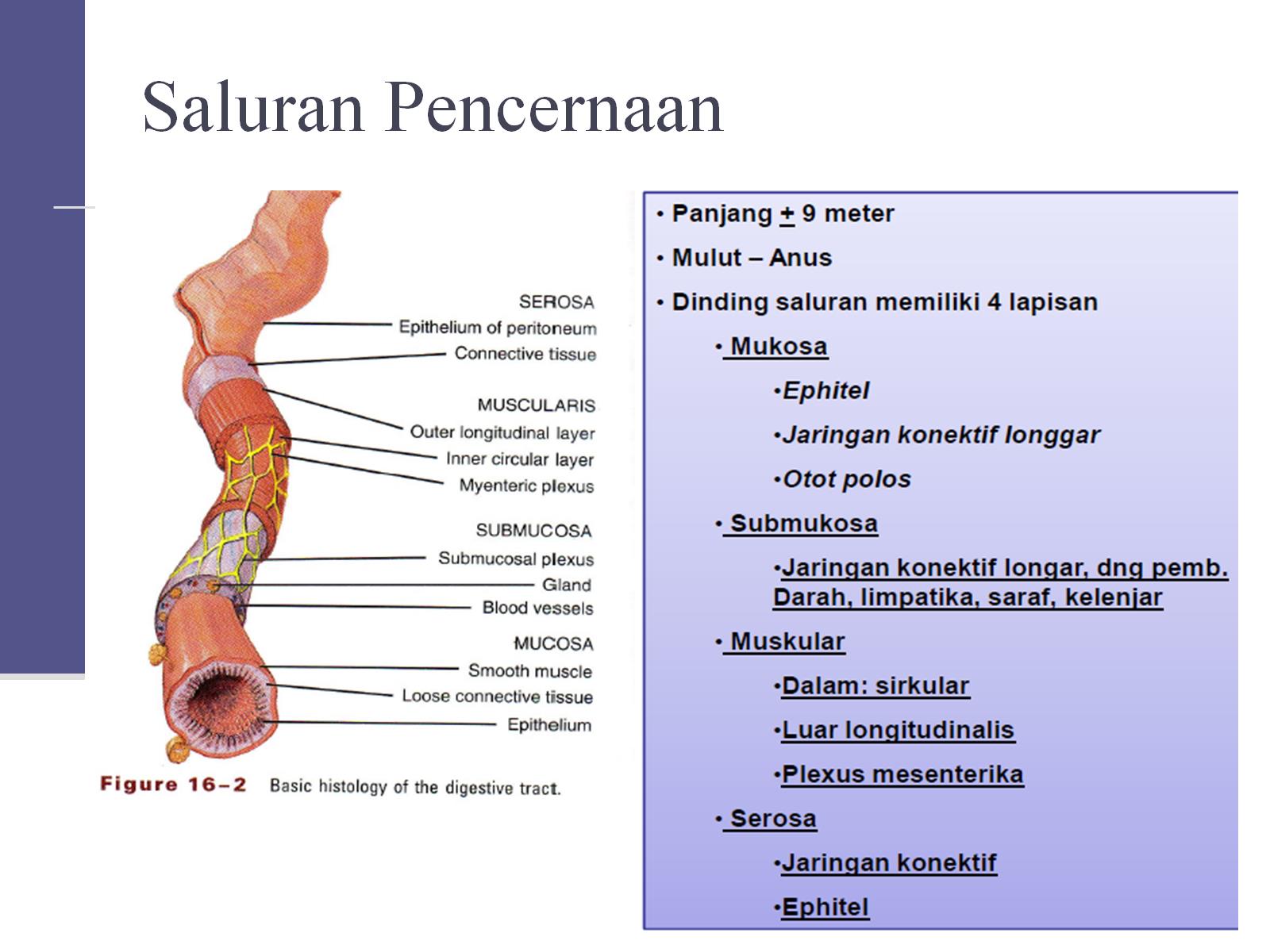 Saluran Pencernaan
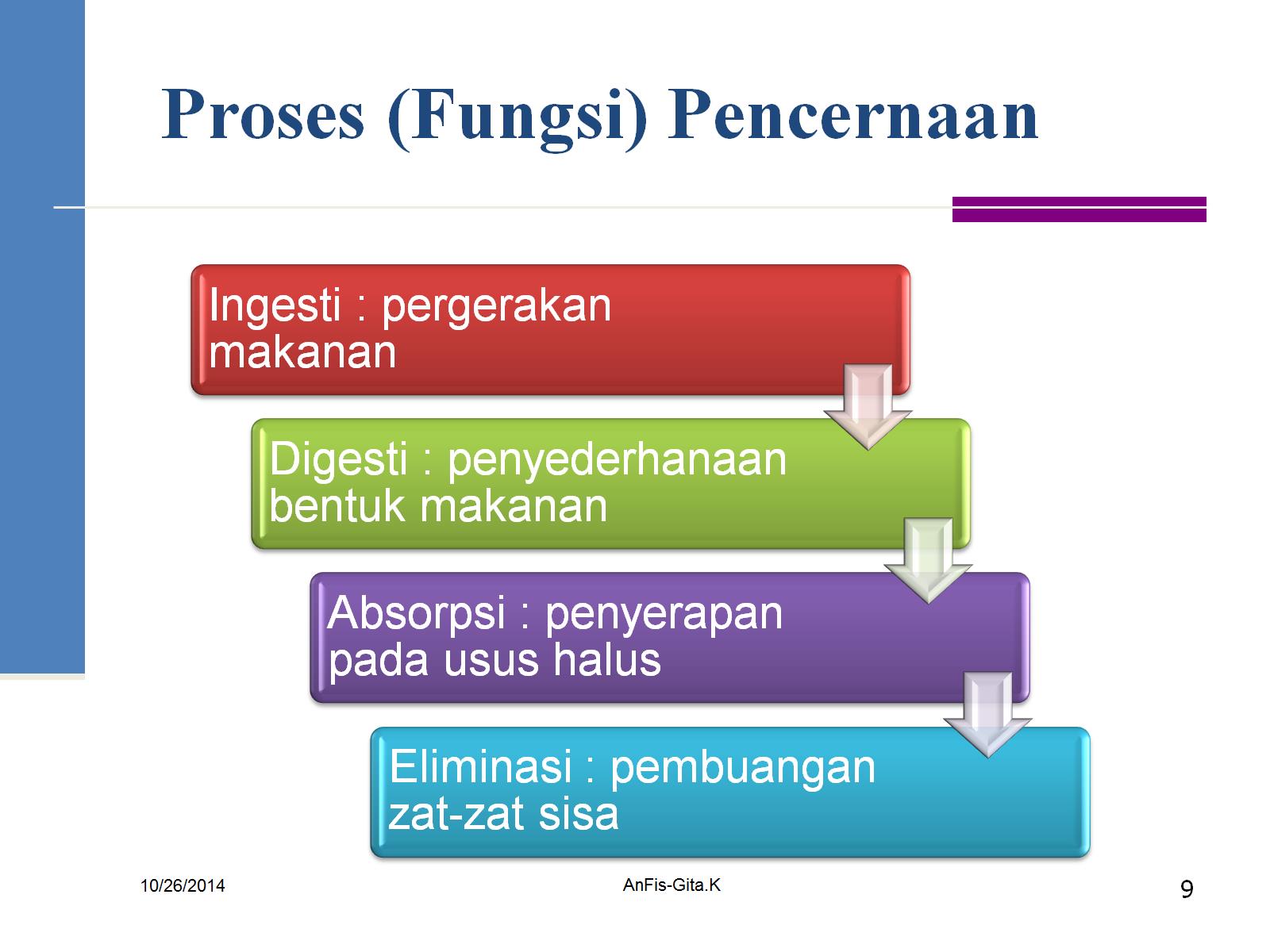 Proses (Fungsi) Pencernaan
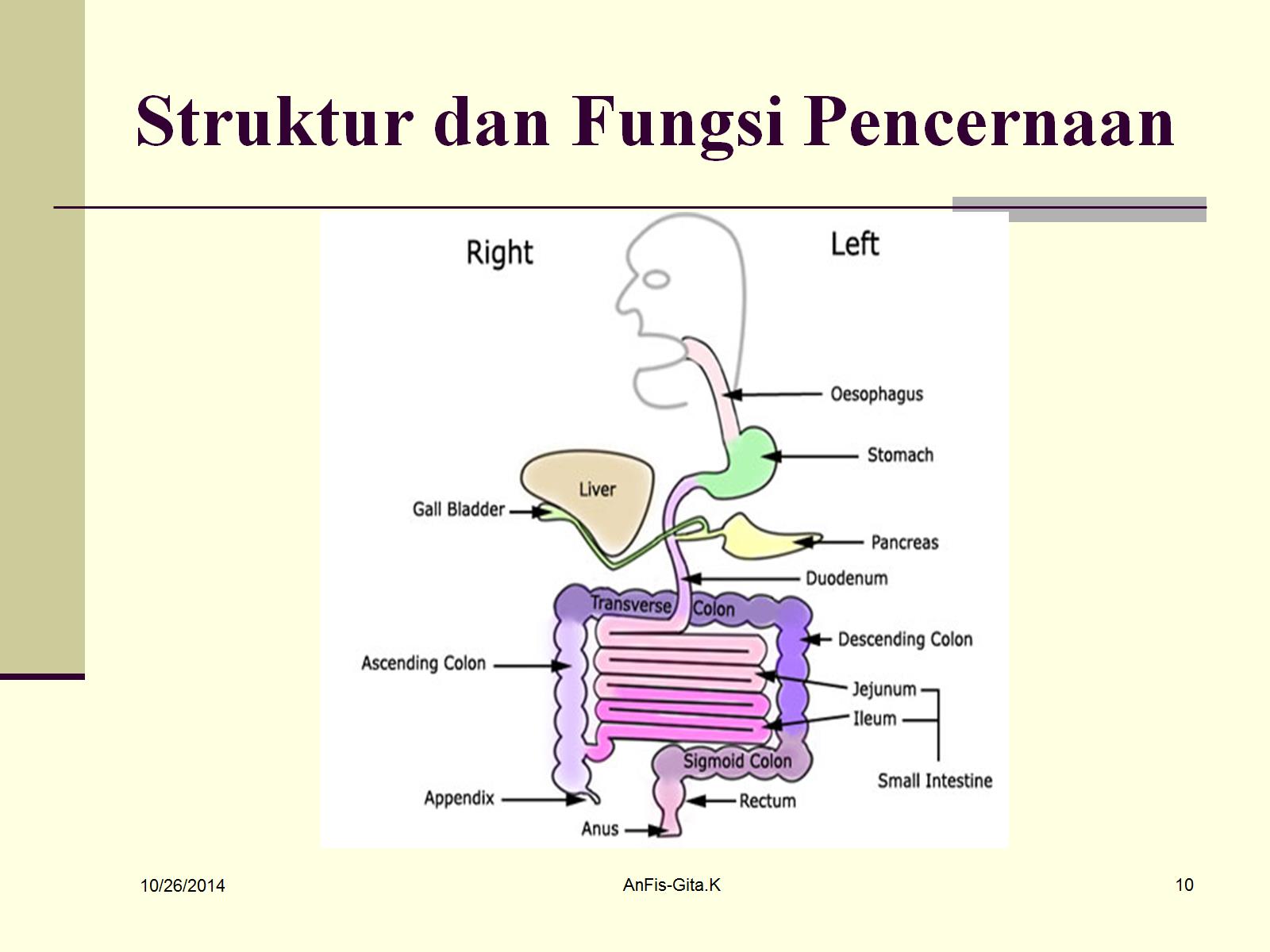 Struktur dan Fungsi Pencernaan
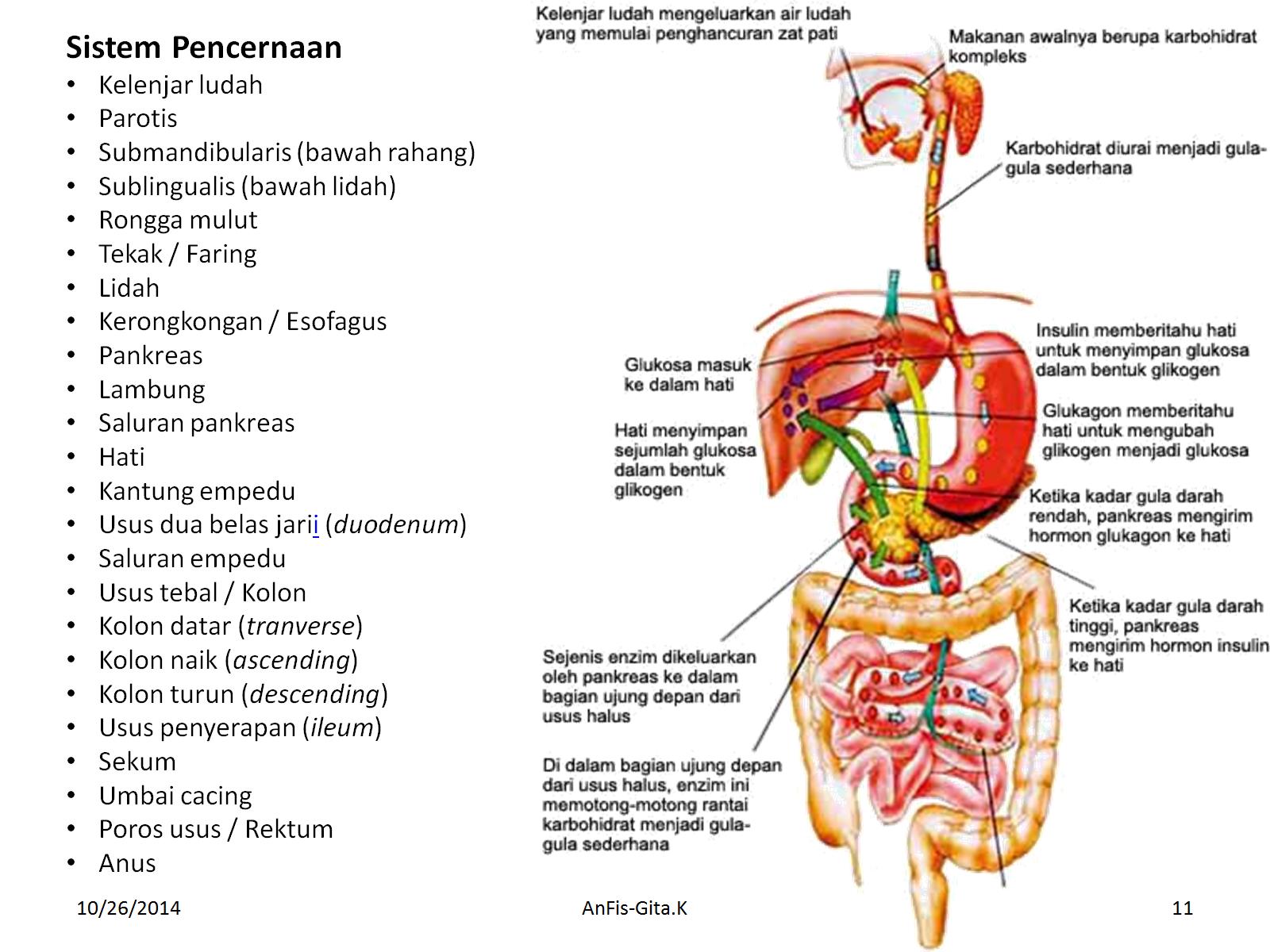 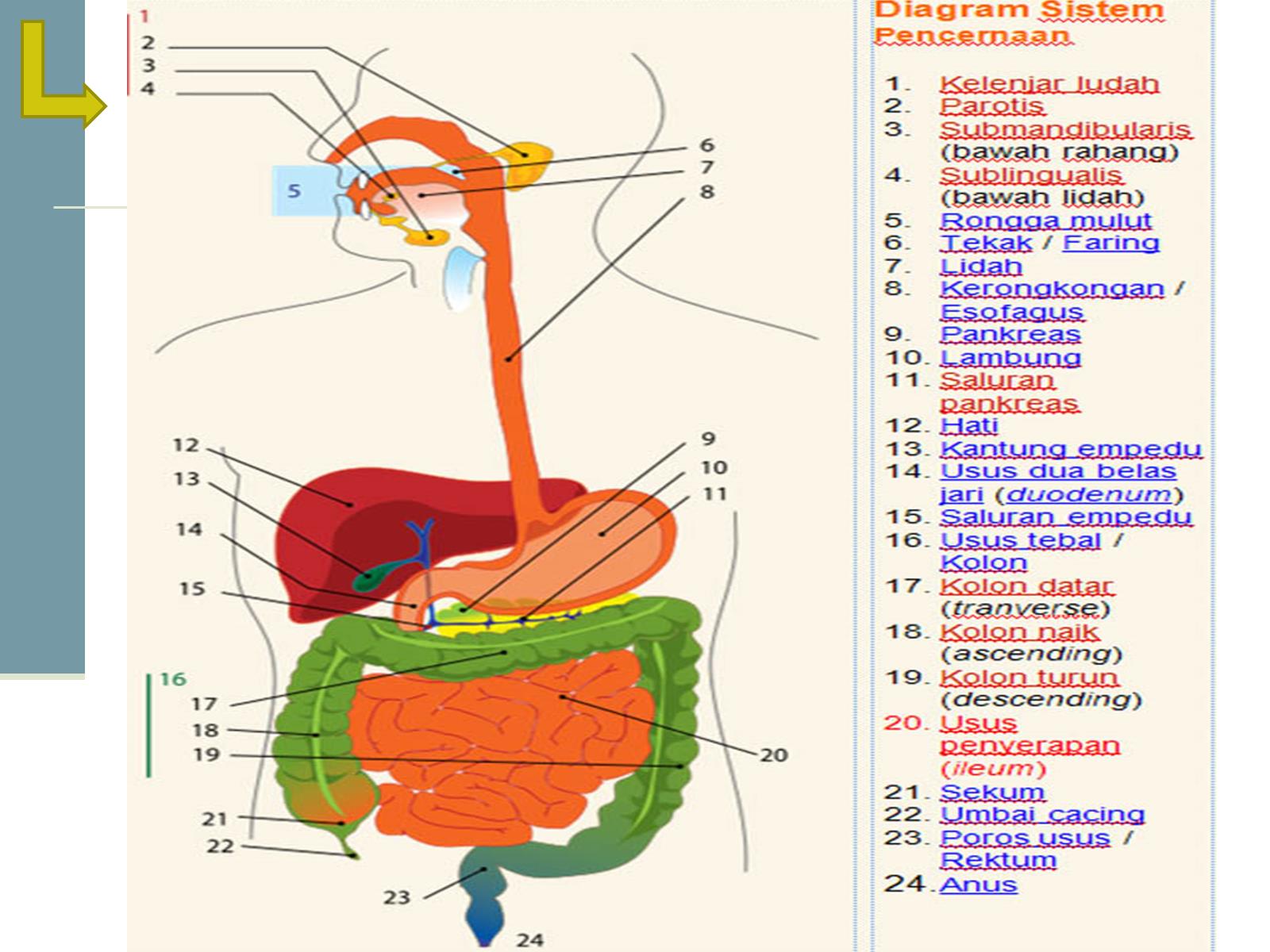 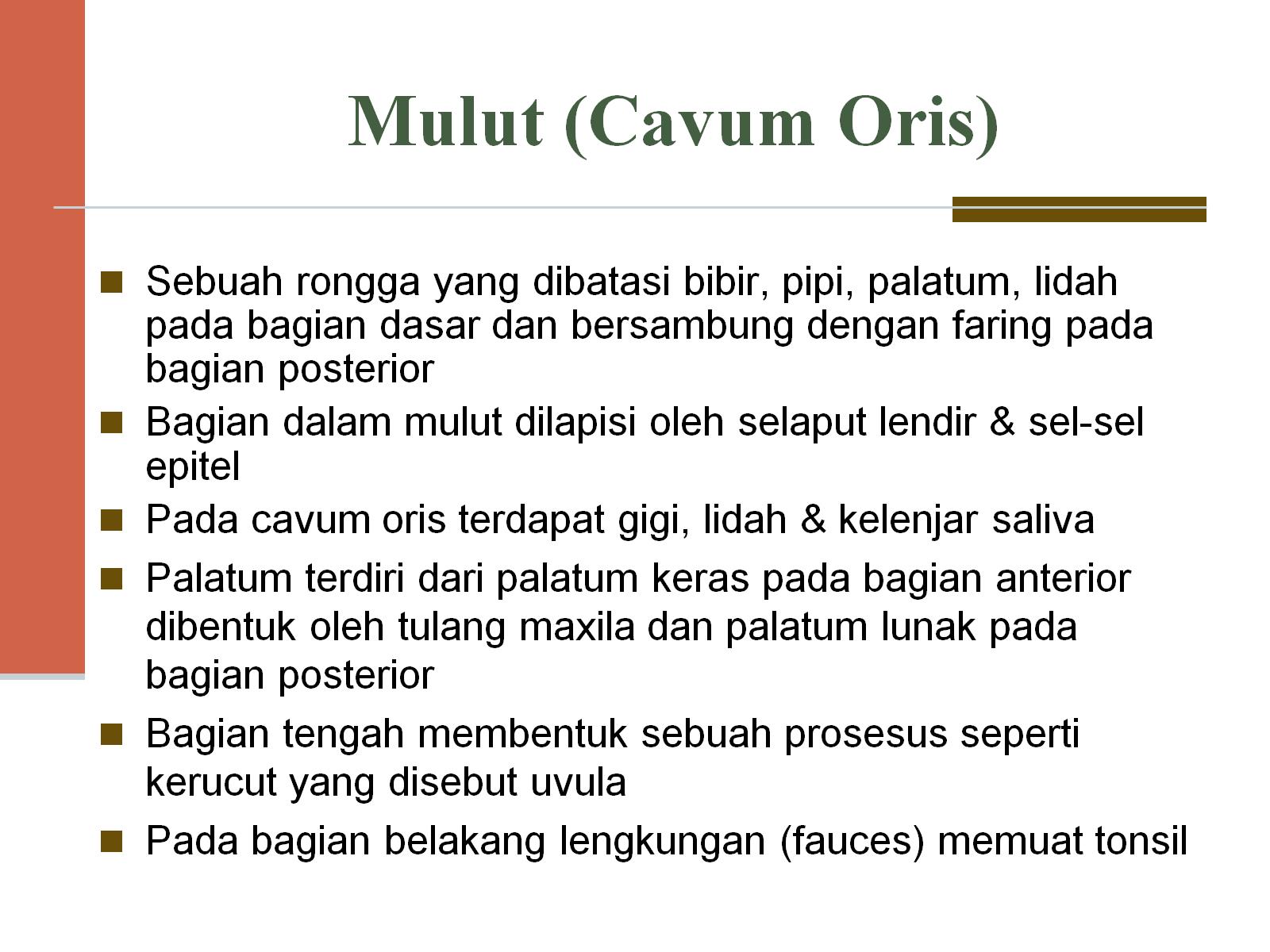 Mulut (Cavum Oris)
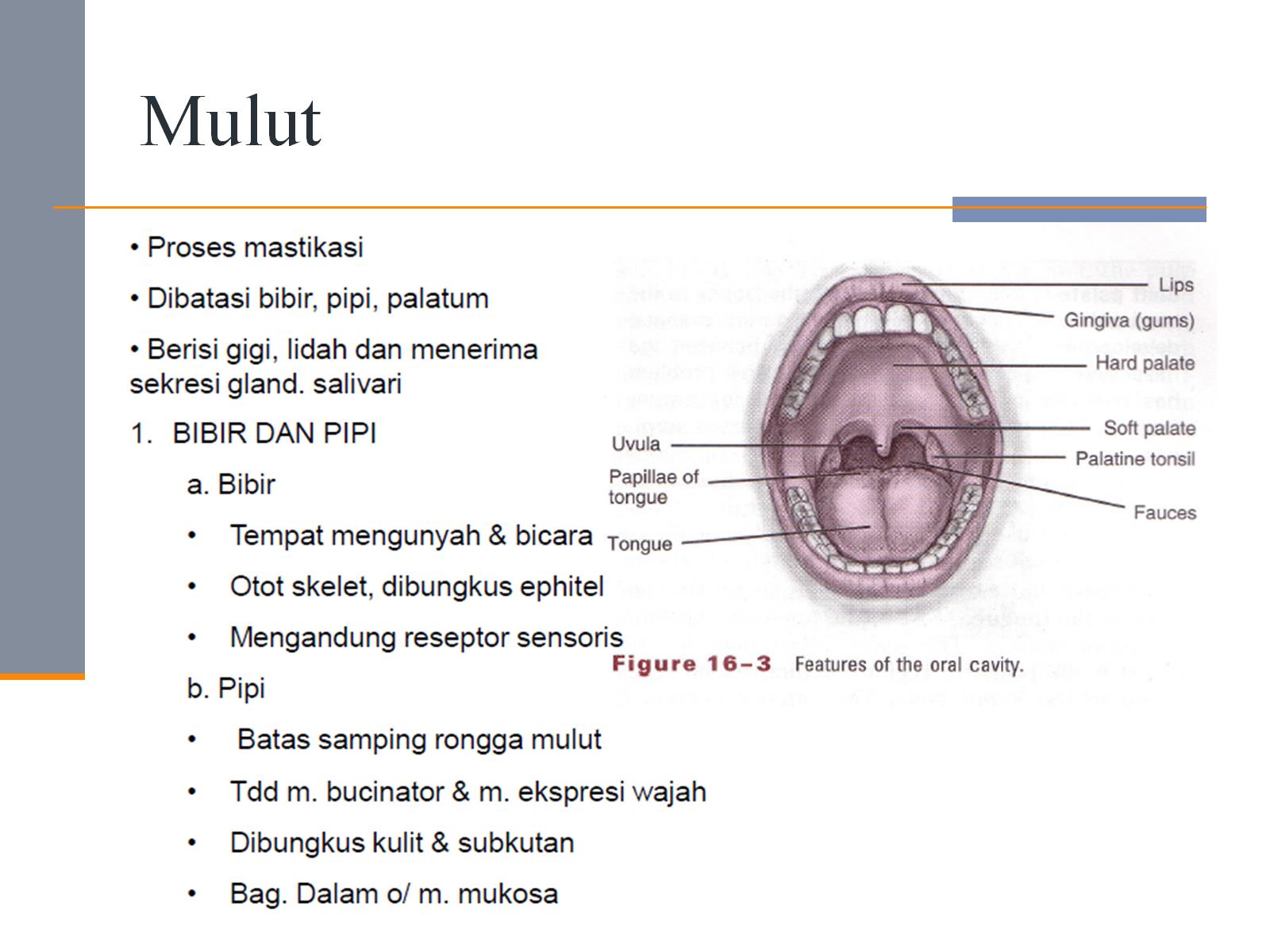 Mulut
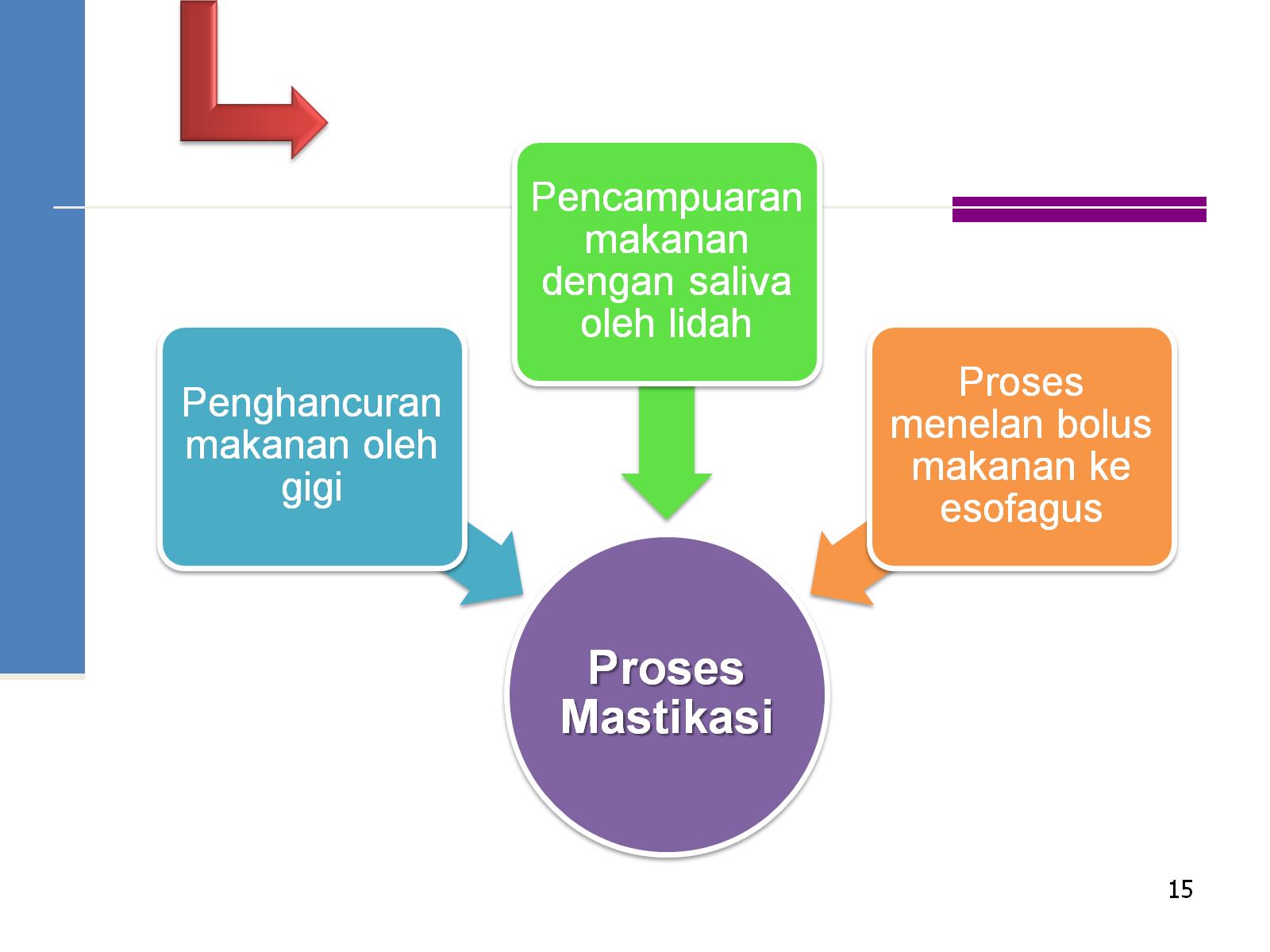 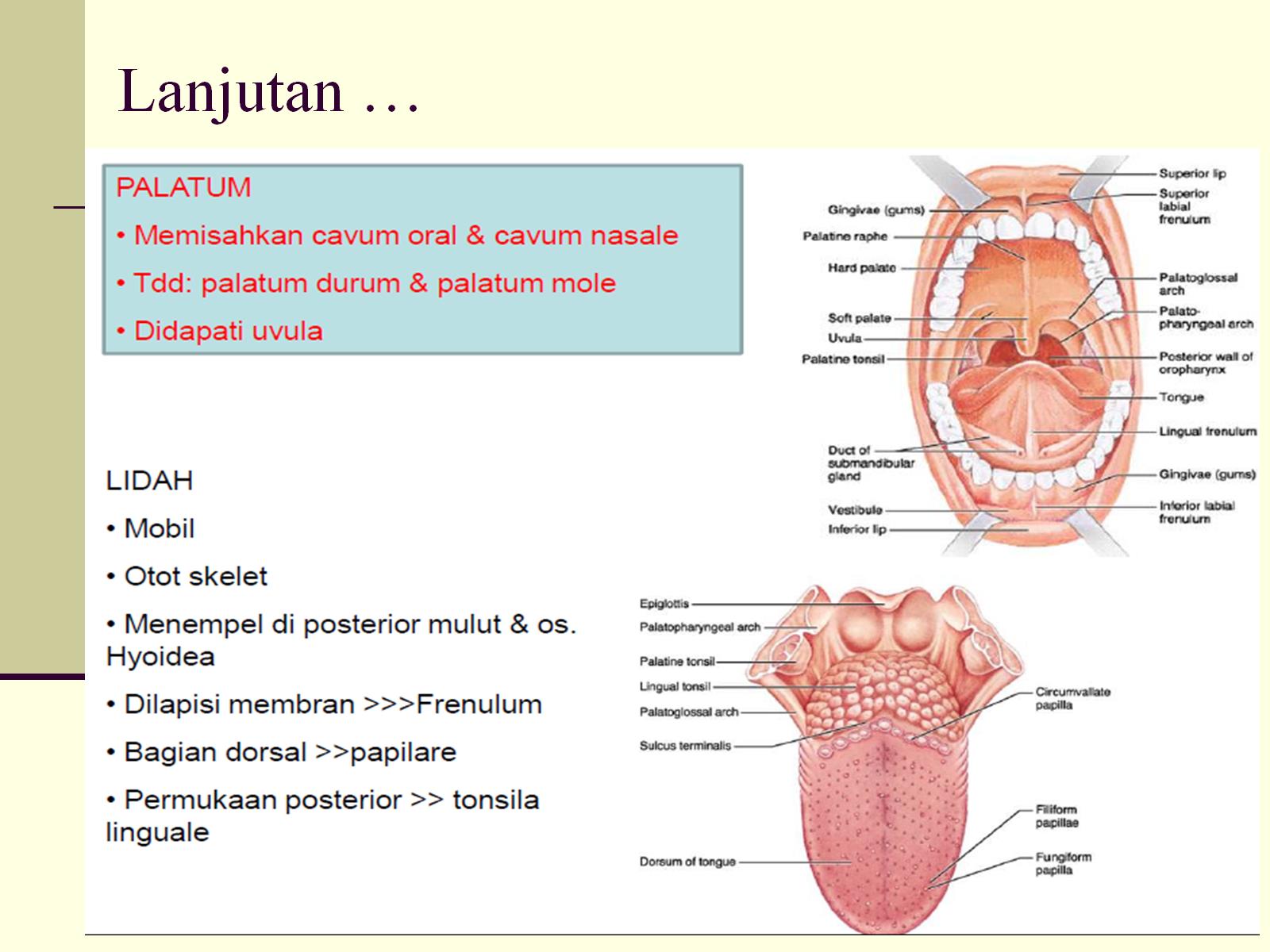 Lanjutan …
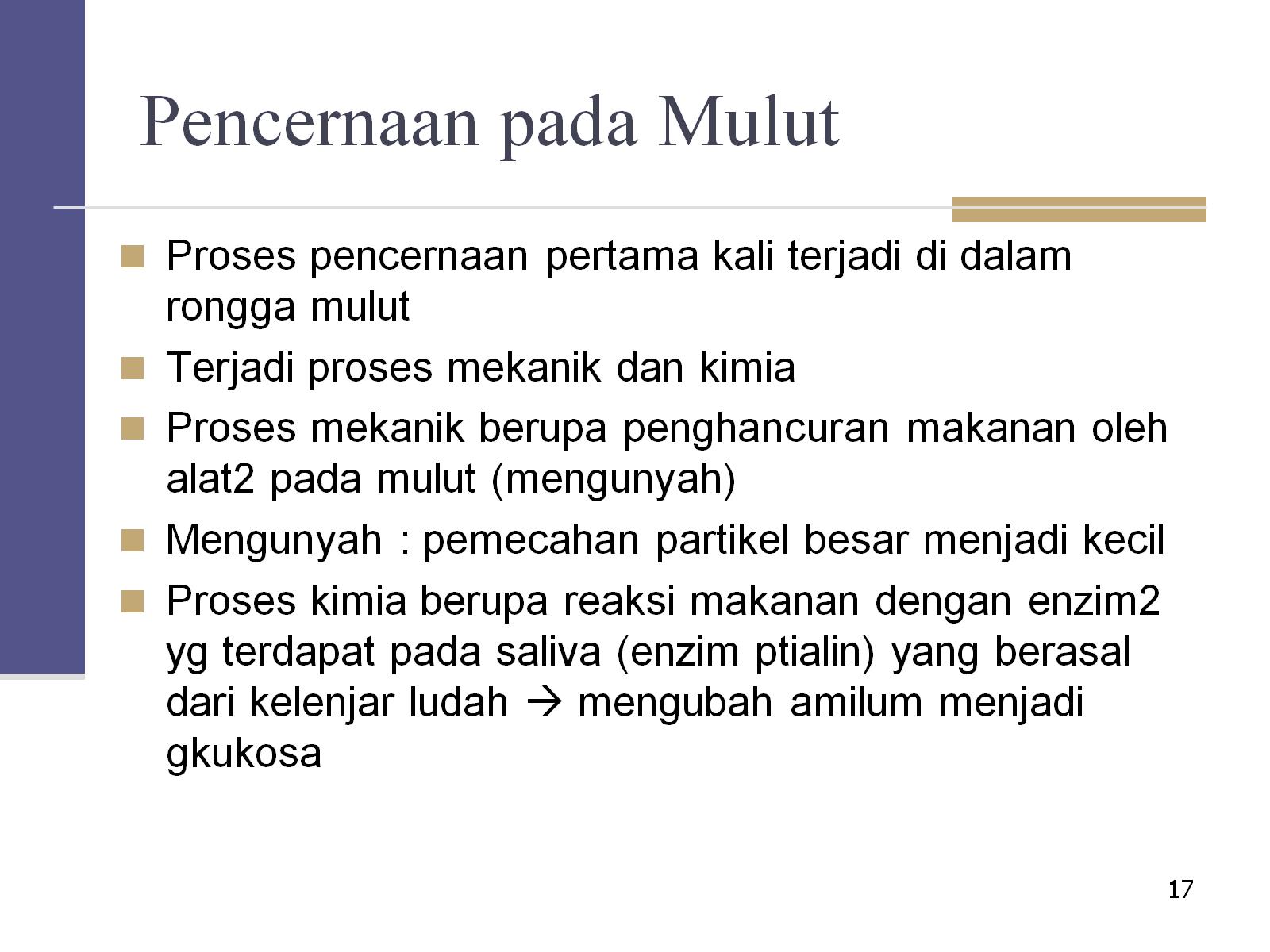 Pencernaan pada Mulut
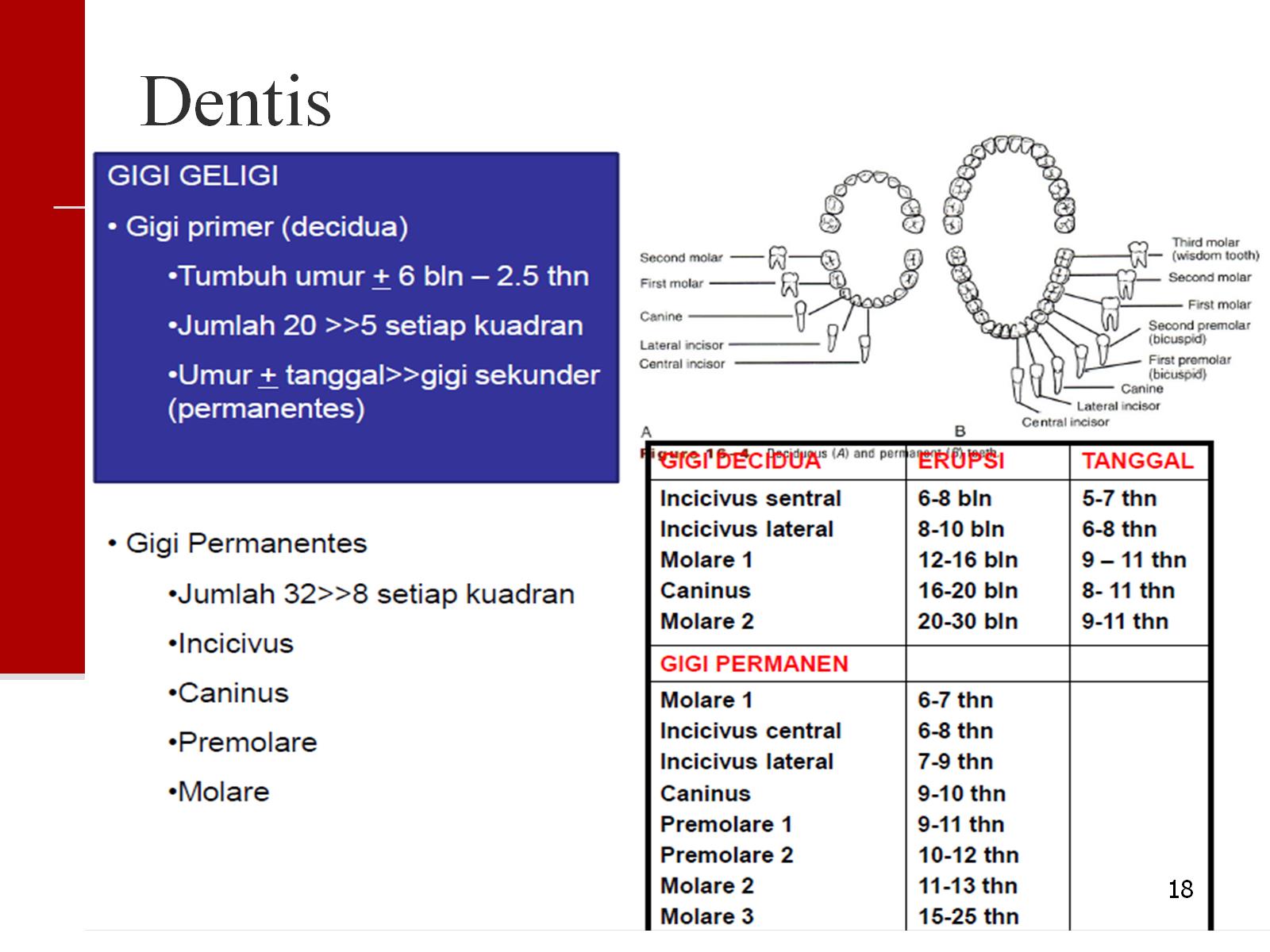 Dentis
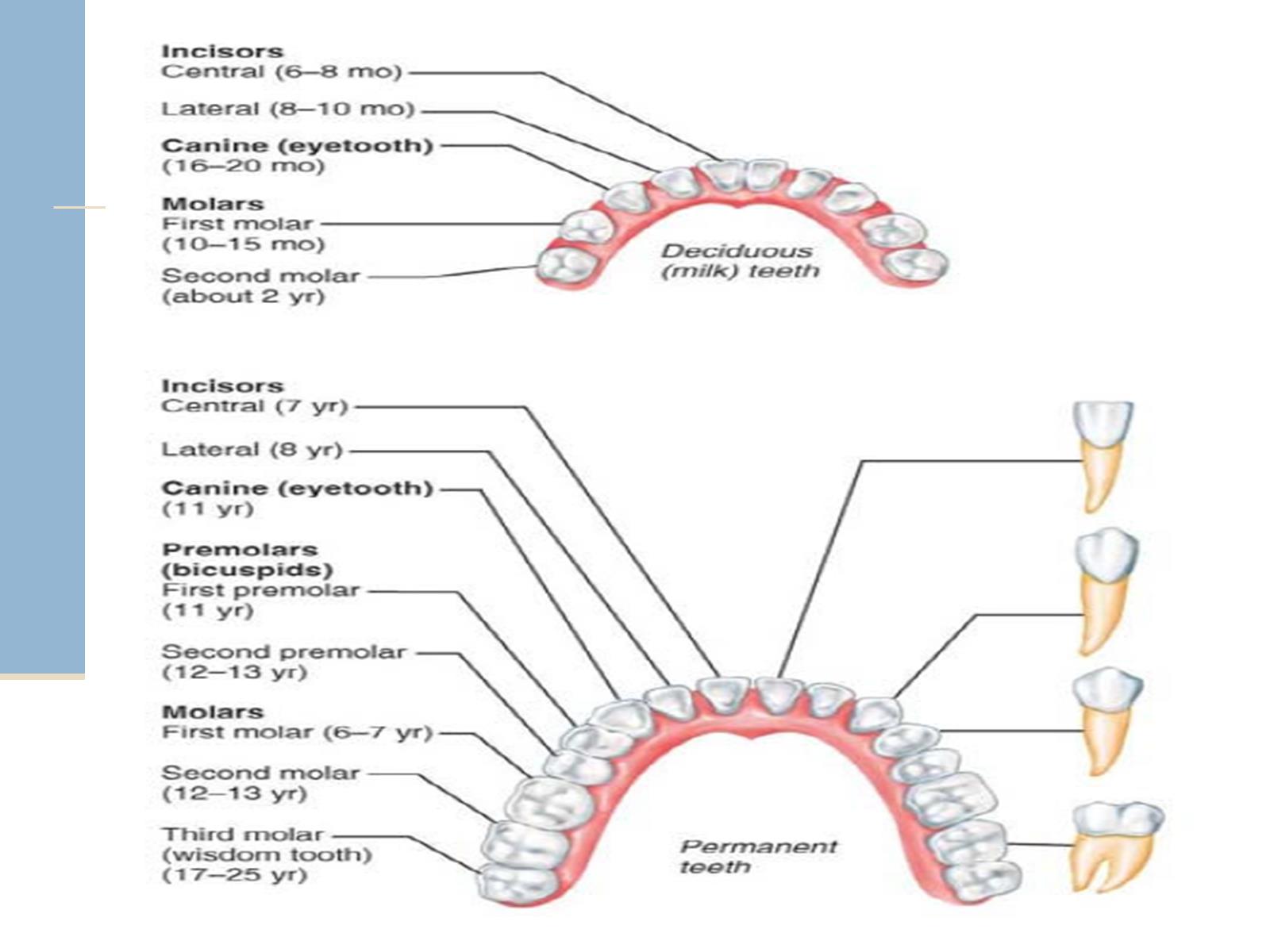 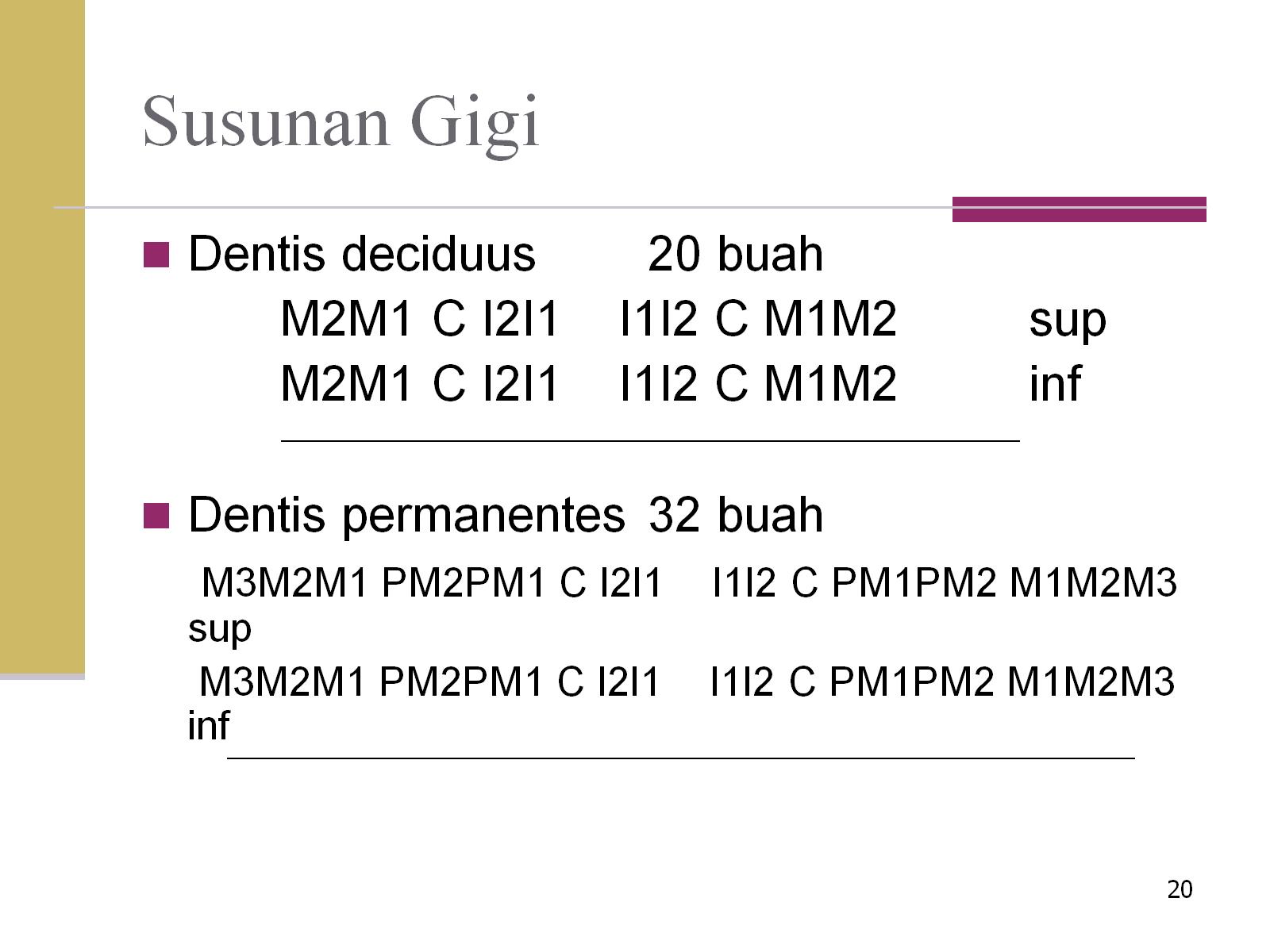 Susunan Gigi
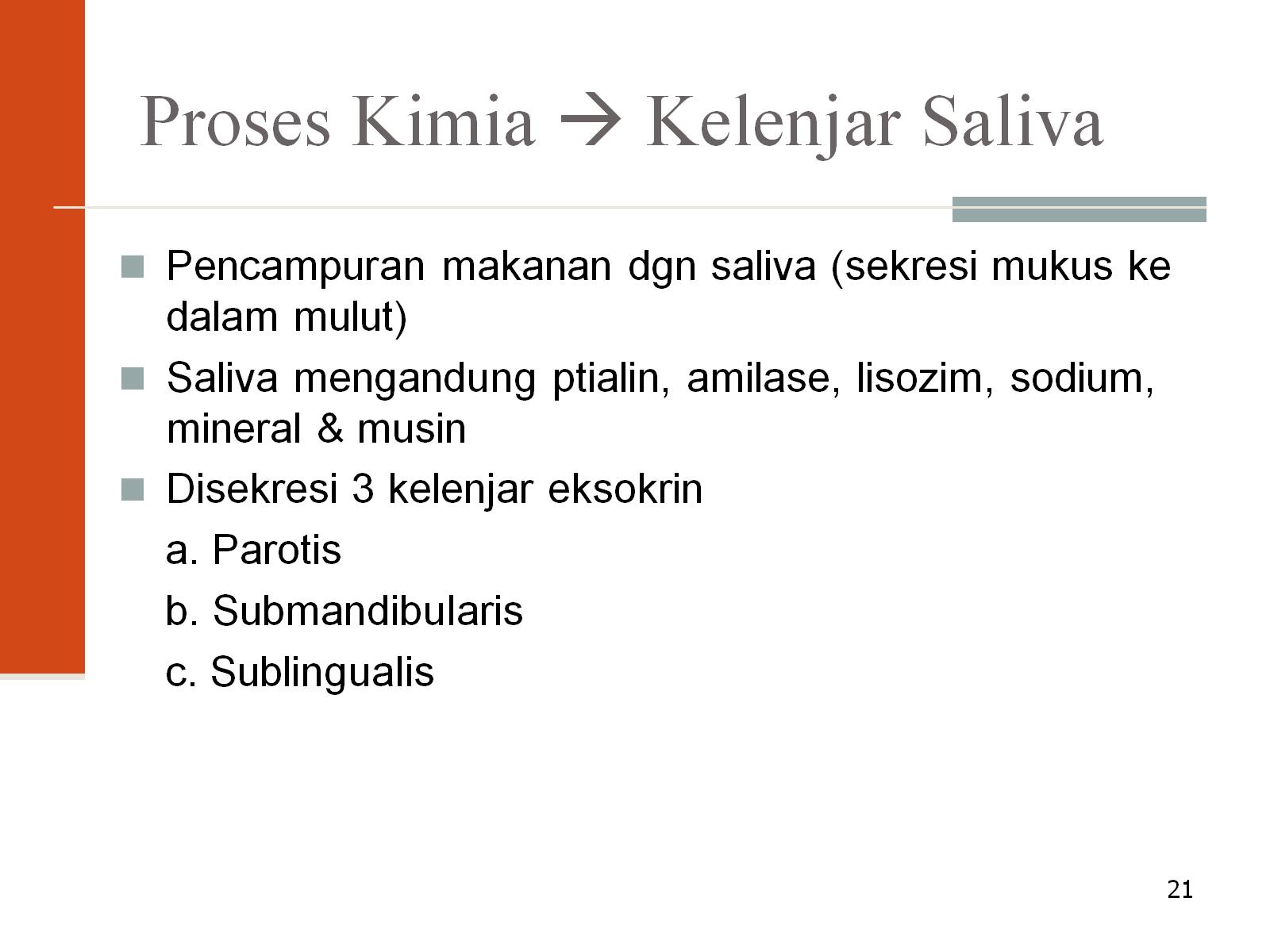 Proses Kimia  Kelenjar Saliva
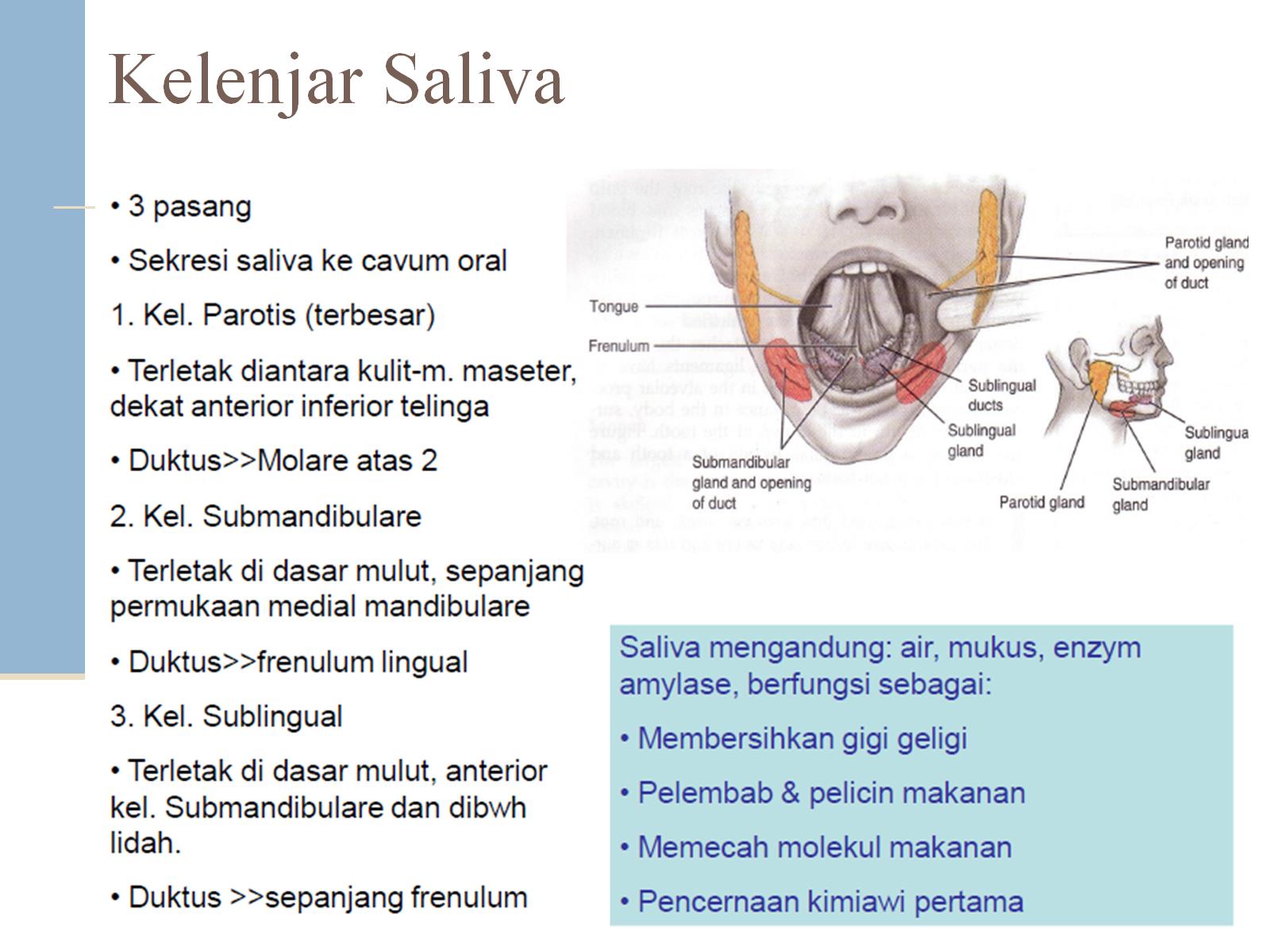 Kelenjar Saliva
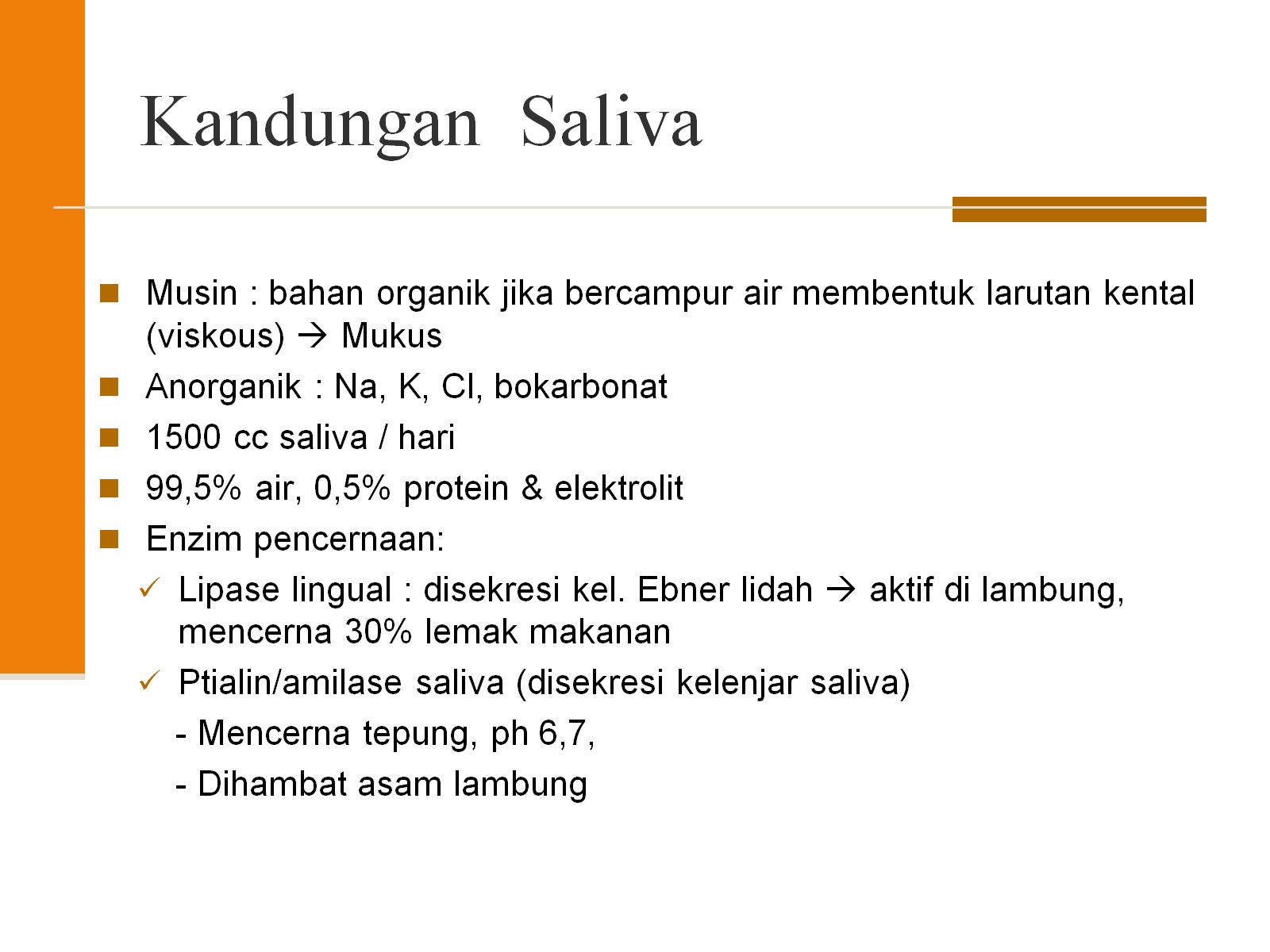 Kandungan  Saliva
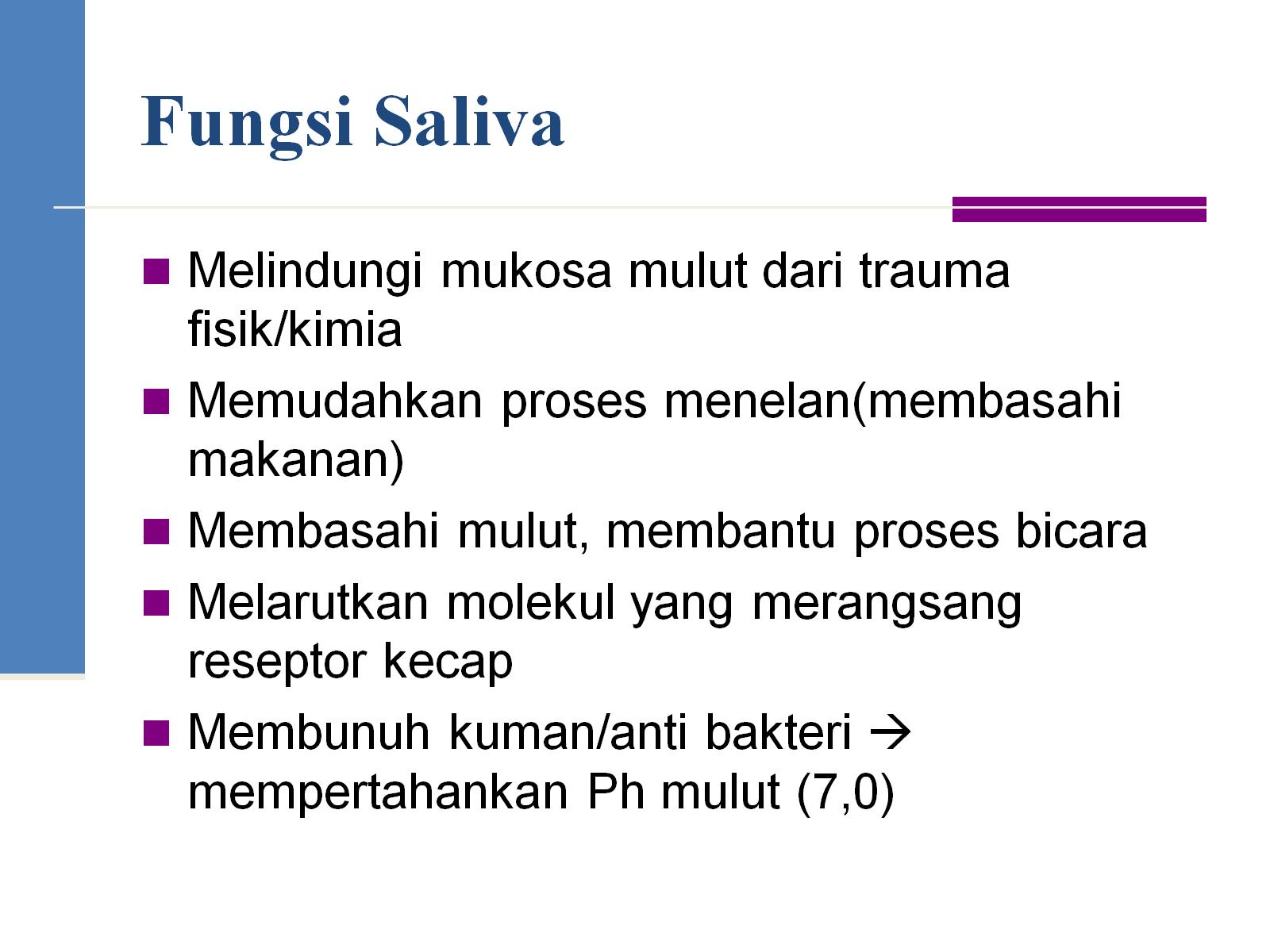 Fungsi Saliva
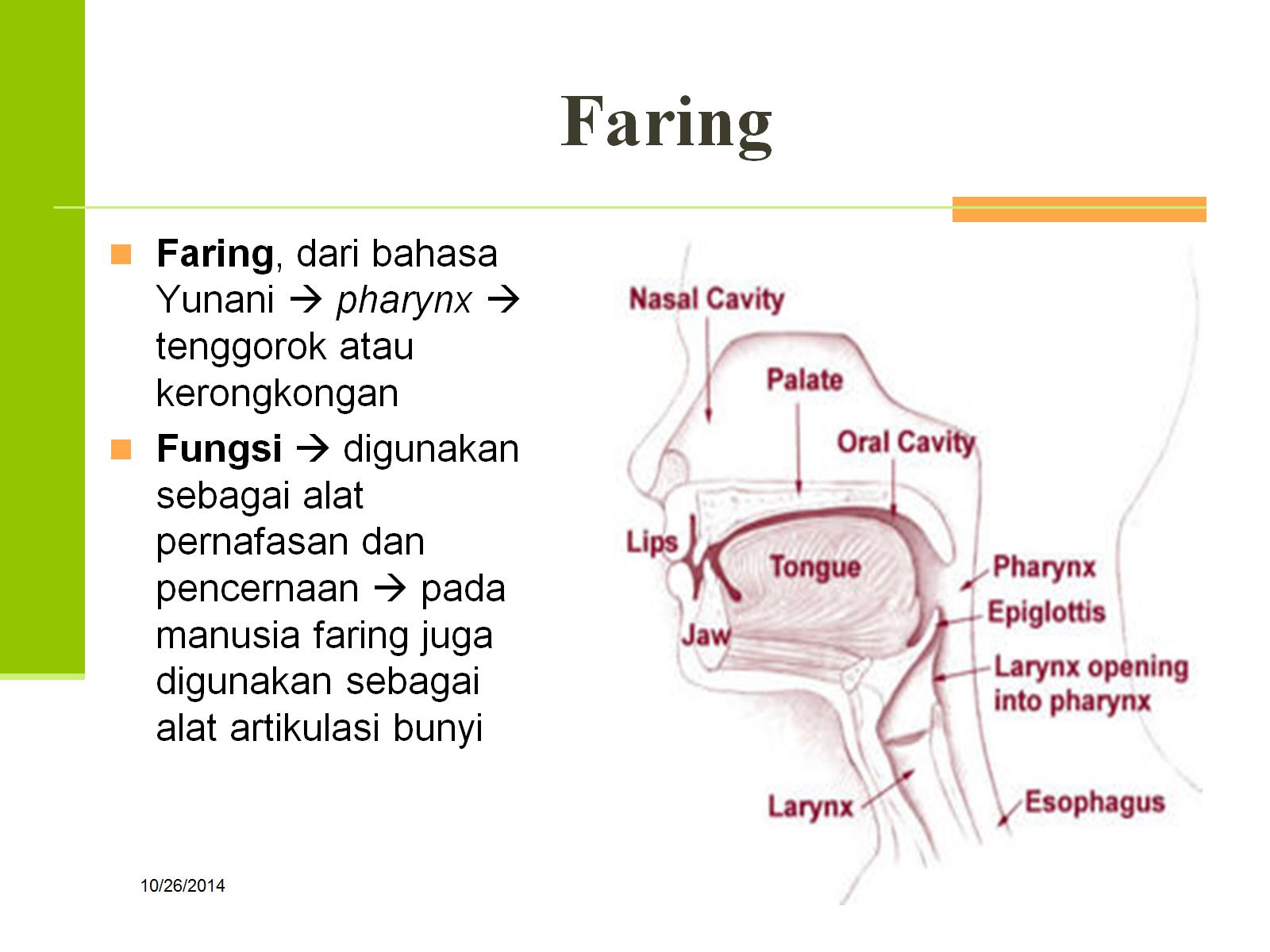 Faring
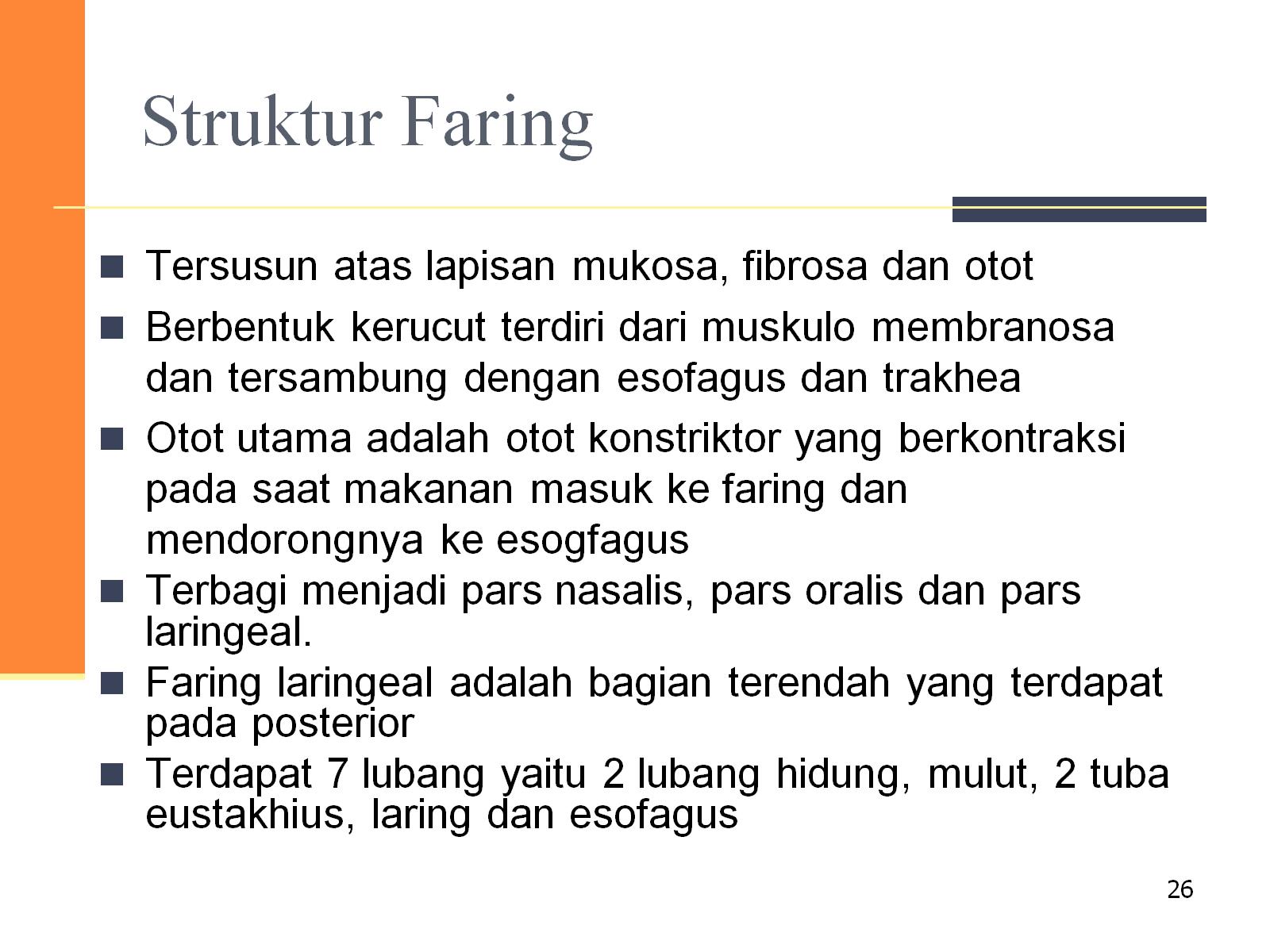 Struktur Faring
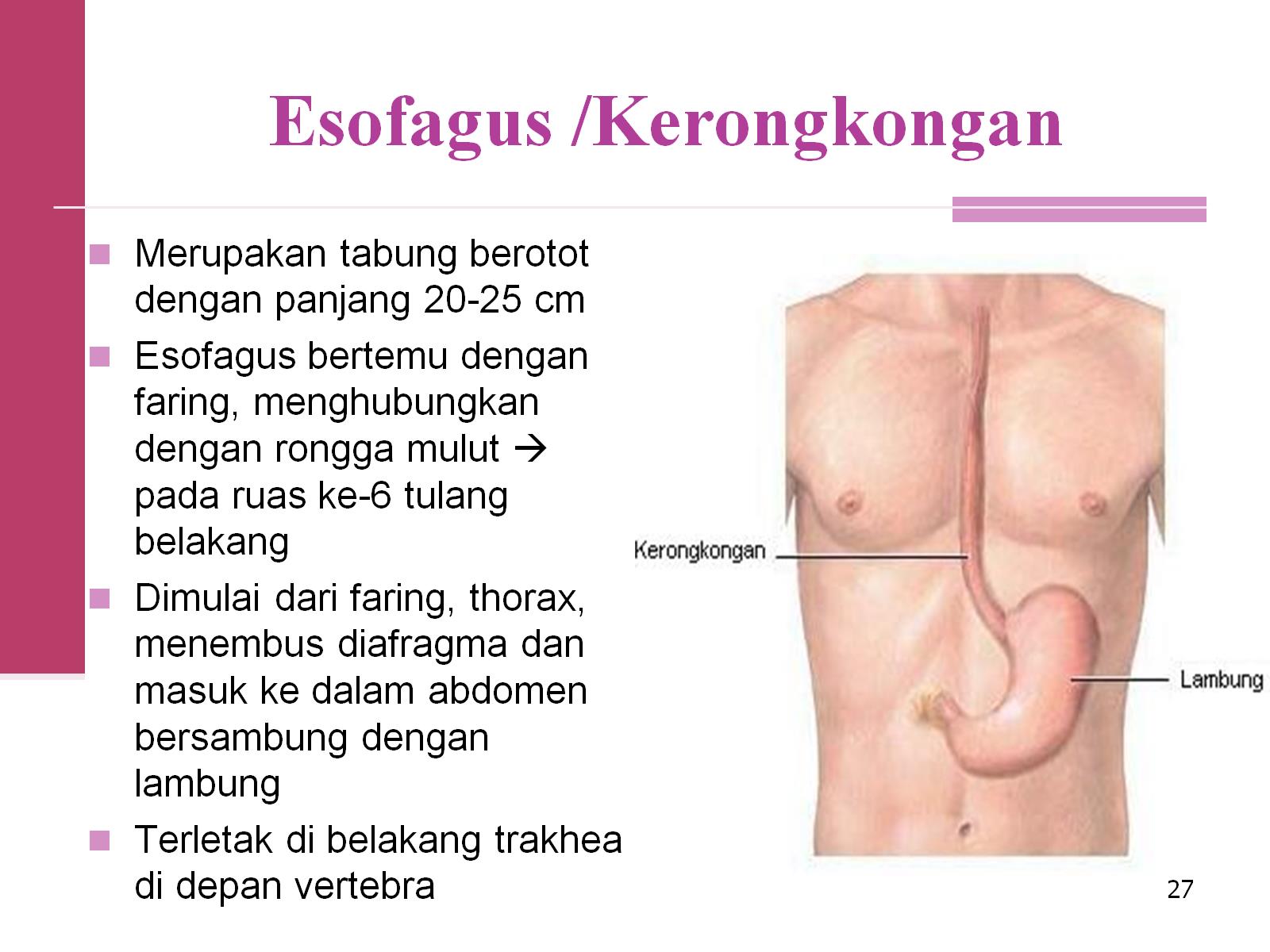 Esofagus /Kerongkongan
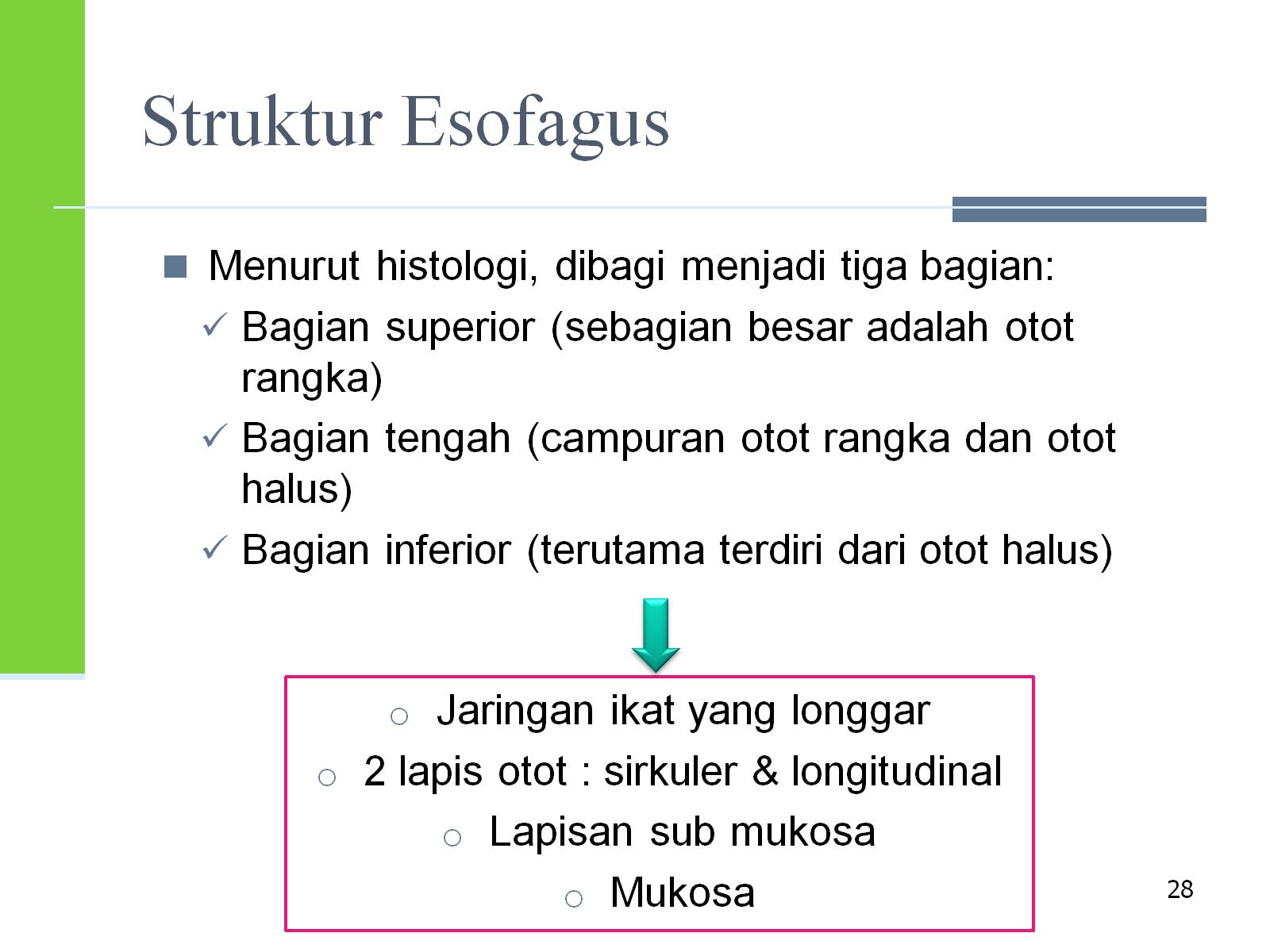 Struktur Esofagus
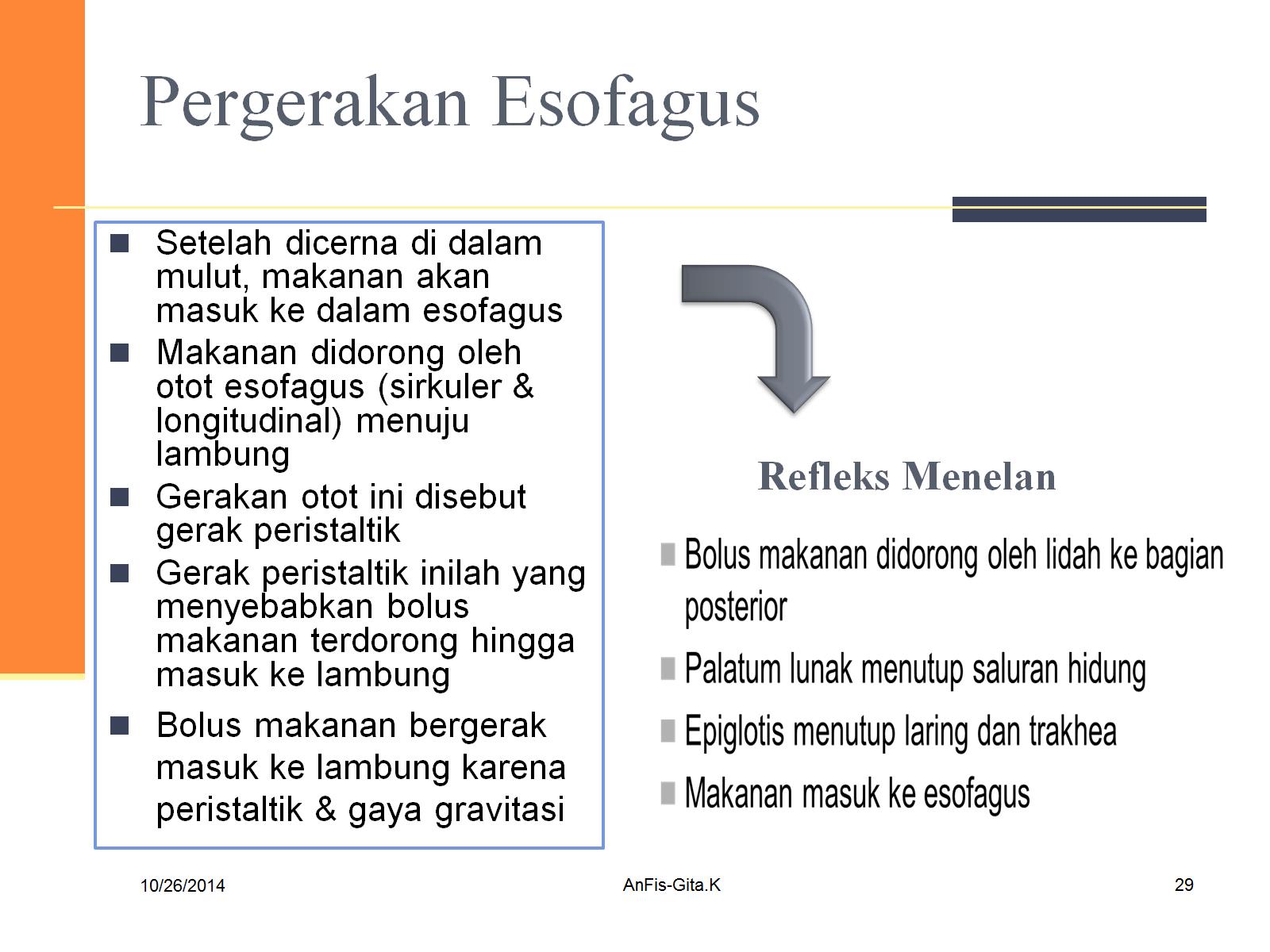 Pergerakan Esofagus
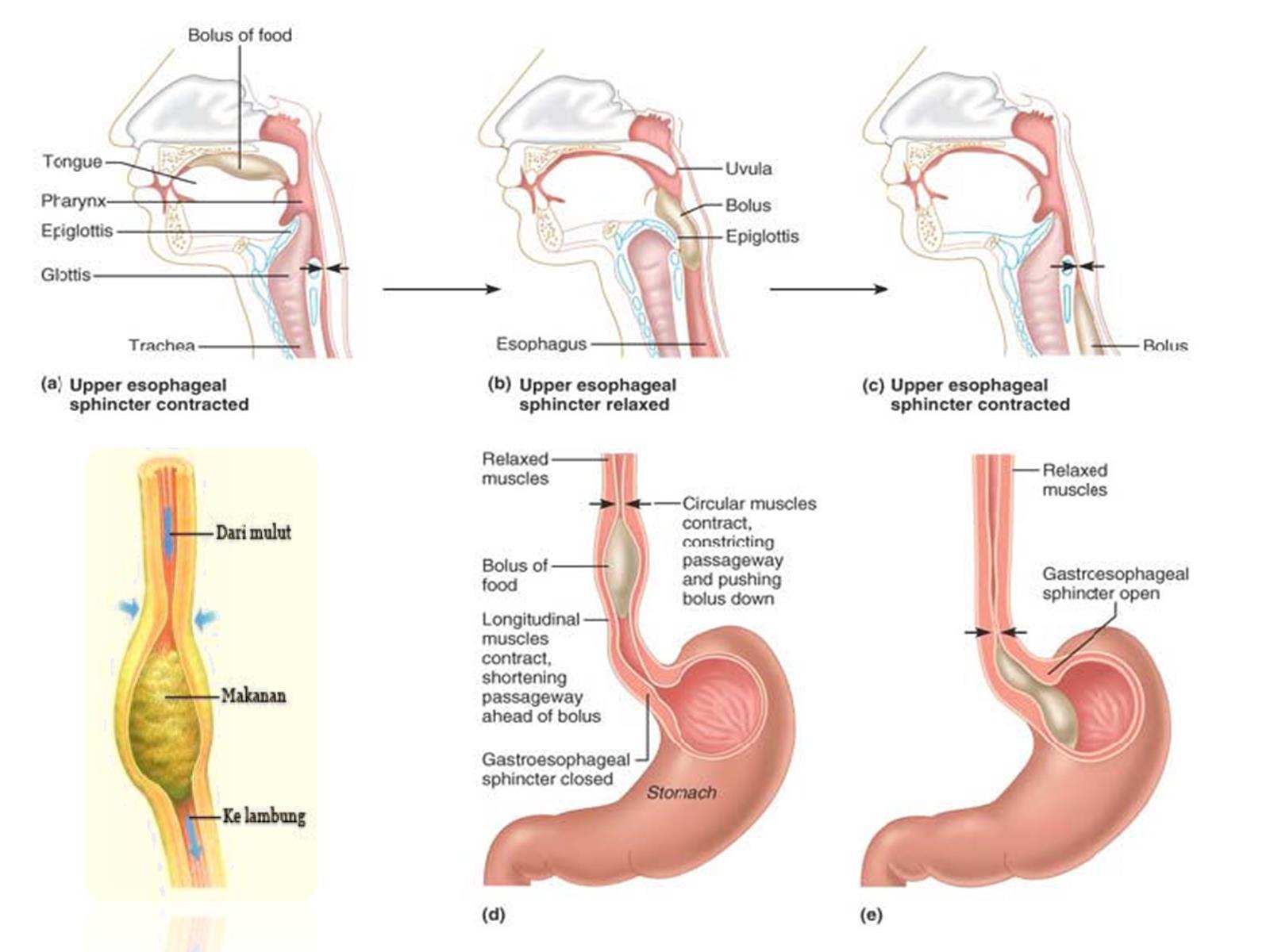 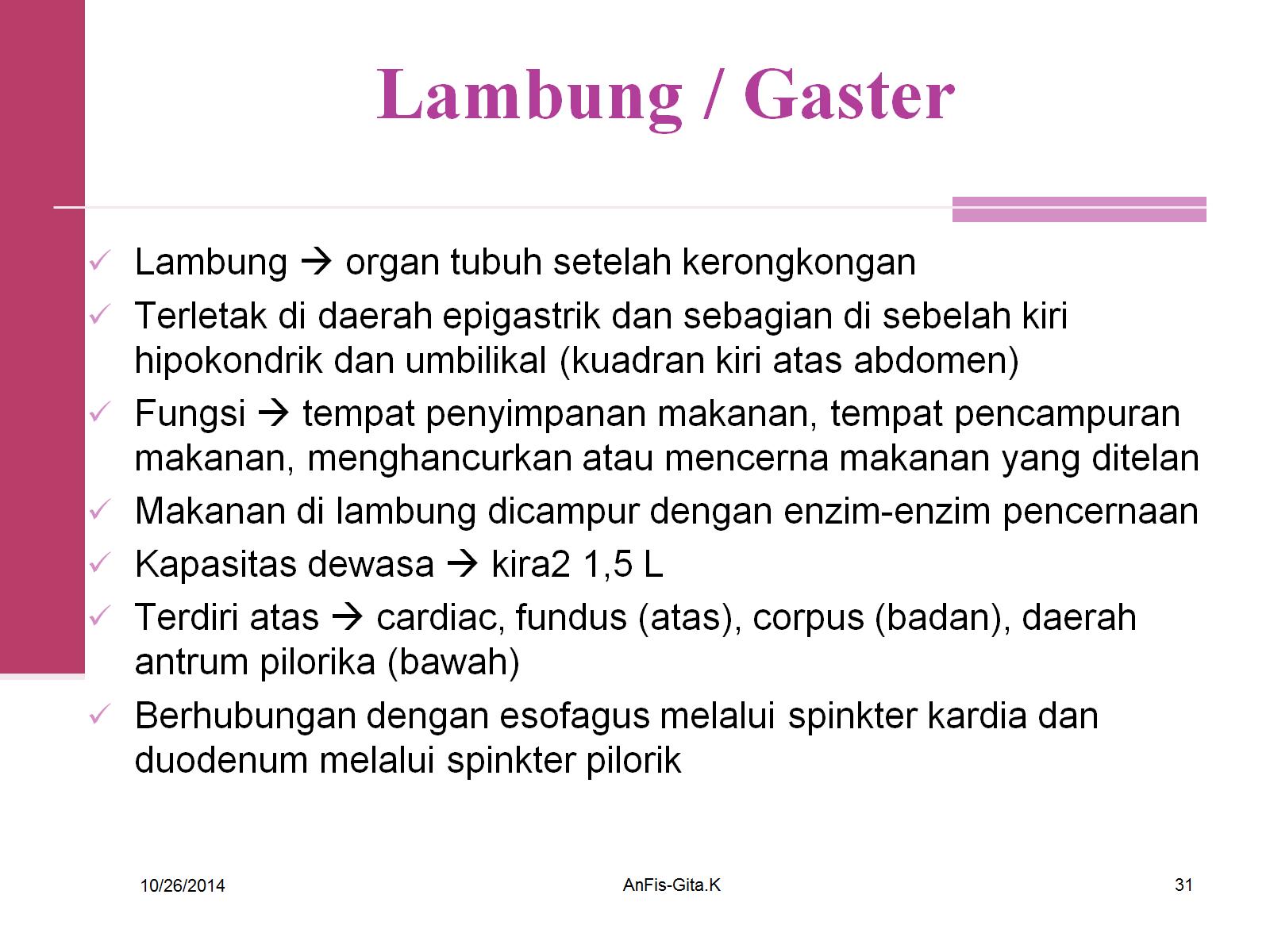 Lambung / Gaster
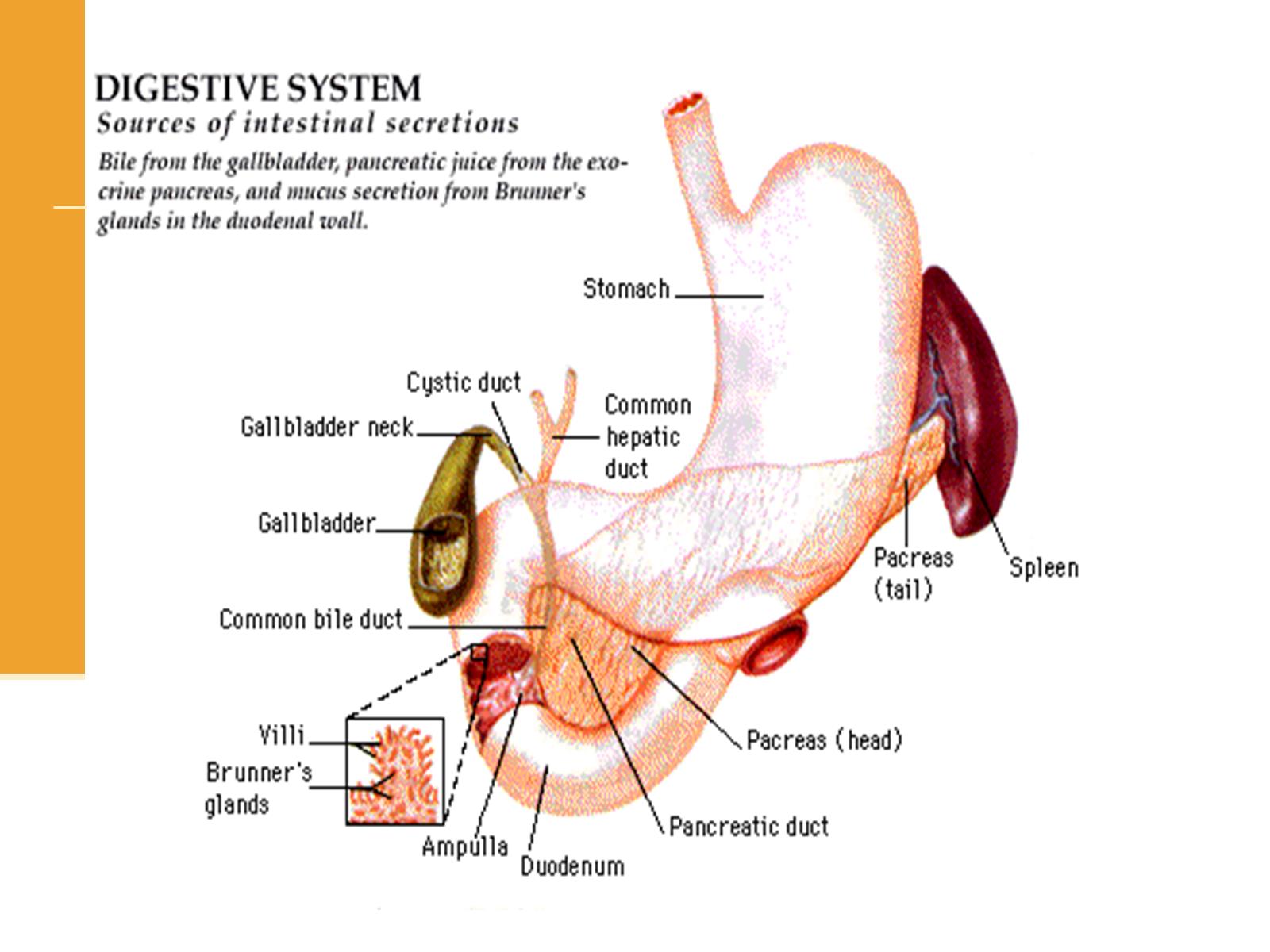 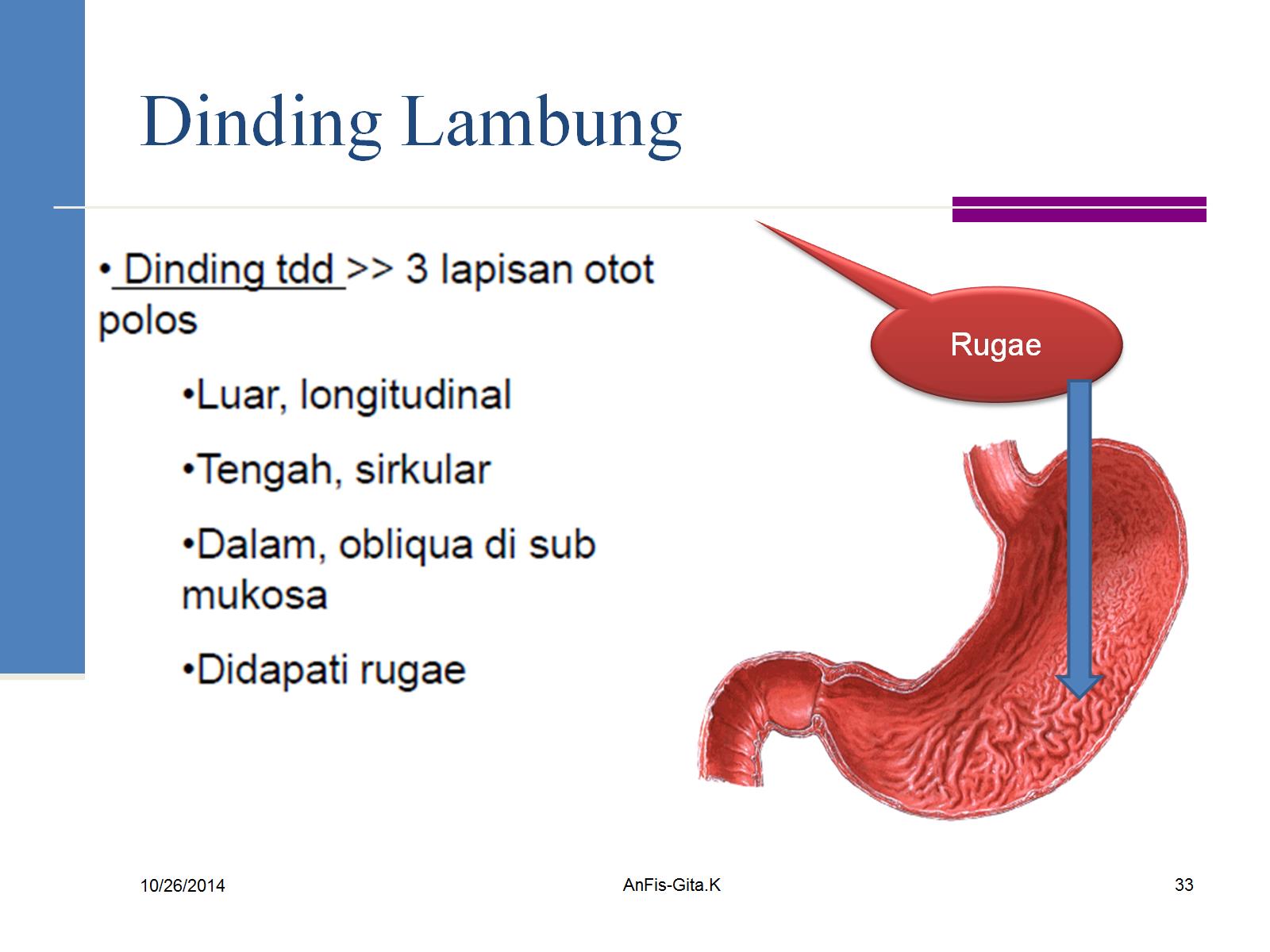 Dinding Lambung
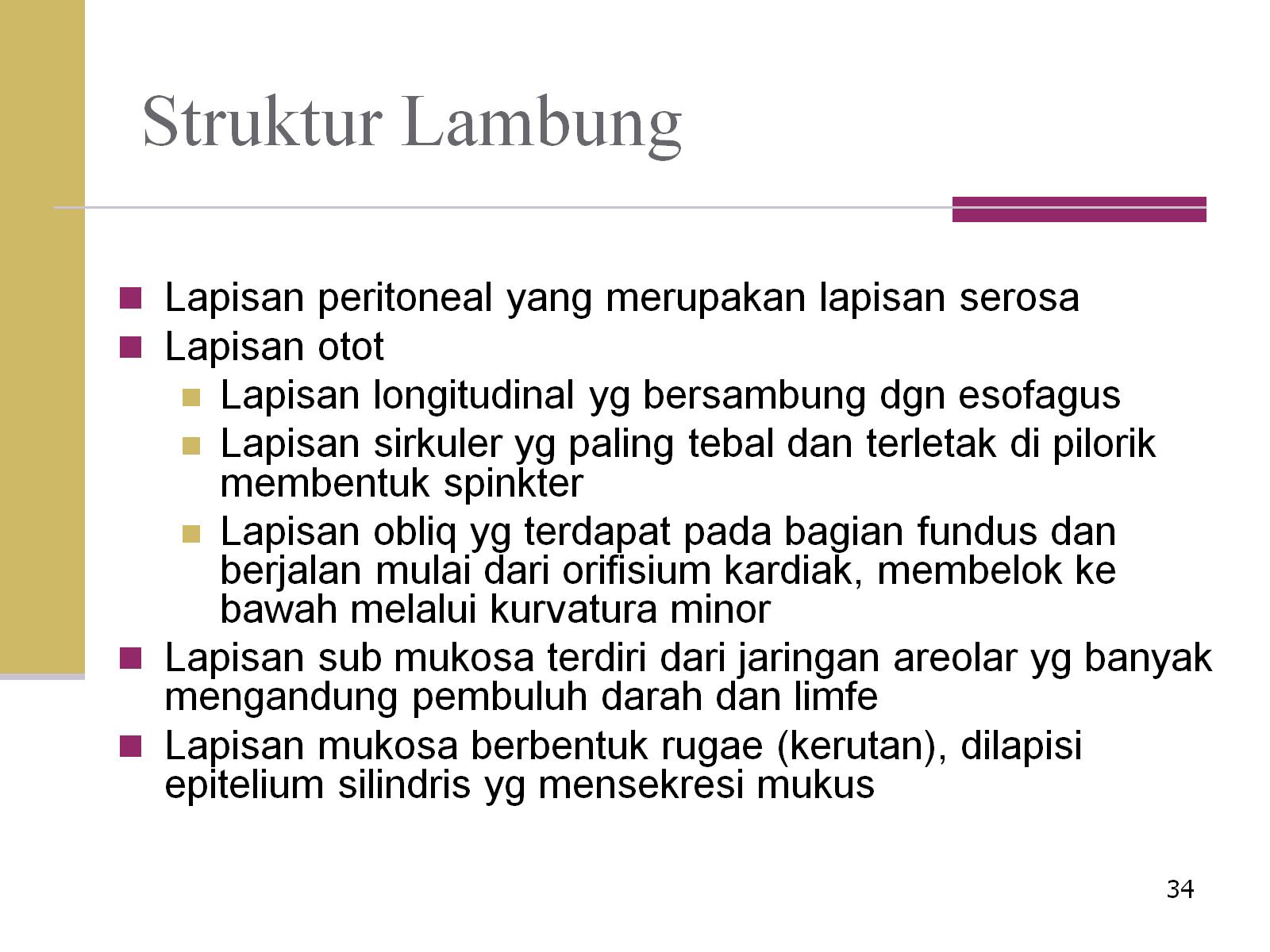 Struktur Lambung
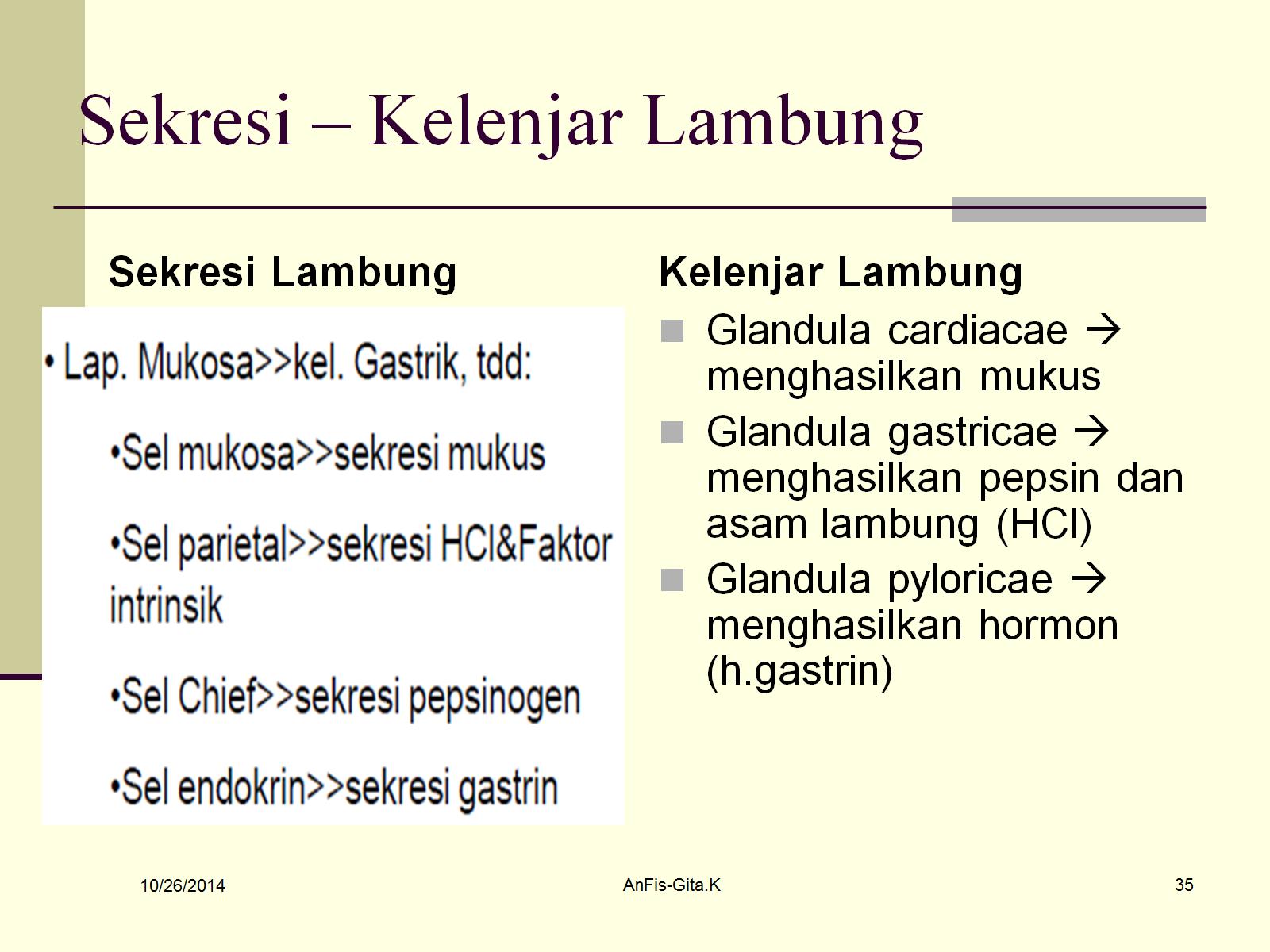 Sekresi – Kelenjar Lambung
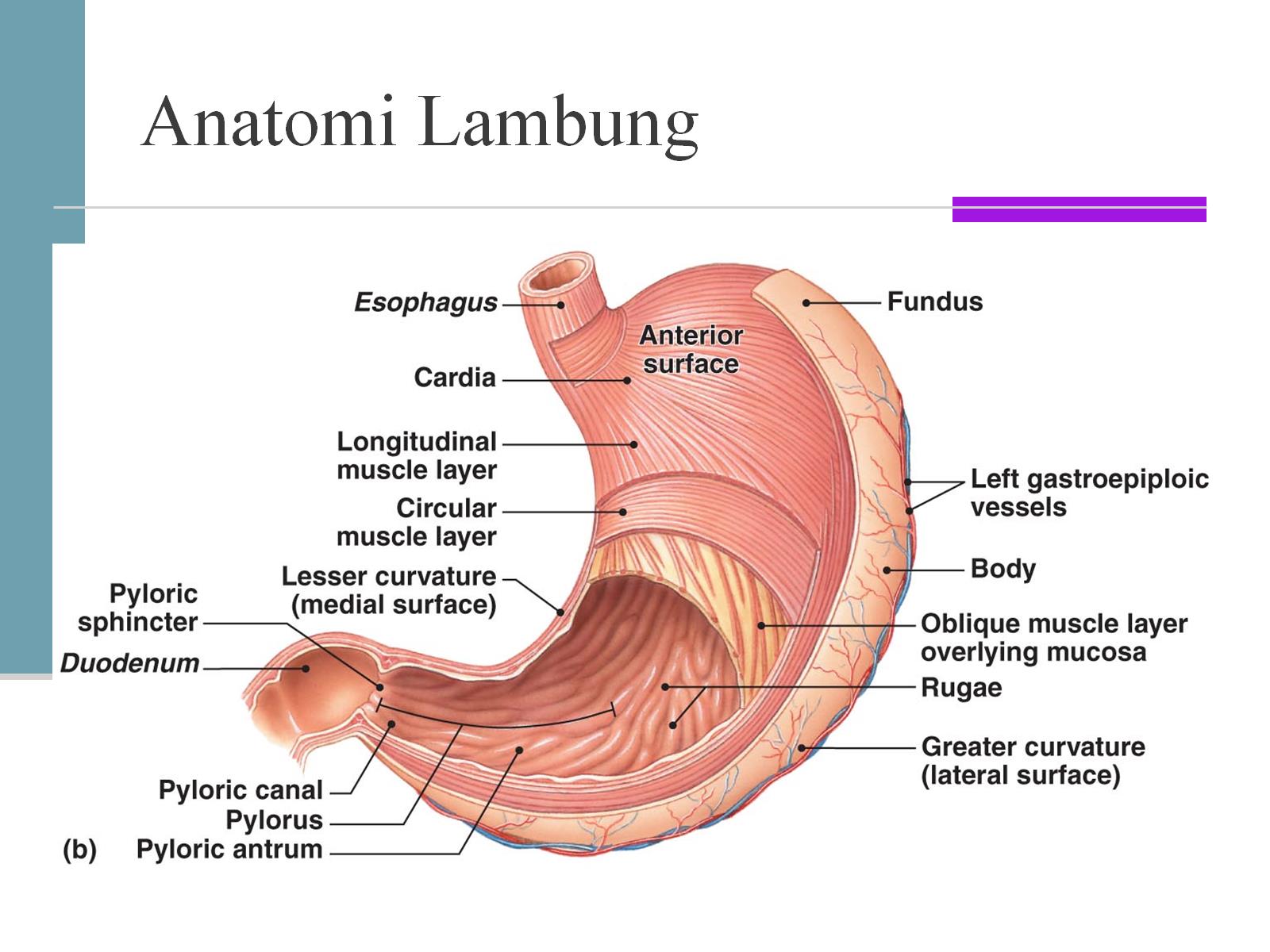 Anatomi Lambung
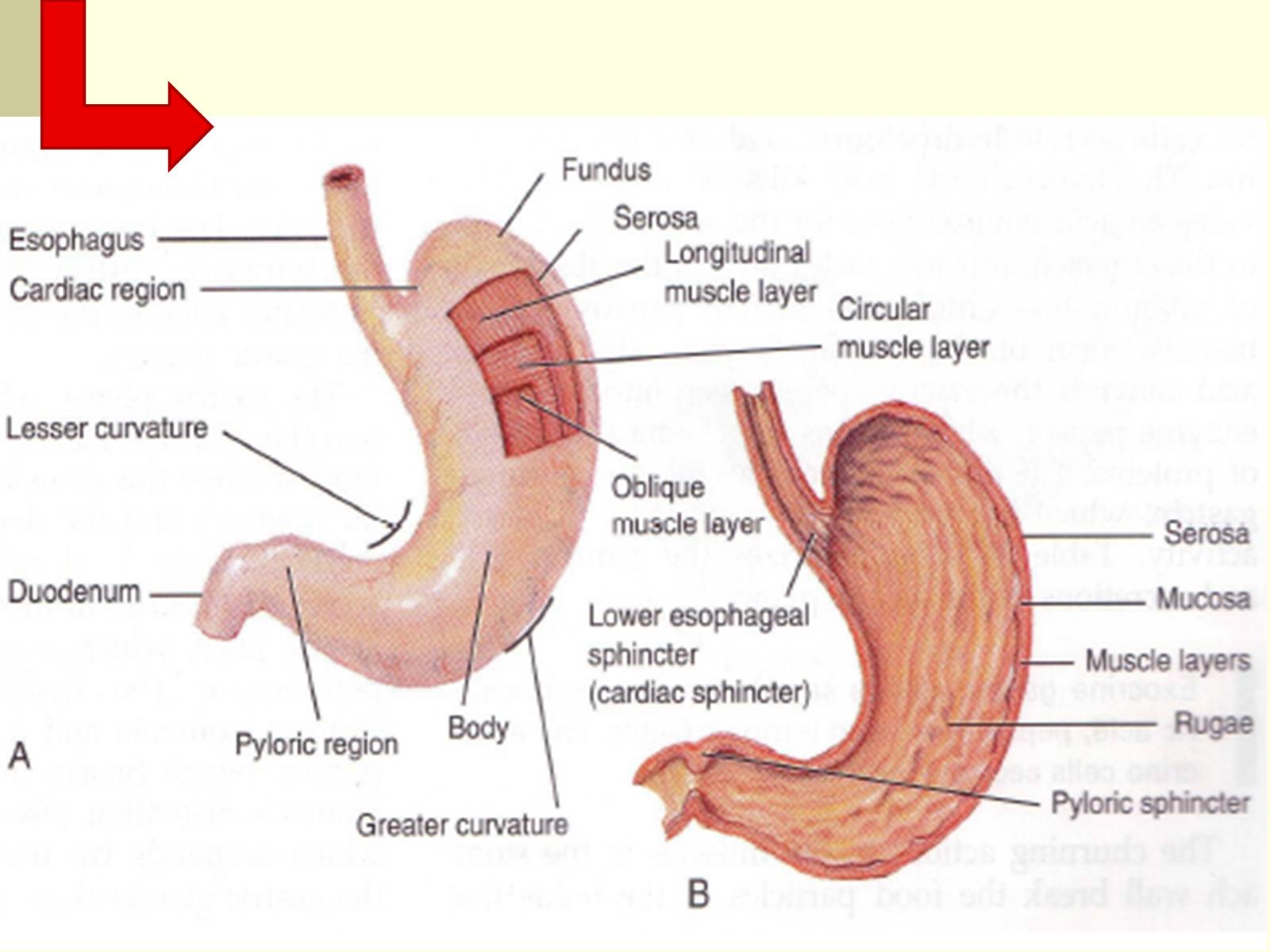 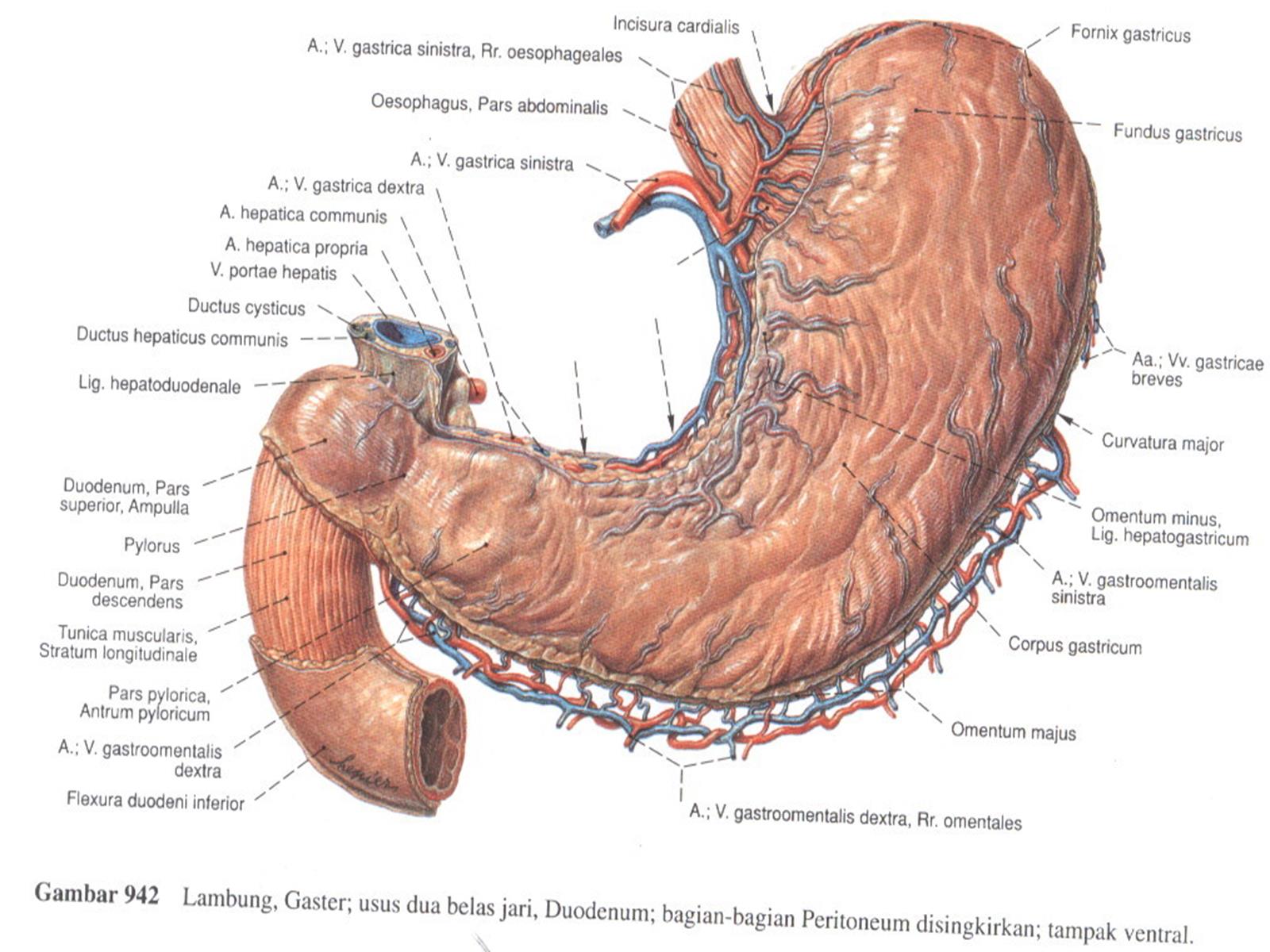 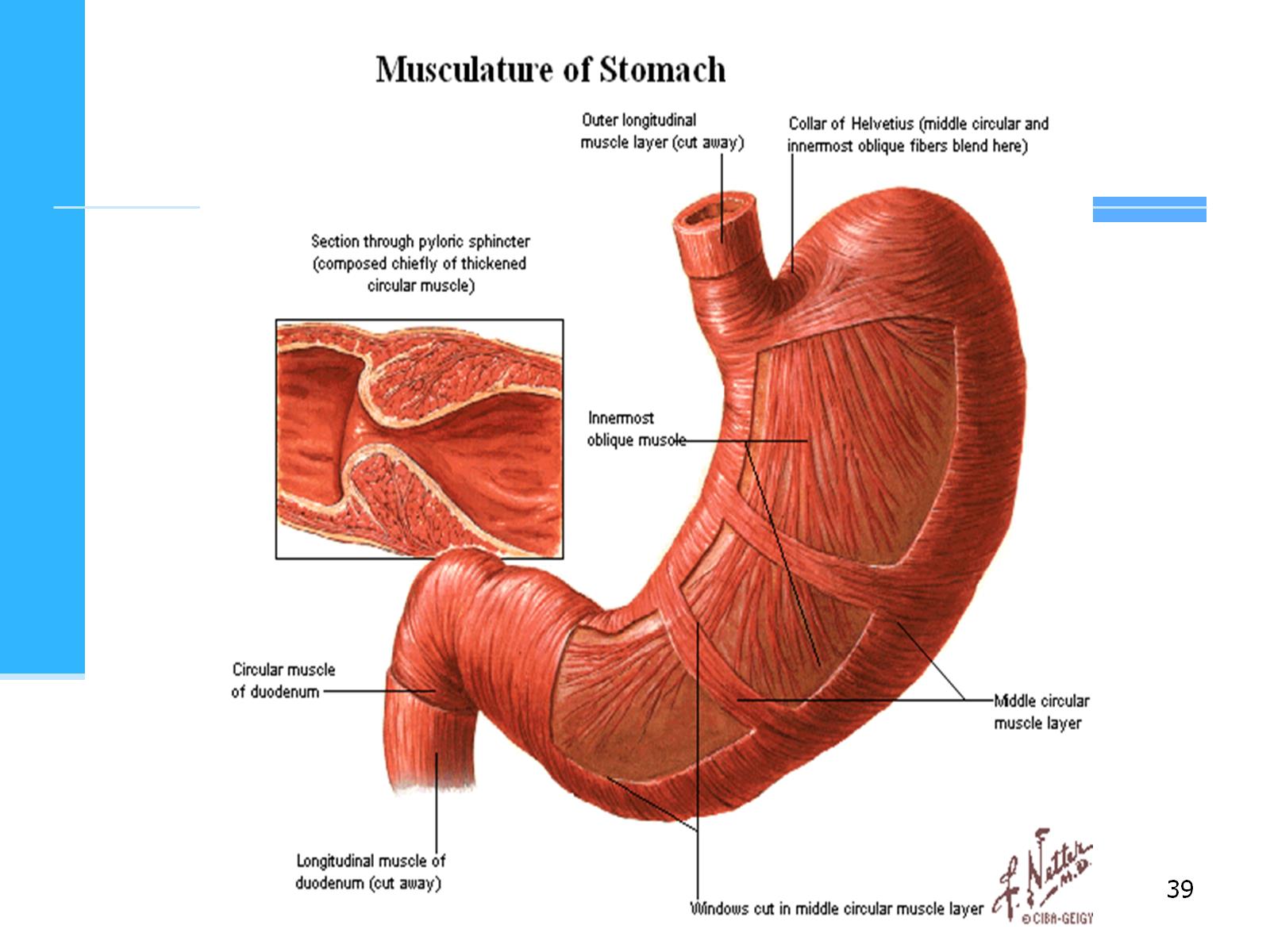 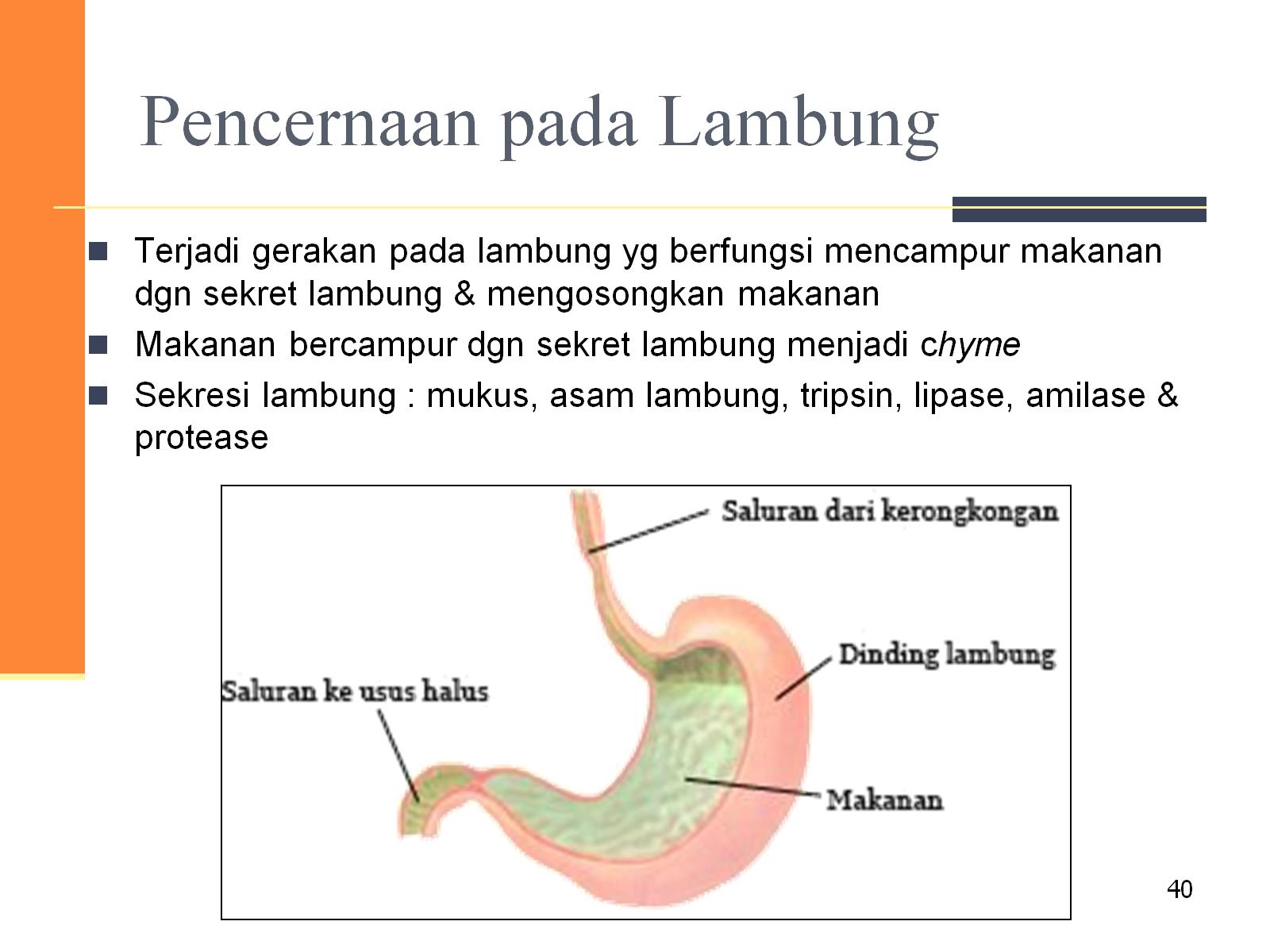 Pencernaan pada Lambung
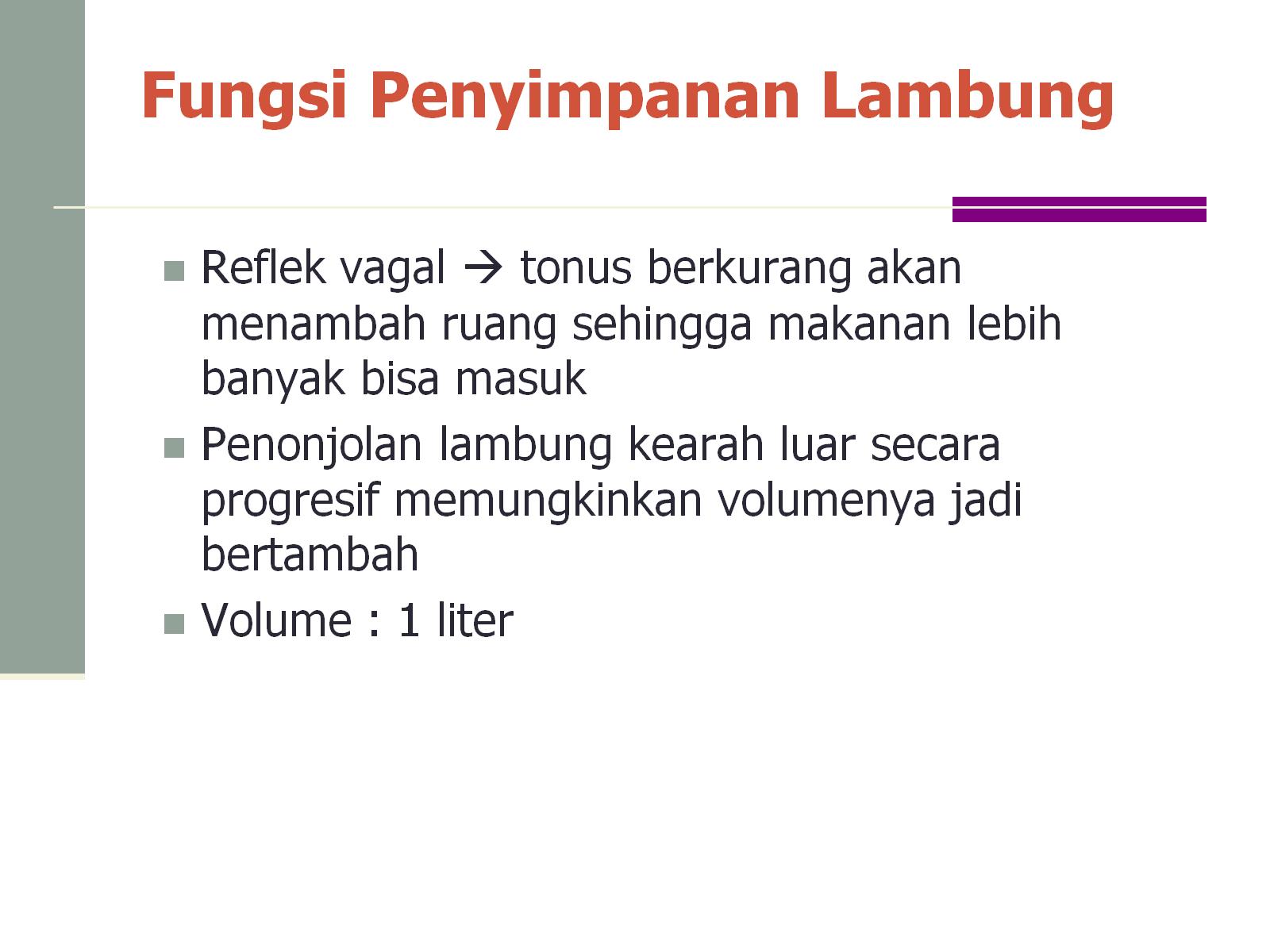 Fungsi Penyimpanan Lambung
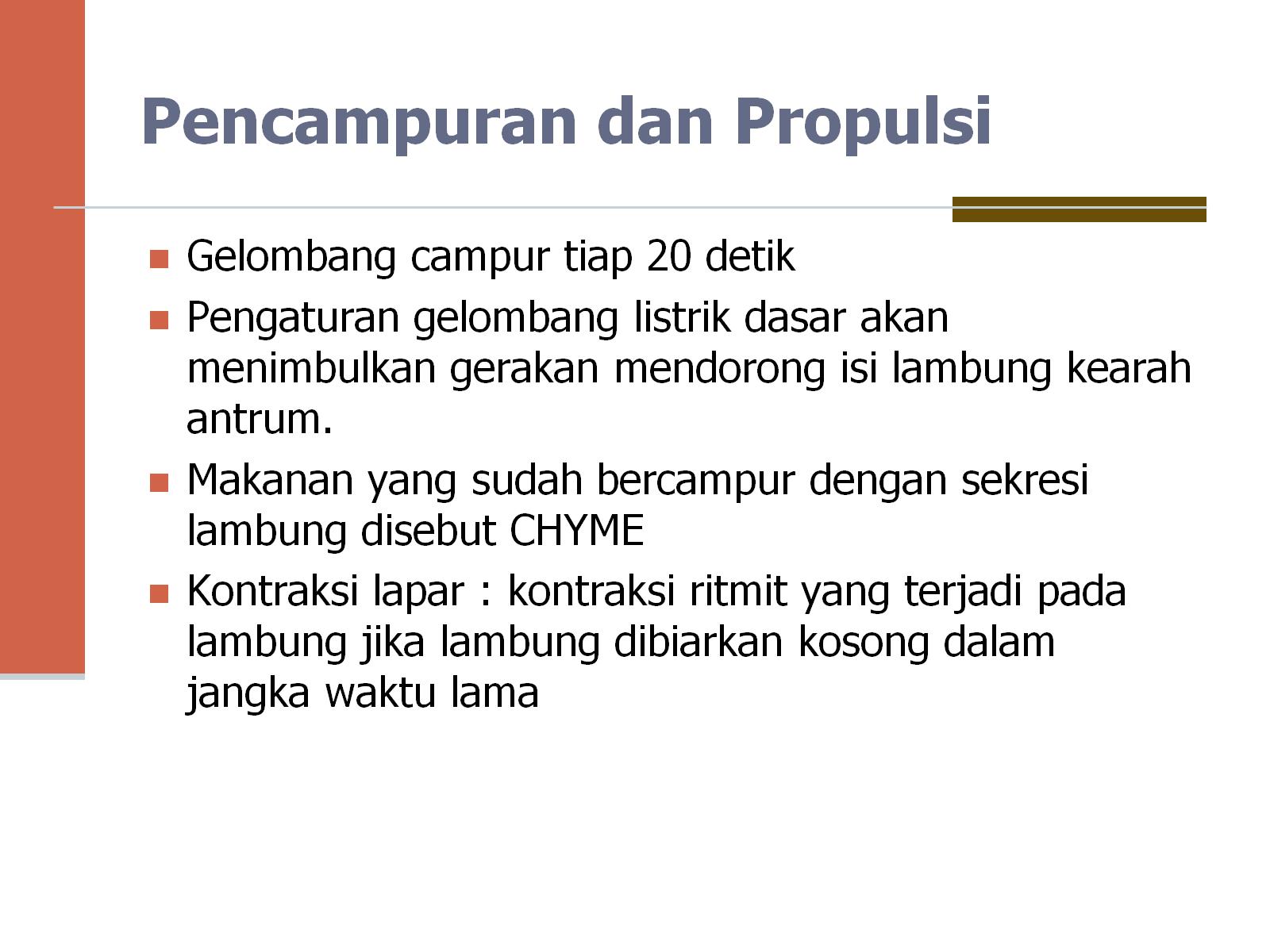 Pencampuran dan Propulsi
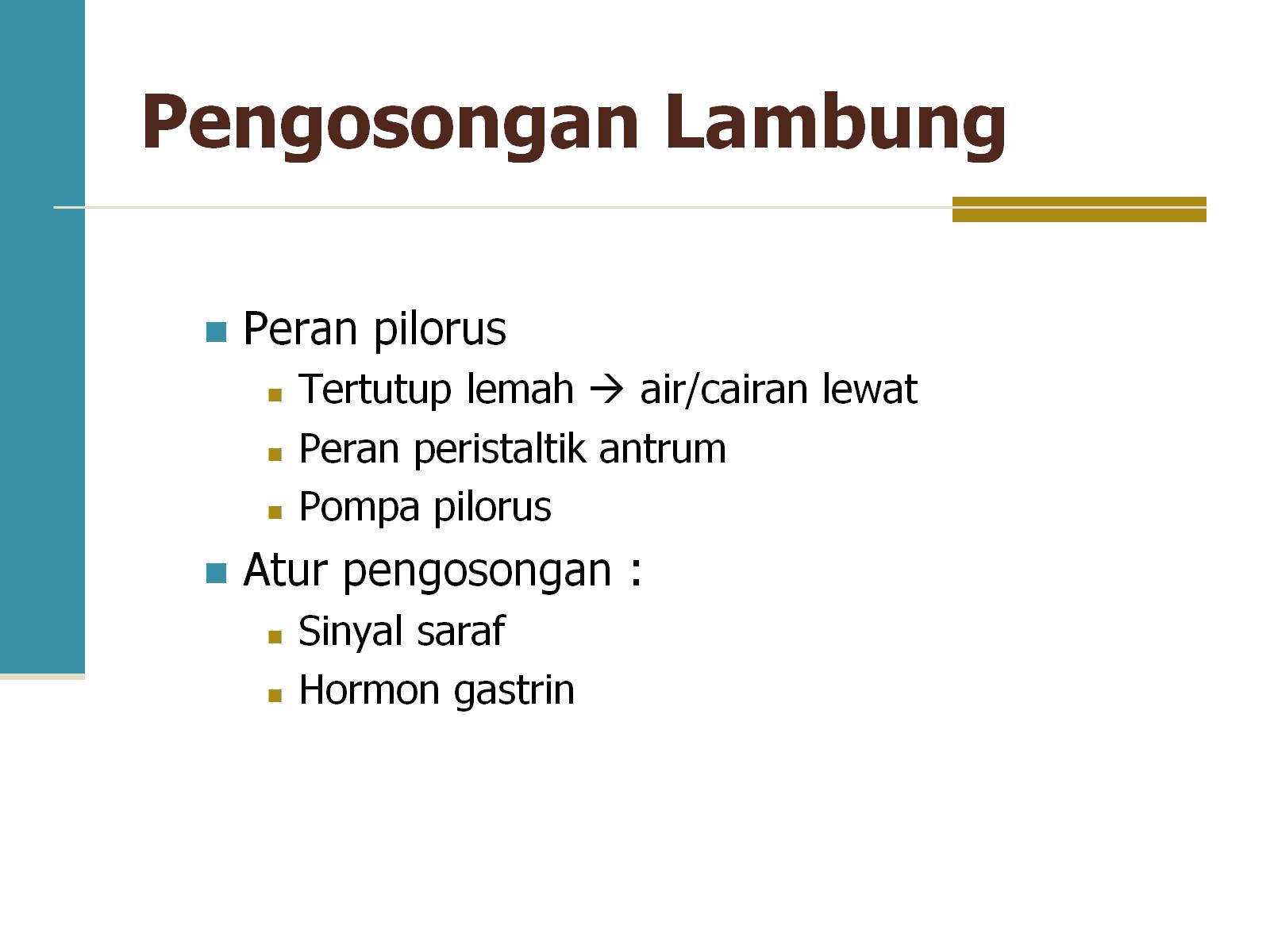 Pengosongan Lambung
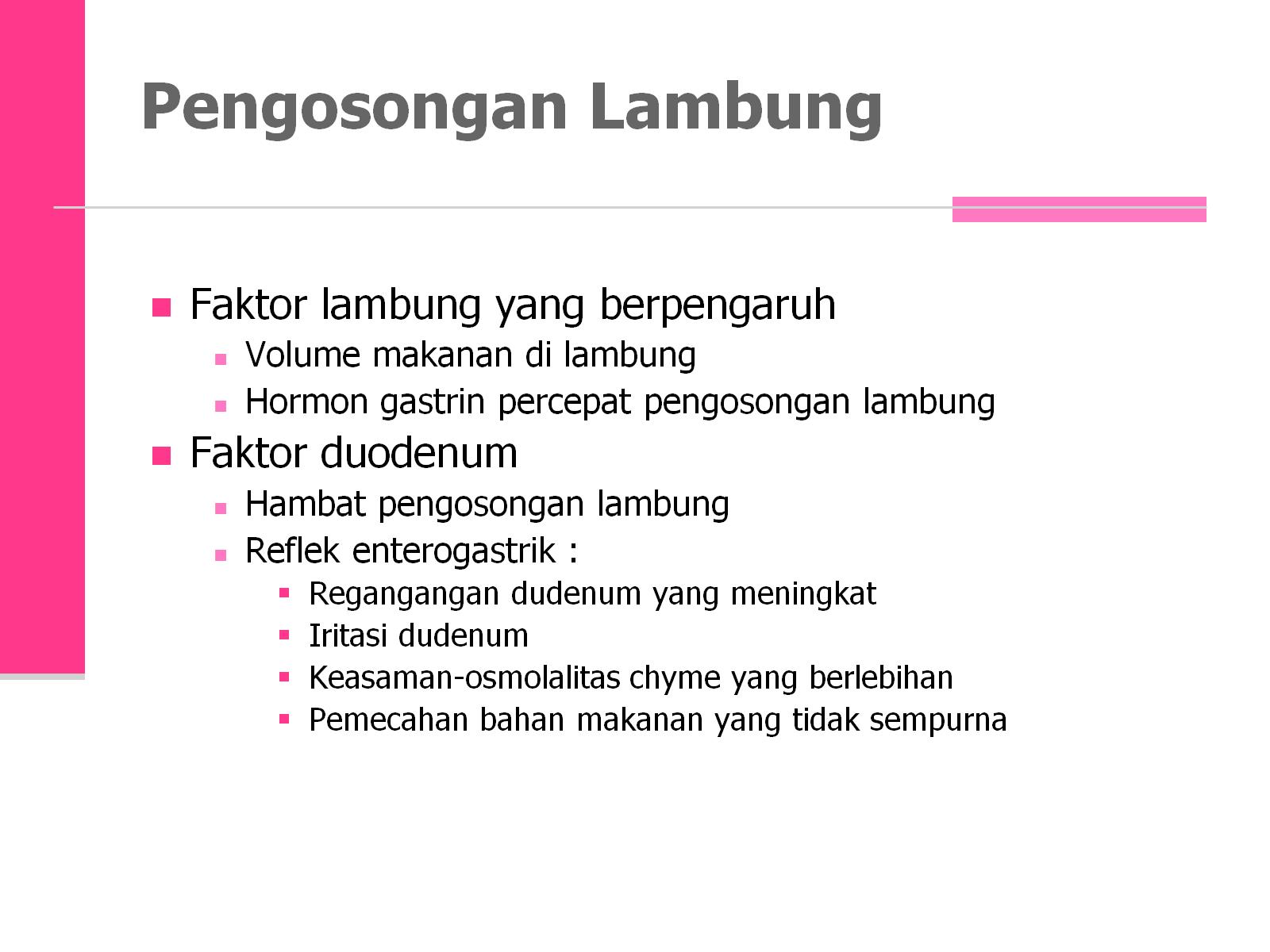 Pengosongan Lambung
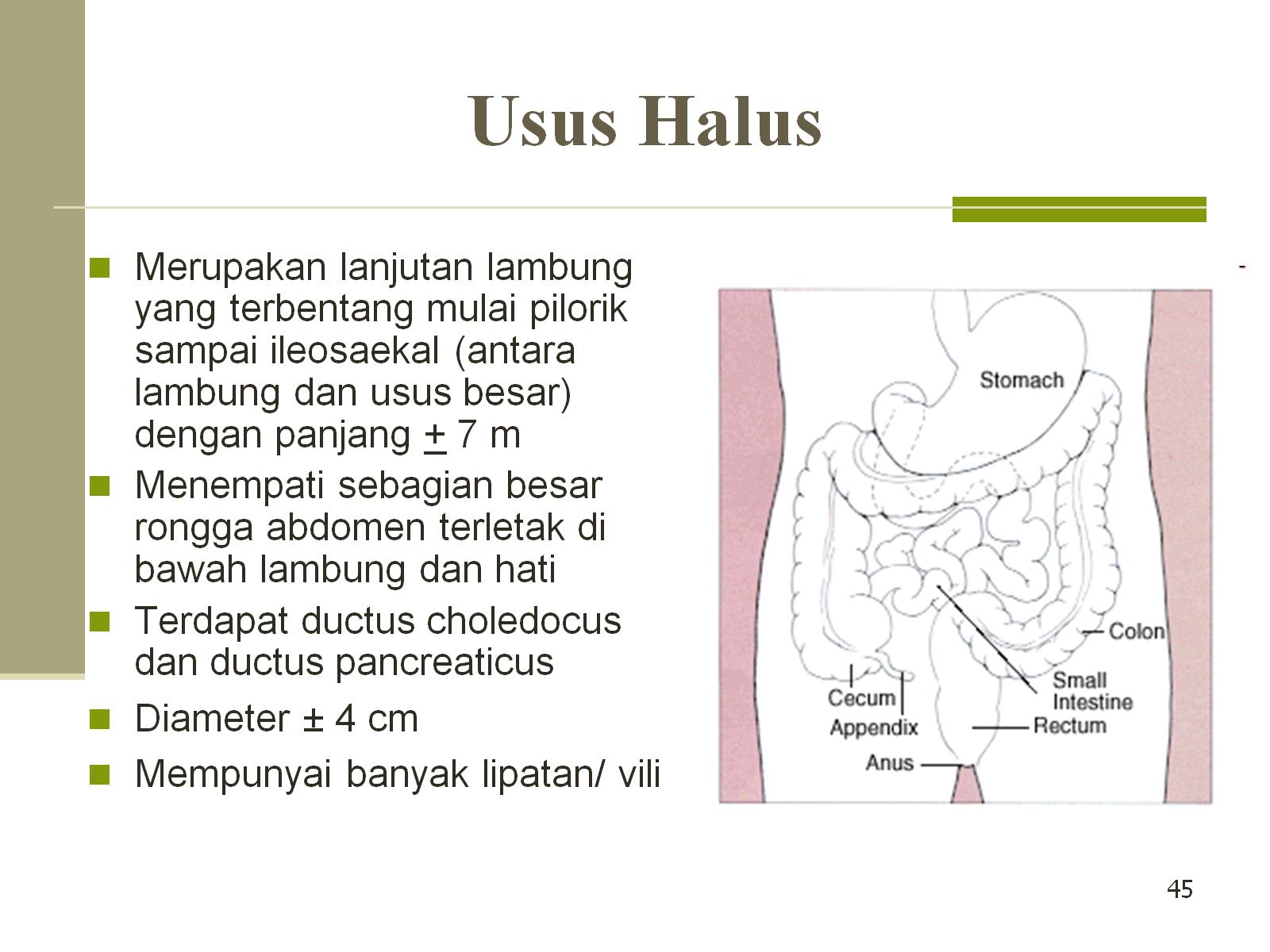 Usus Halus
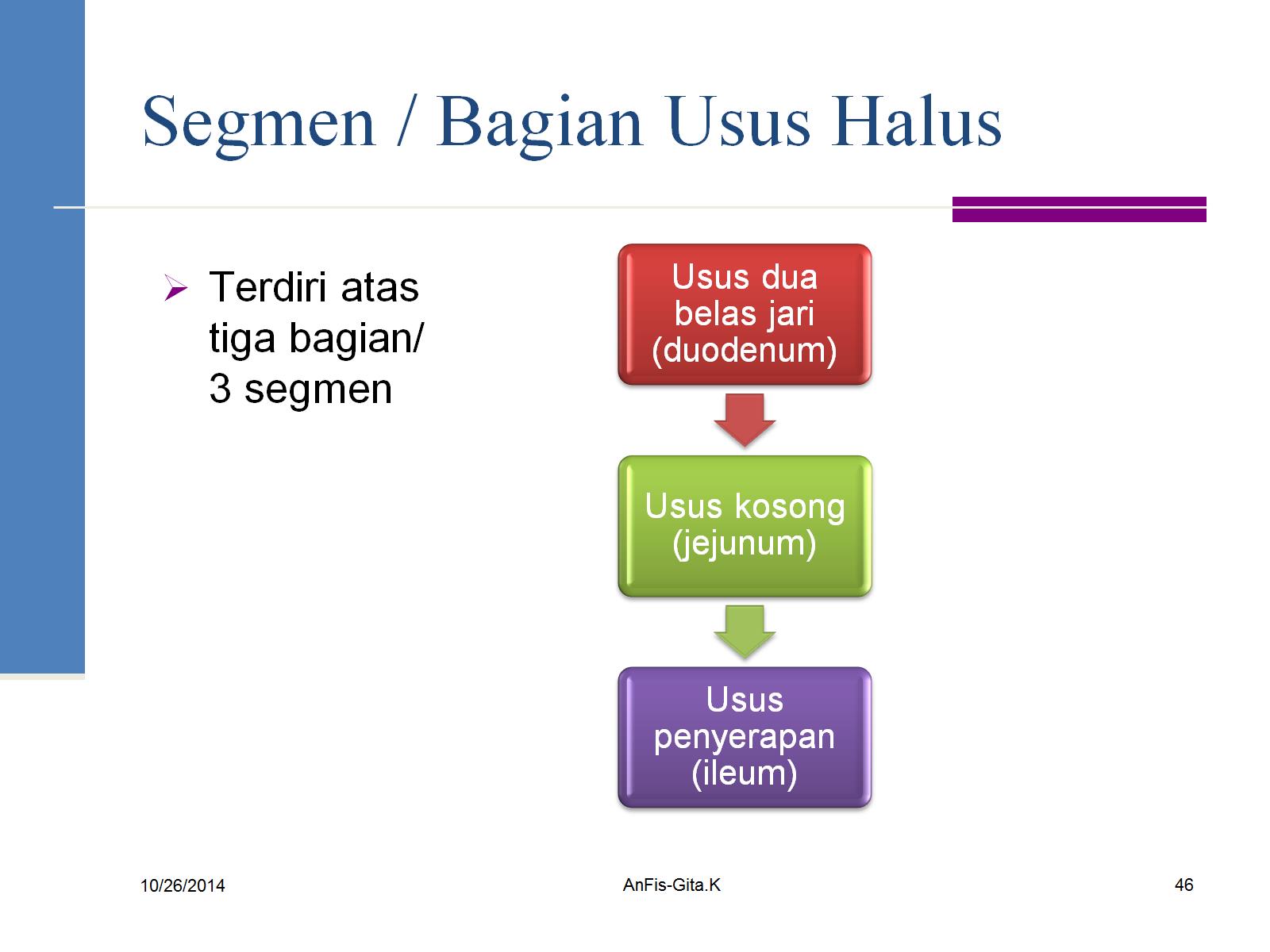 Segmen / Bagian Usus Halus
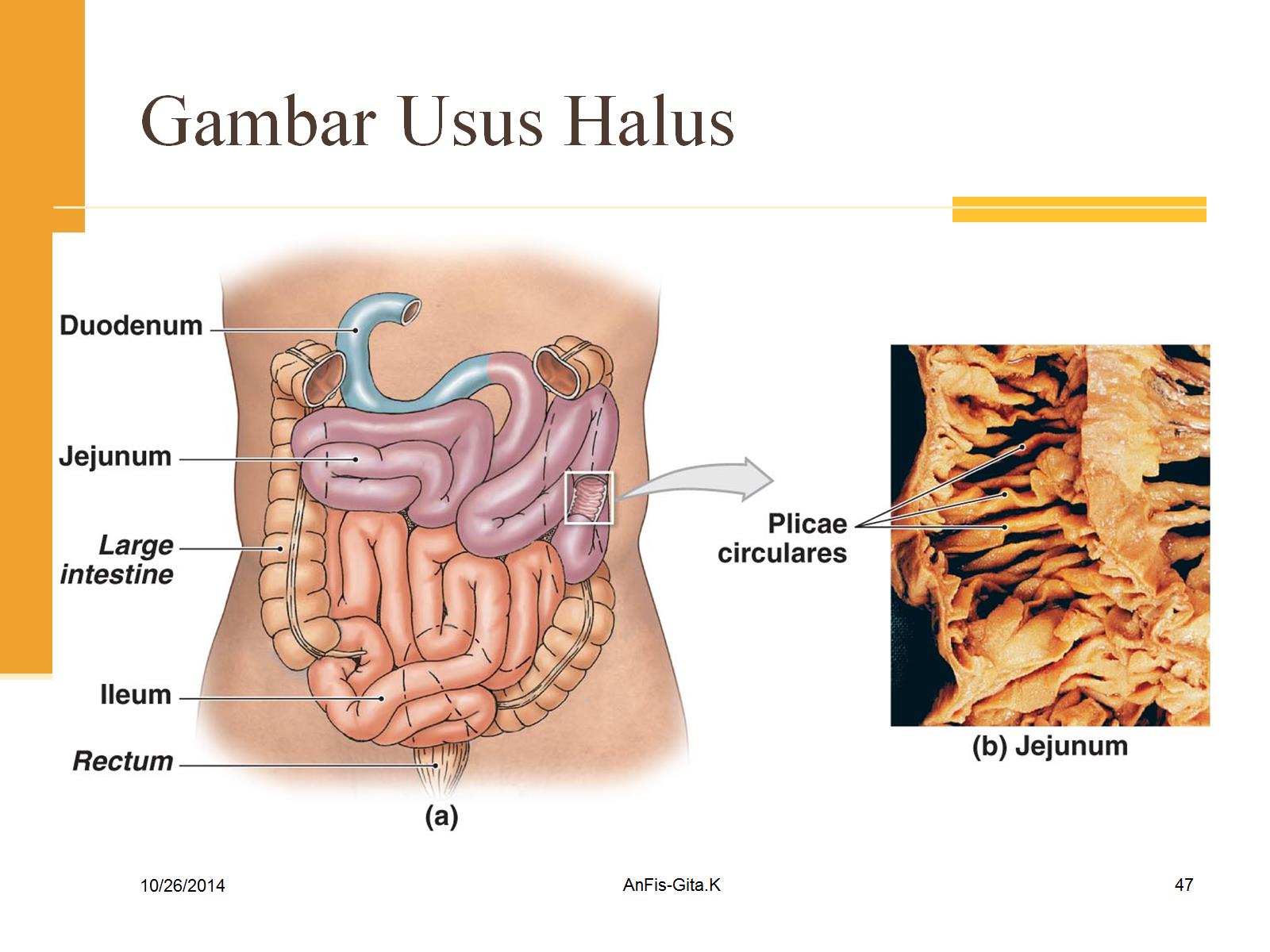 Gambar Usus Halus
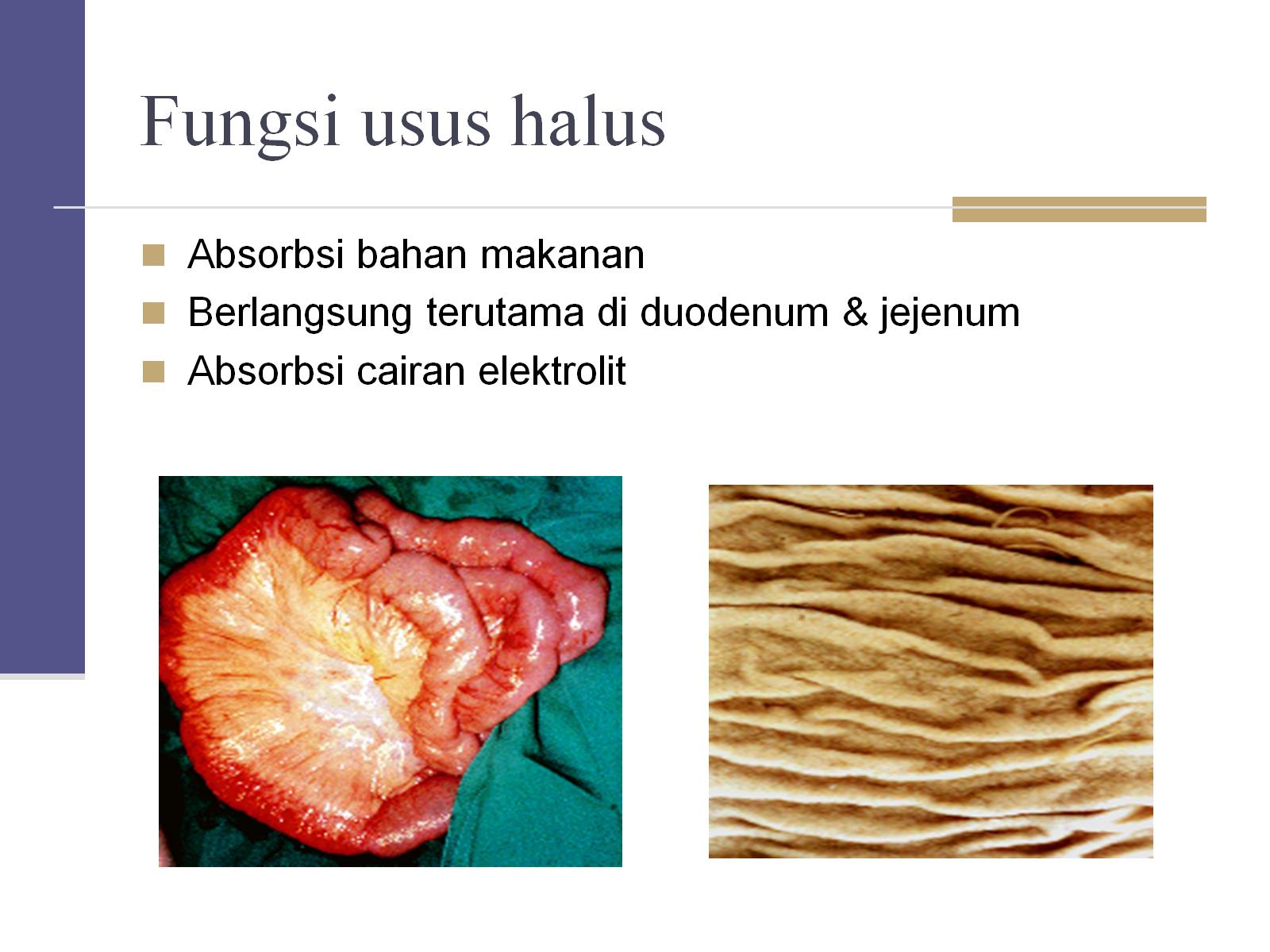 Fungsi usus halus
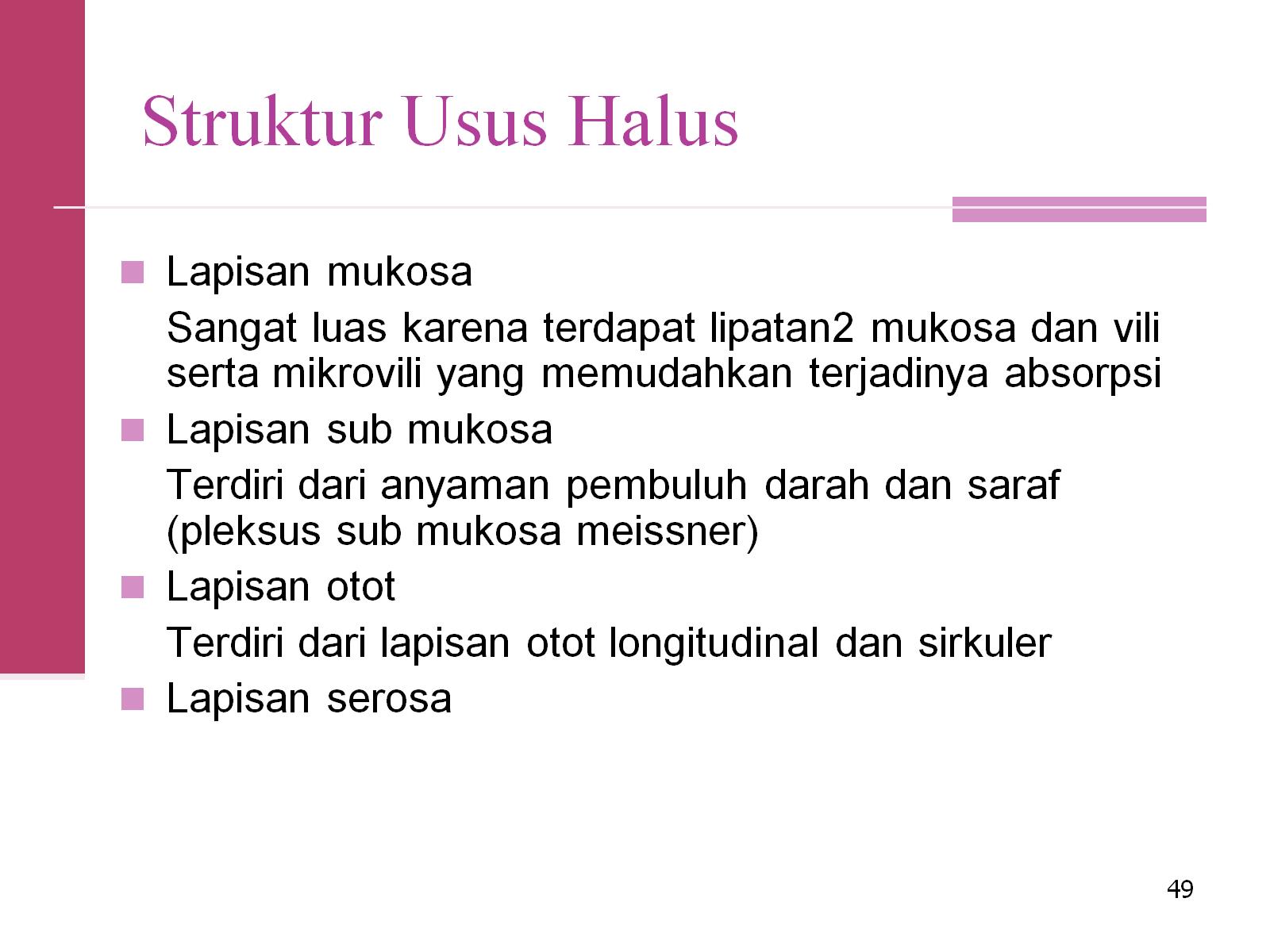 Struktur Usus Halus
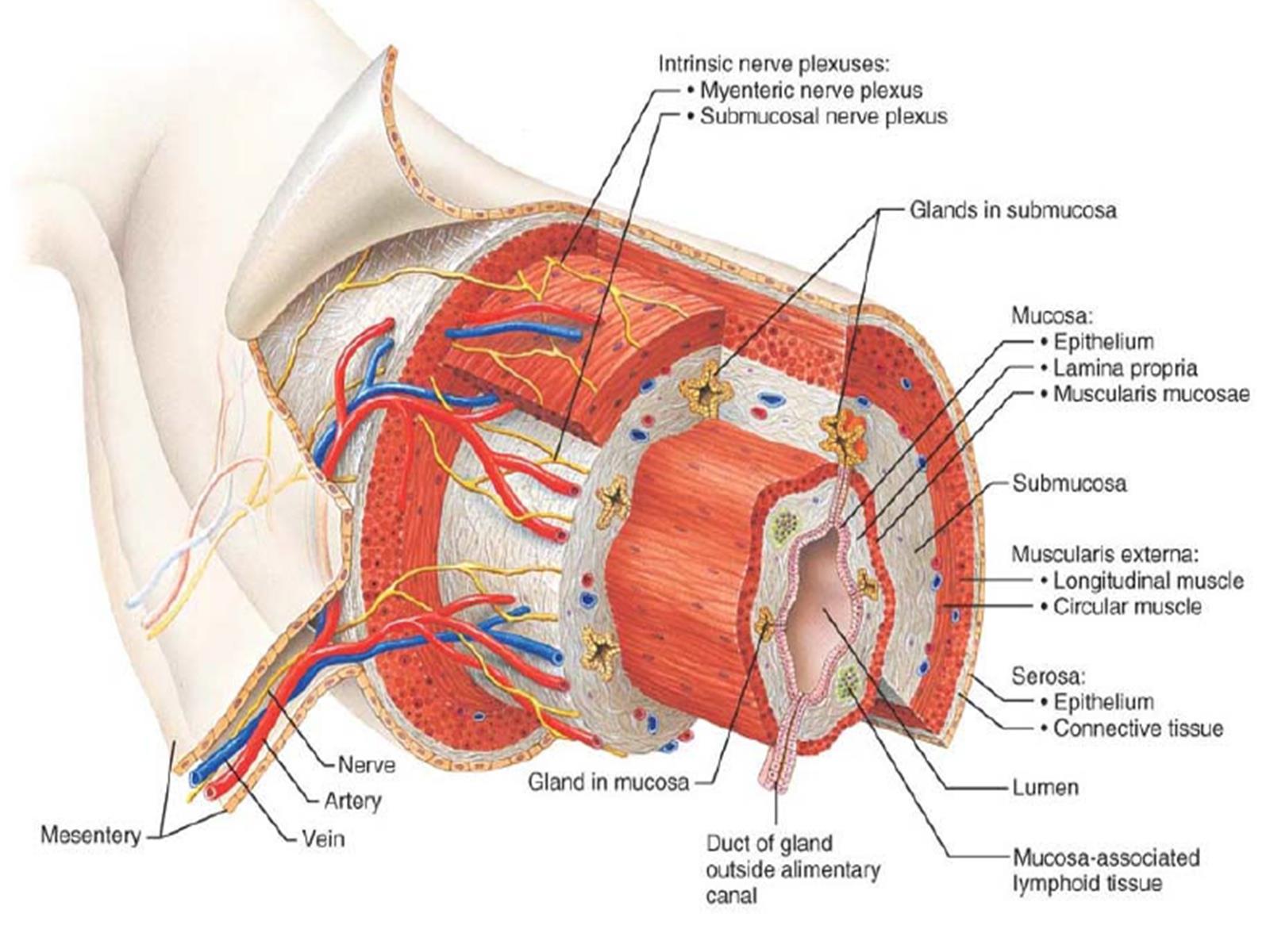 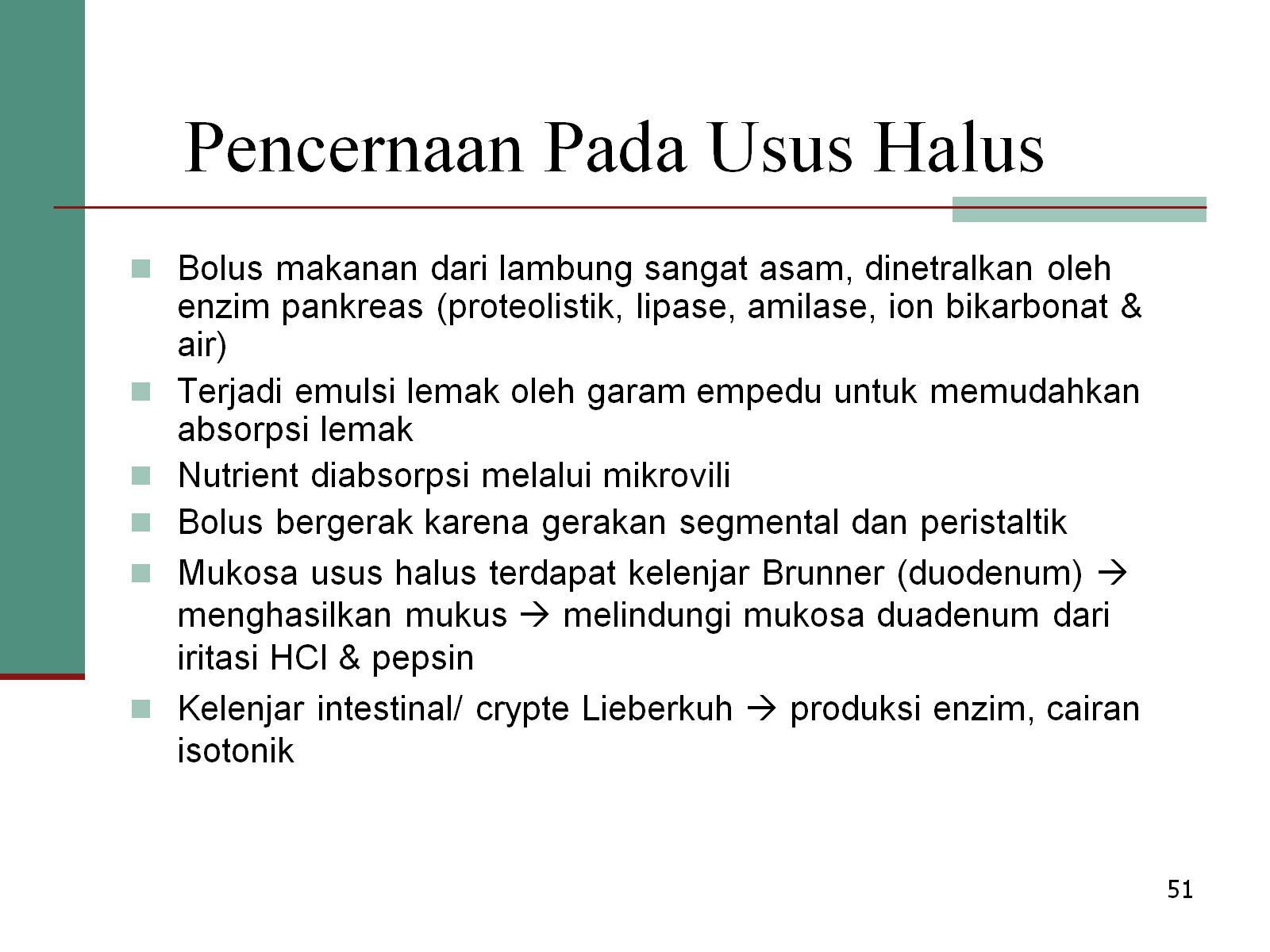 Pencernaan Pada Usus Halus
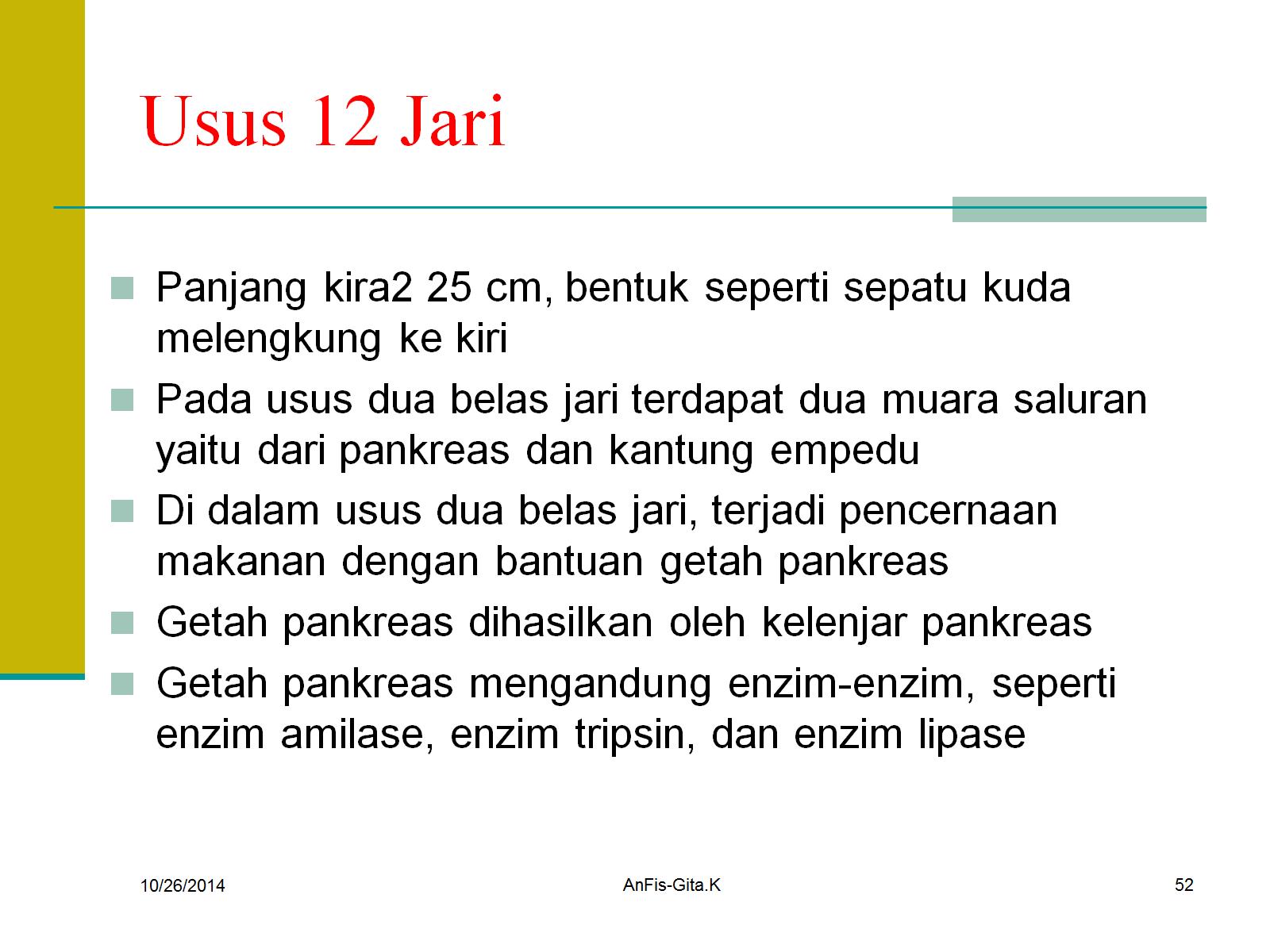 Usus 12 Jari
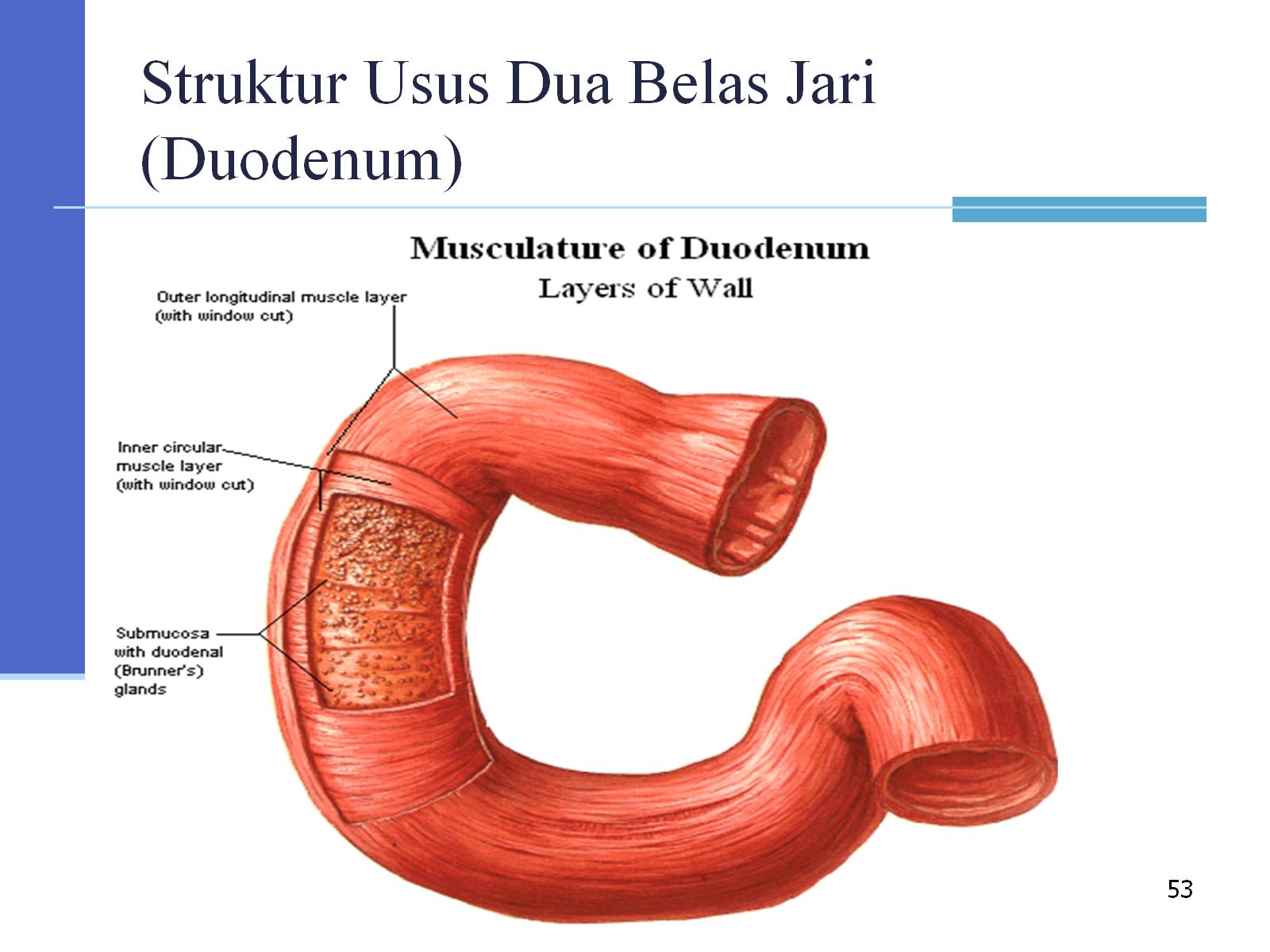 Struktur Usus Dua Belas Jari (Duodenum)
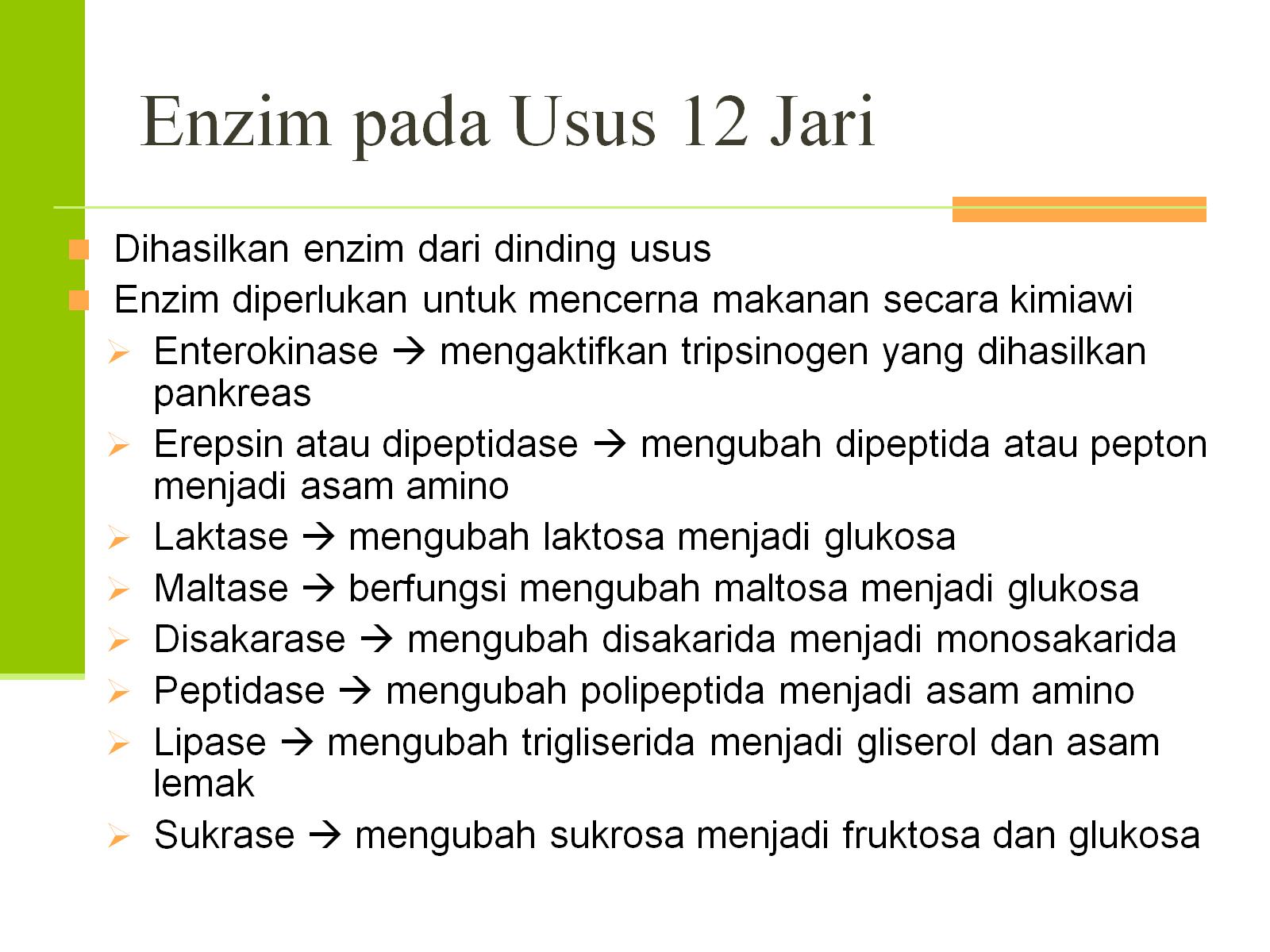 Enzim pada Usus 12 Jari
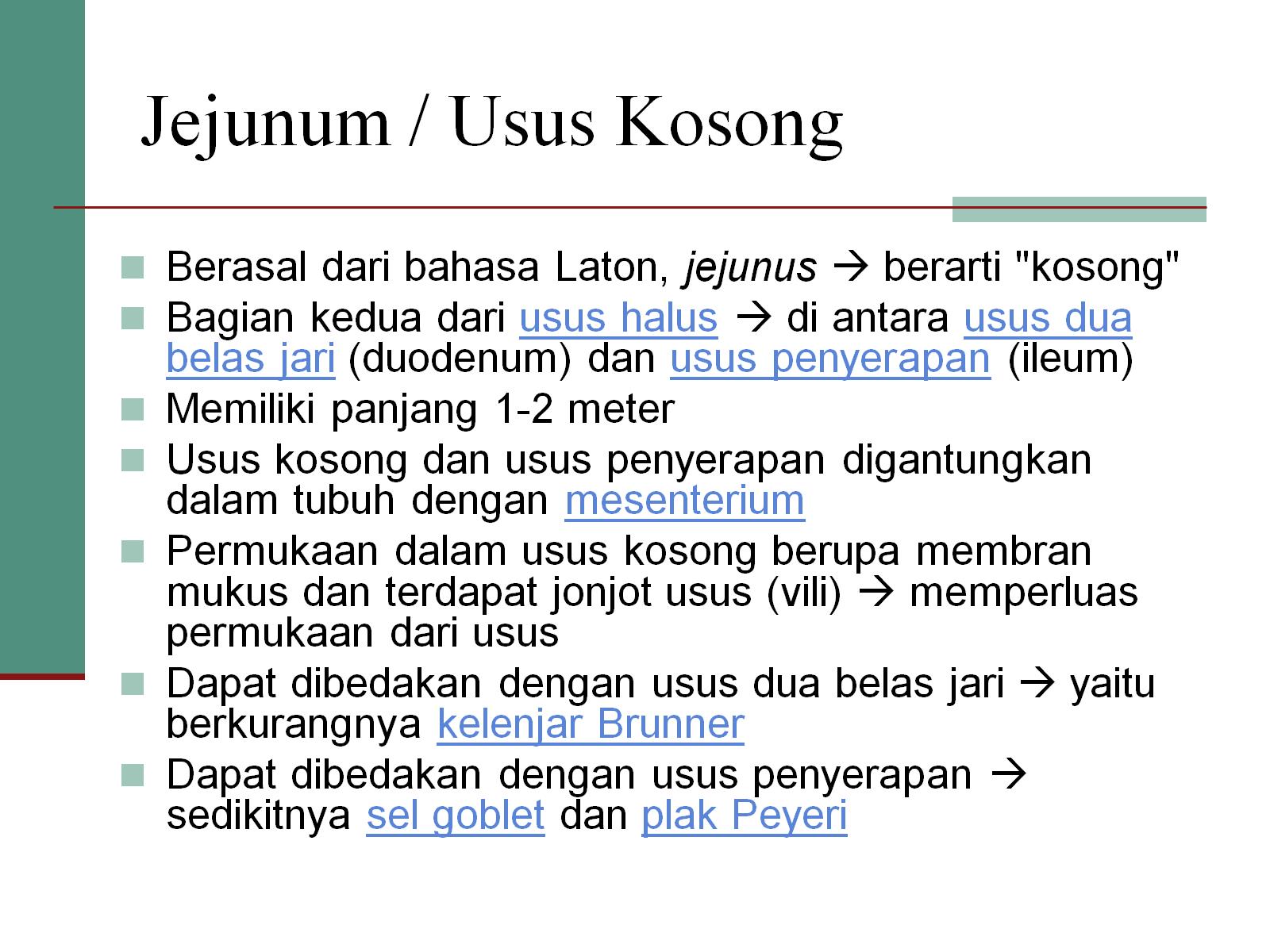 Jejunum / Usus Kosong
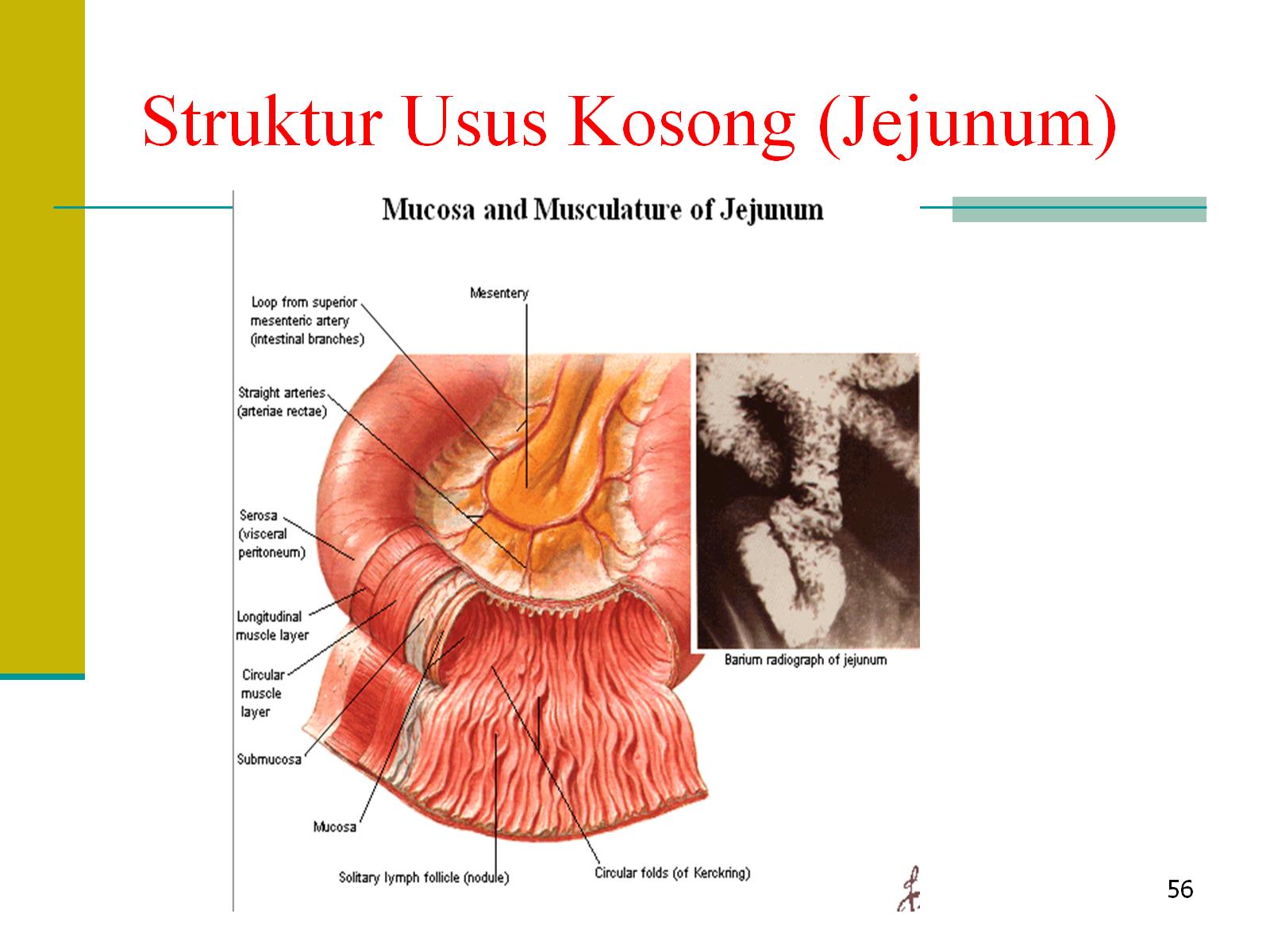 Struktur Usus Kosong (Jejunum)
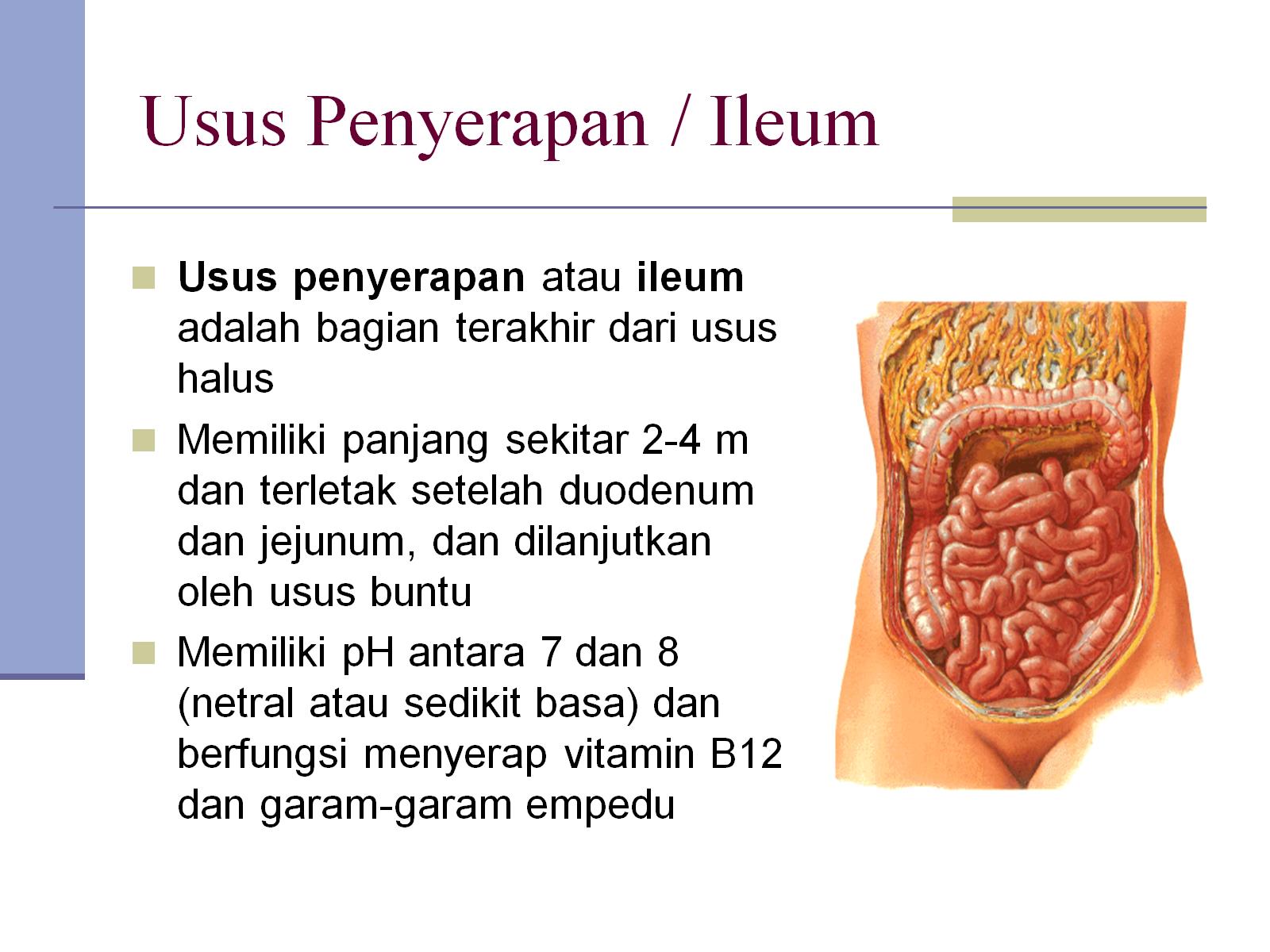 Usus Penyerapan / Ileum
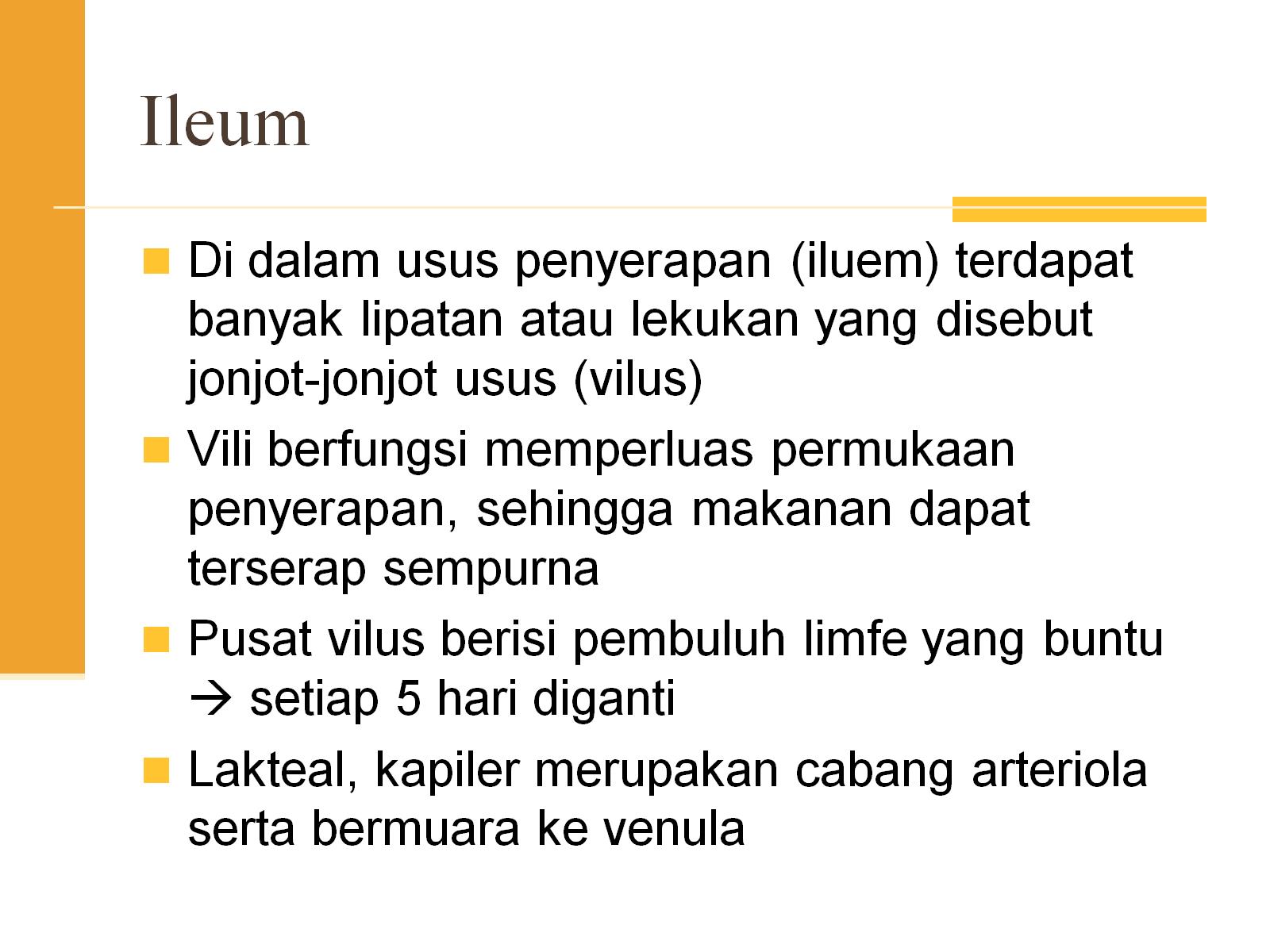 Ileum
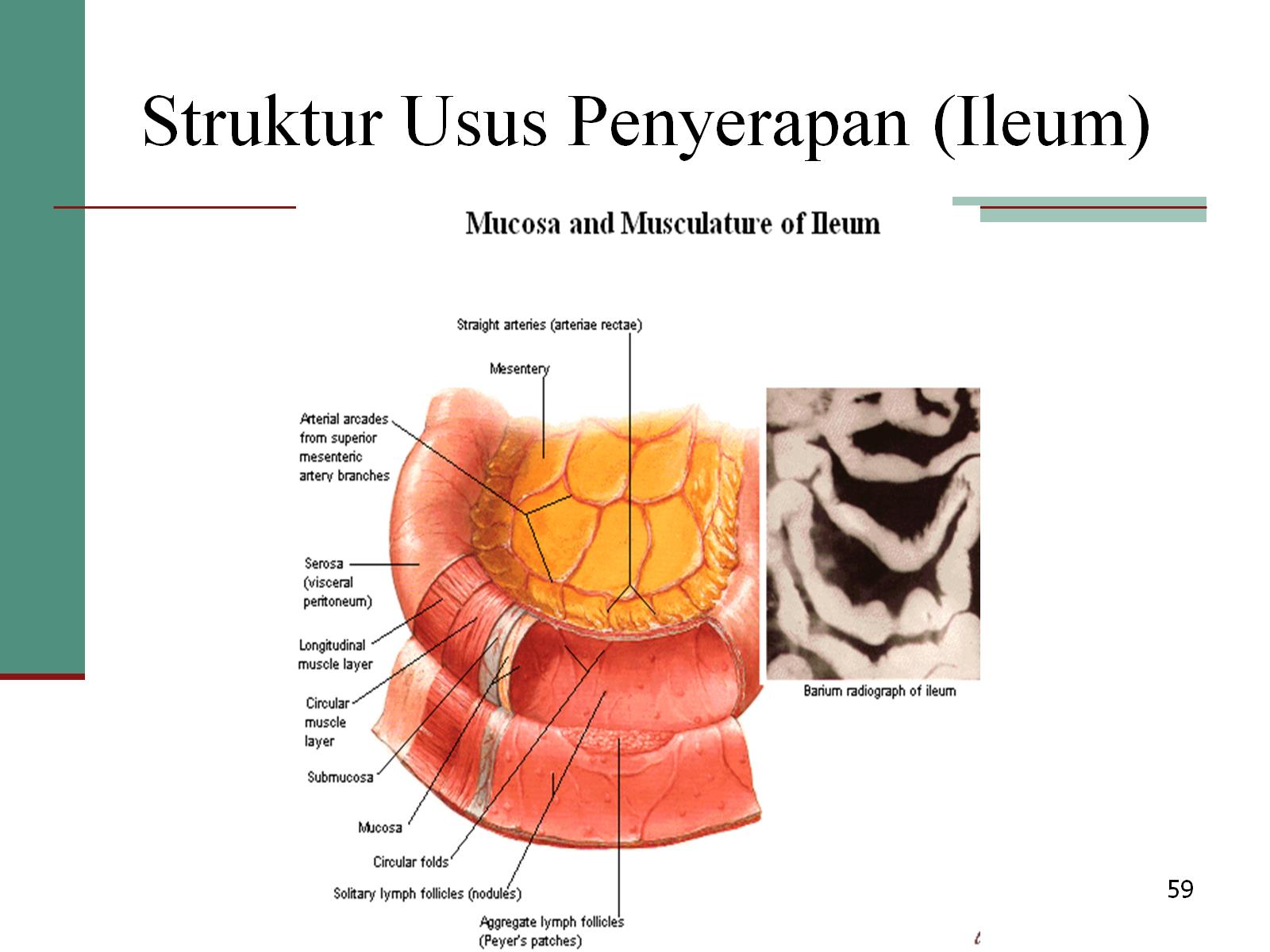 Struktur Usus Penyerapan (Ileum)
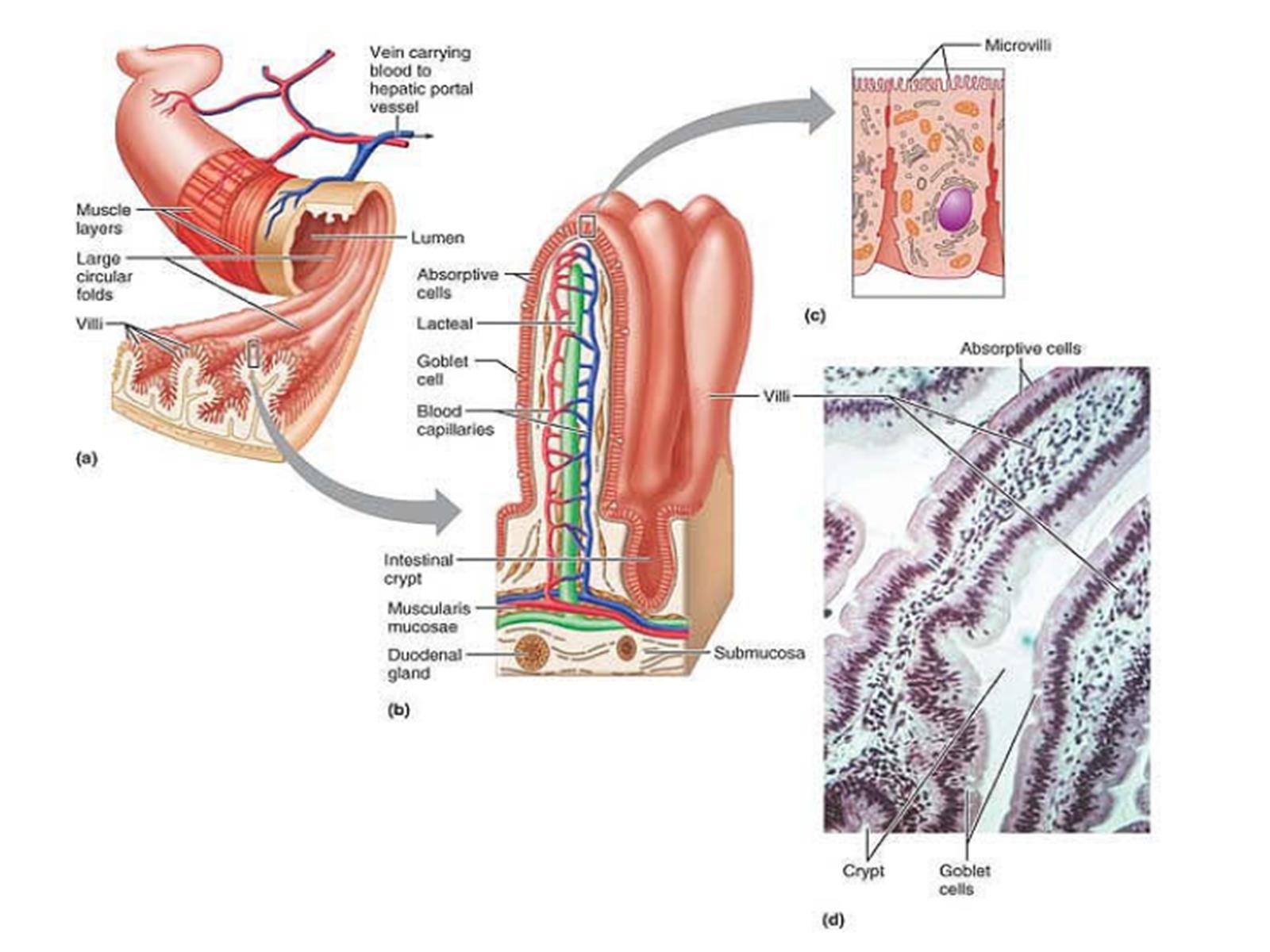 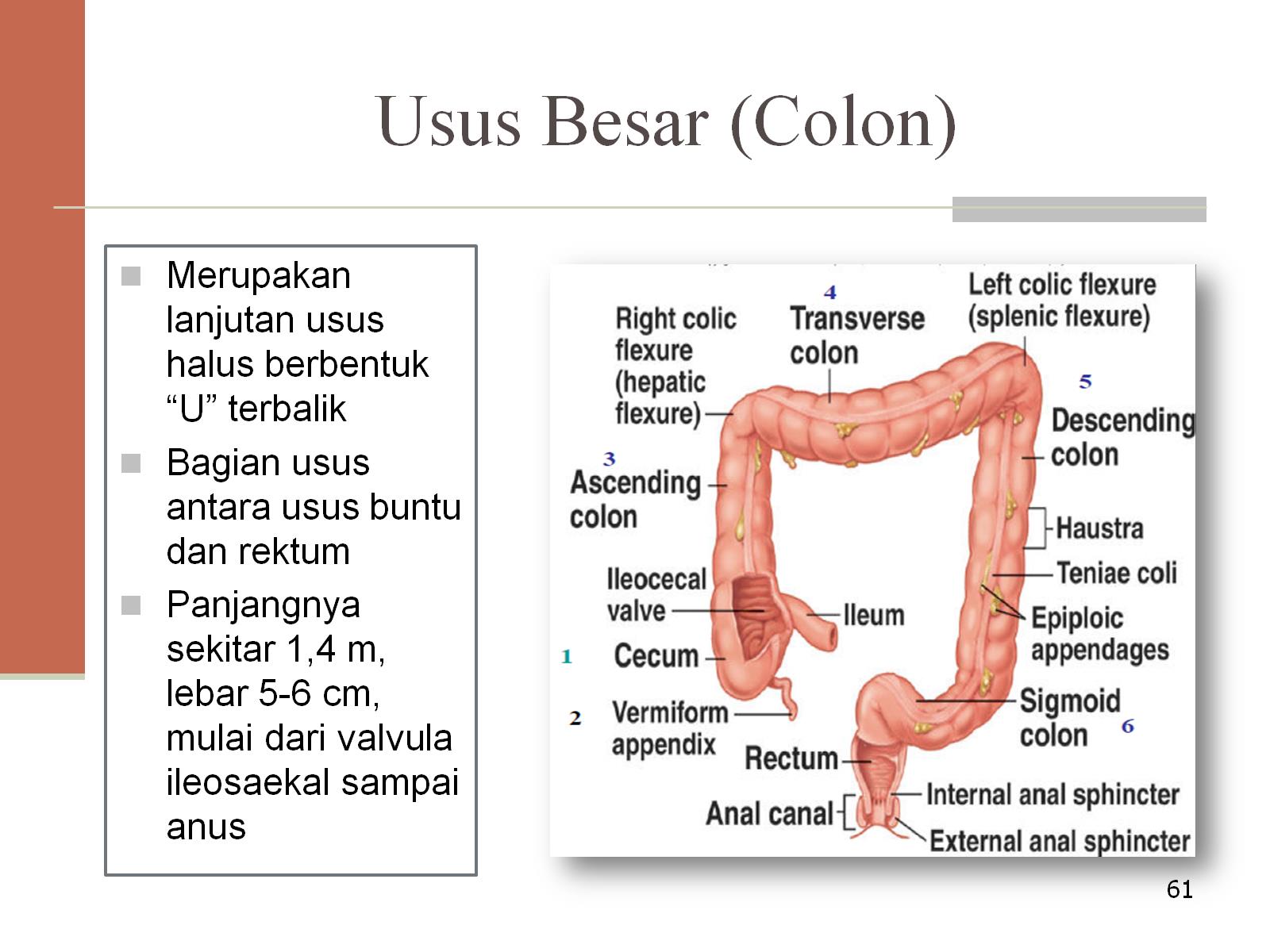 Usus Besar (Colon)
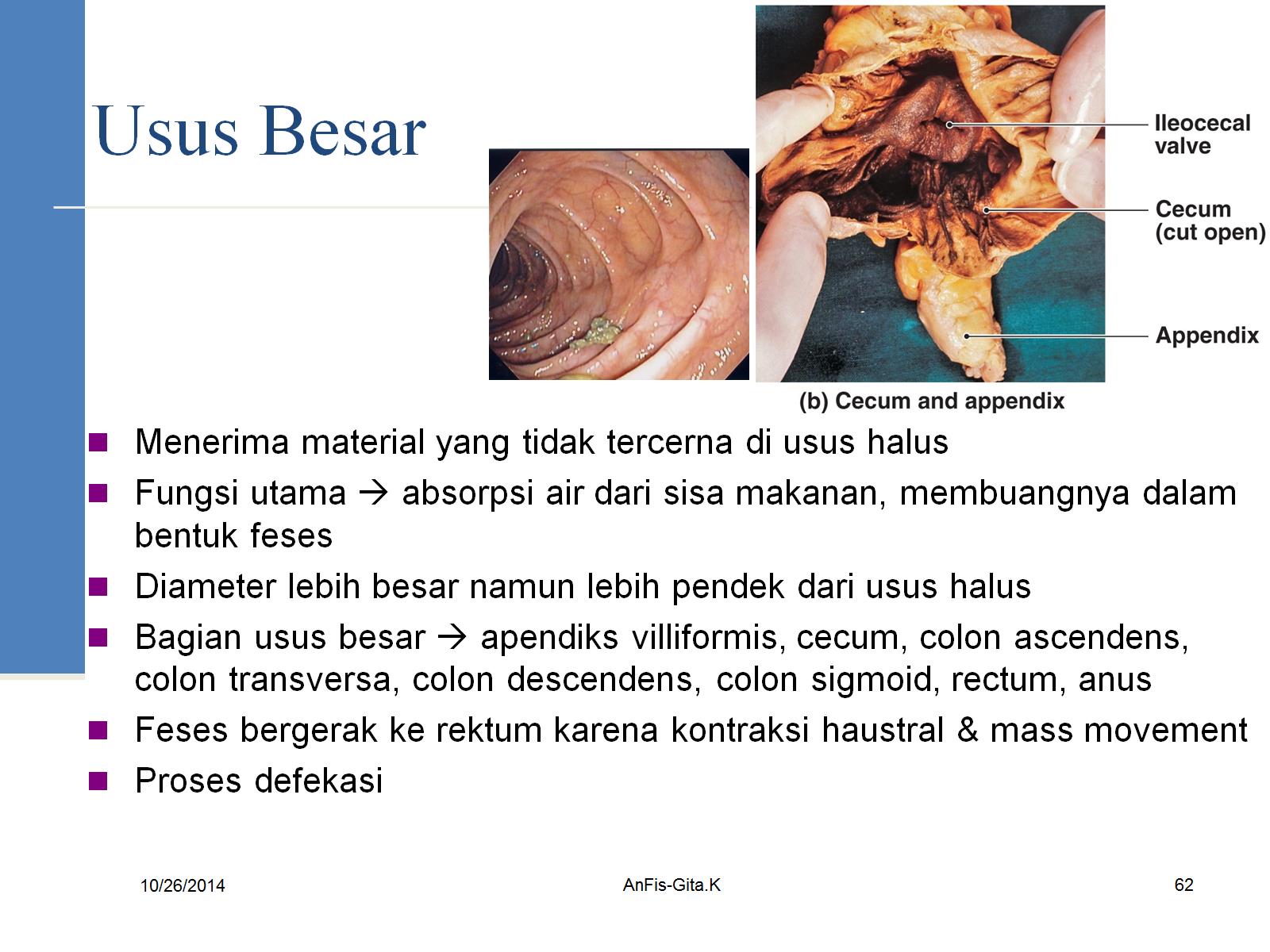 Usus Besar
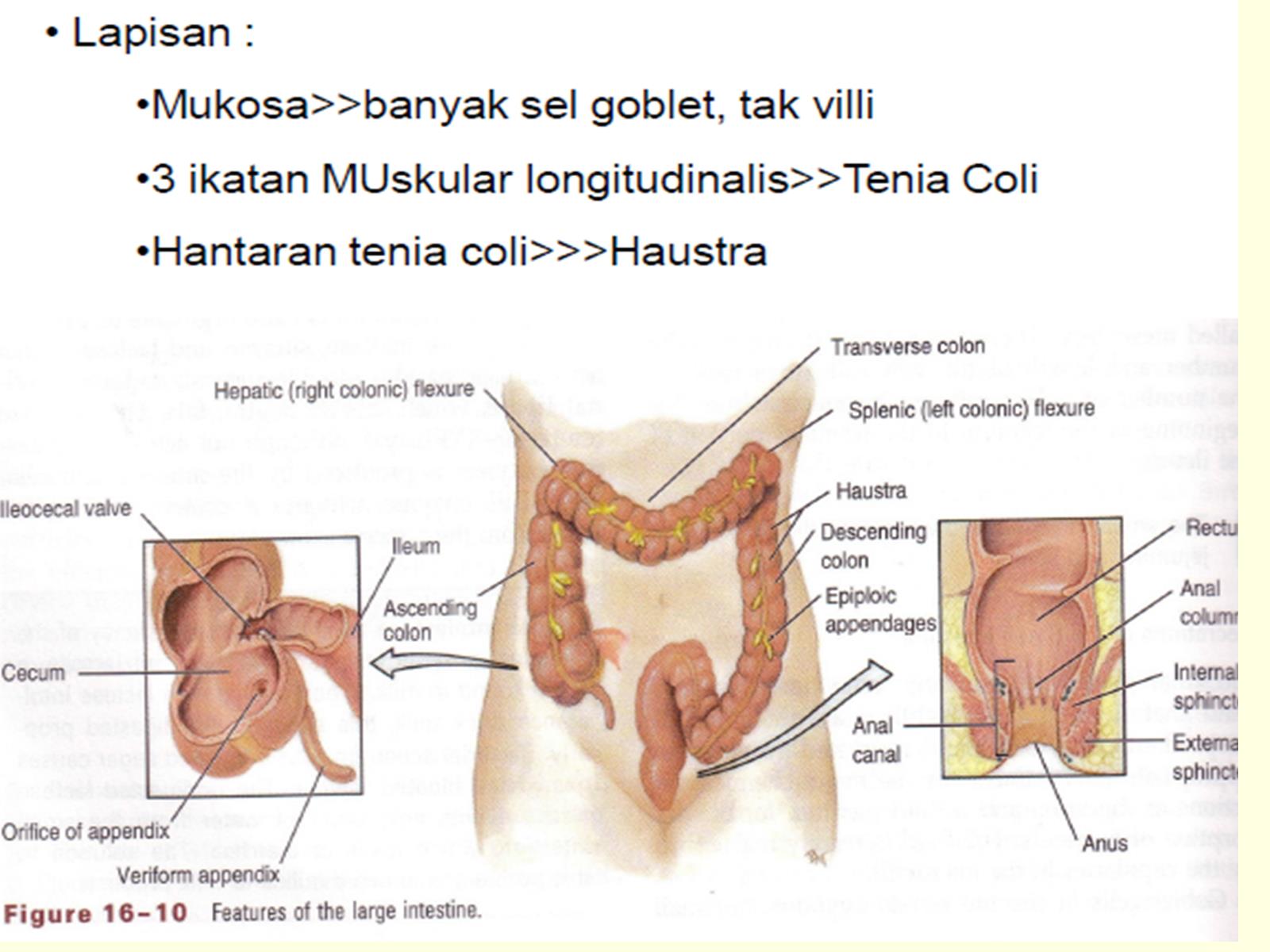 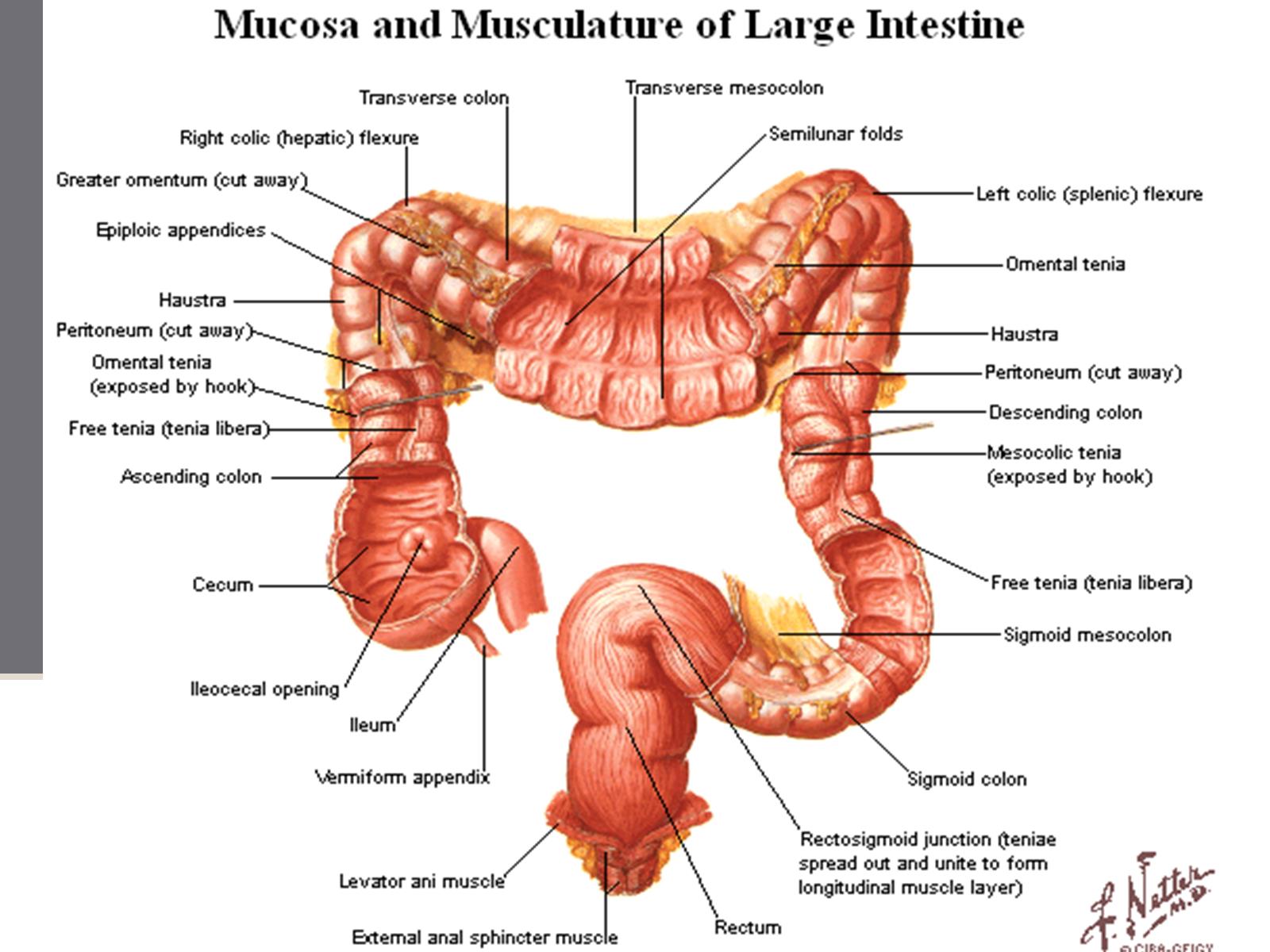 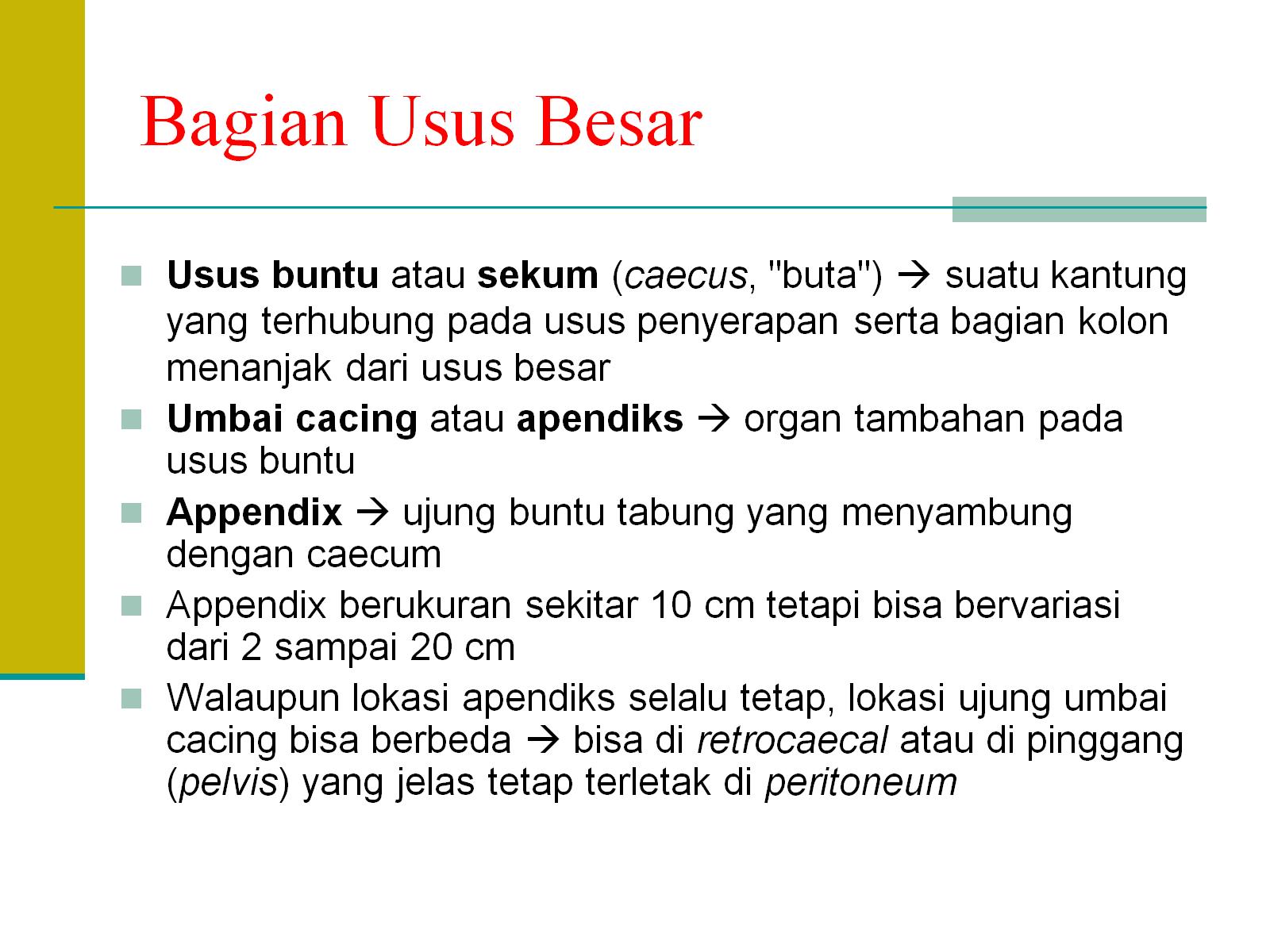 Bagian Usus Besar
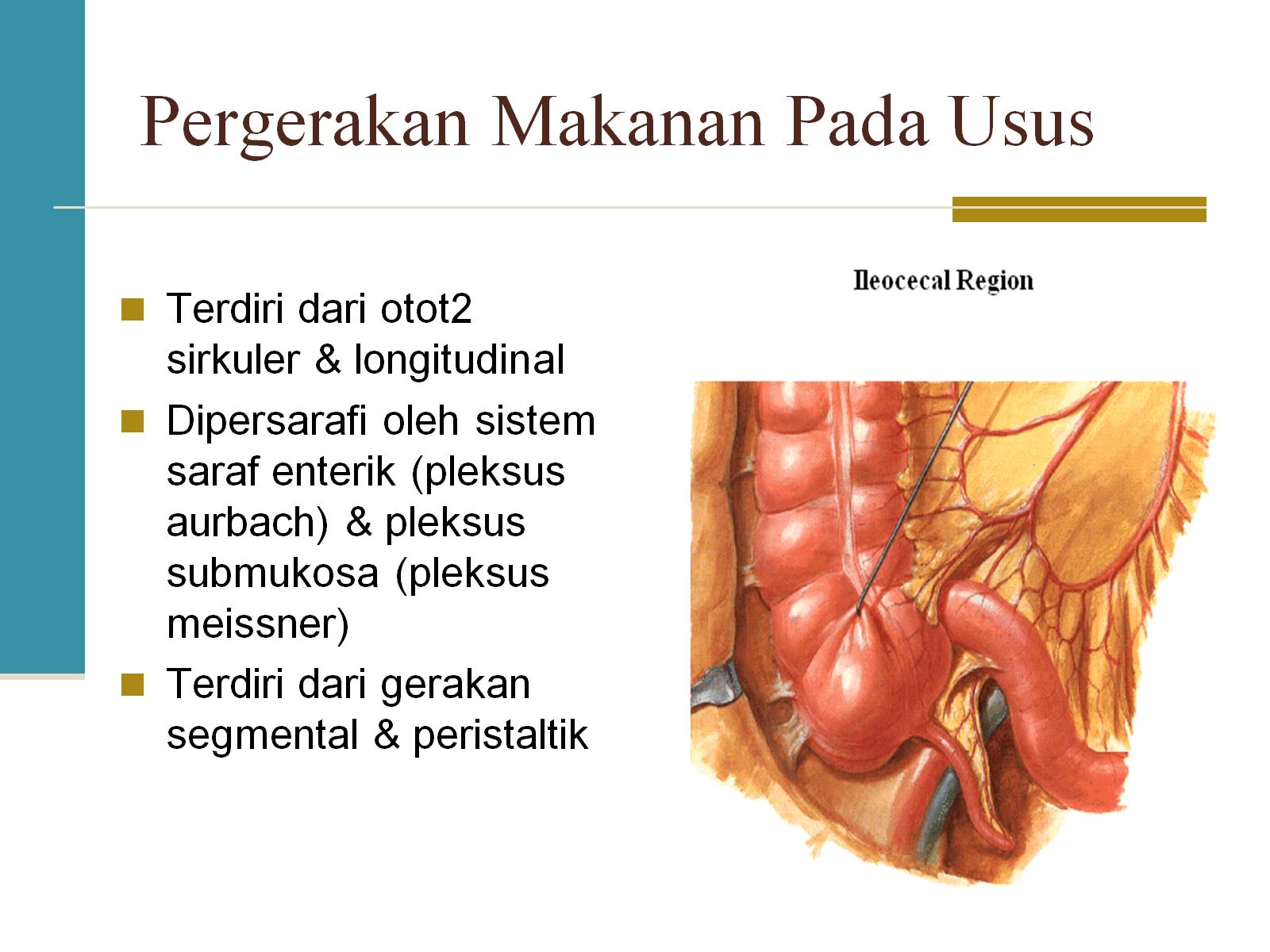 Pergerakan Makanan Pada Usus
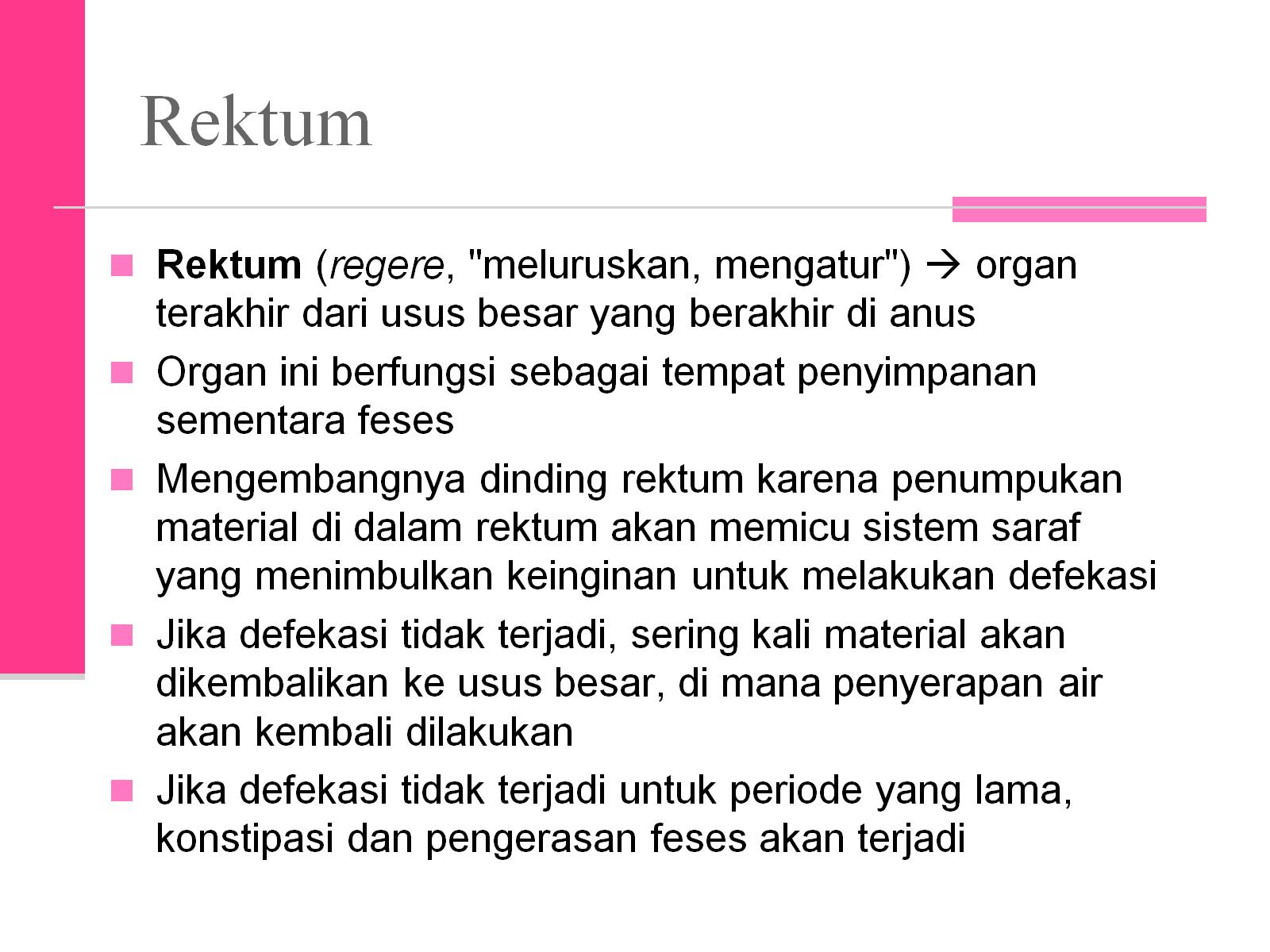 Rektum
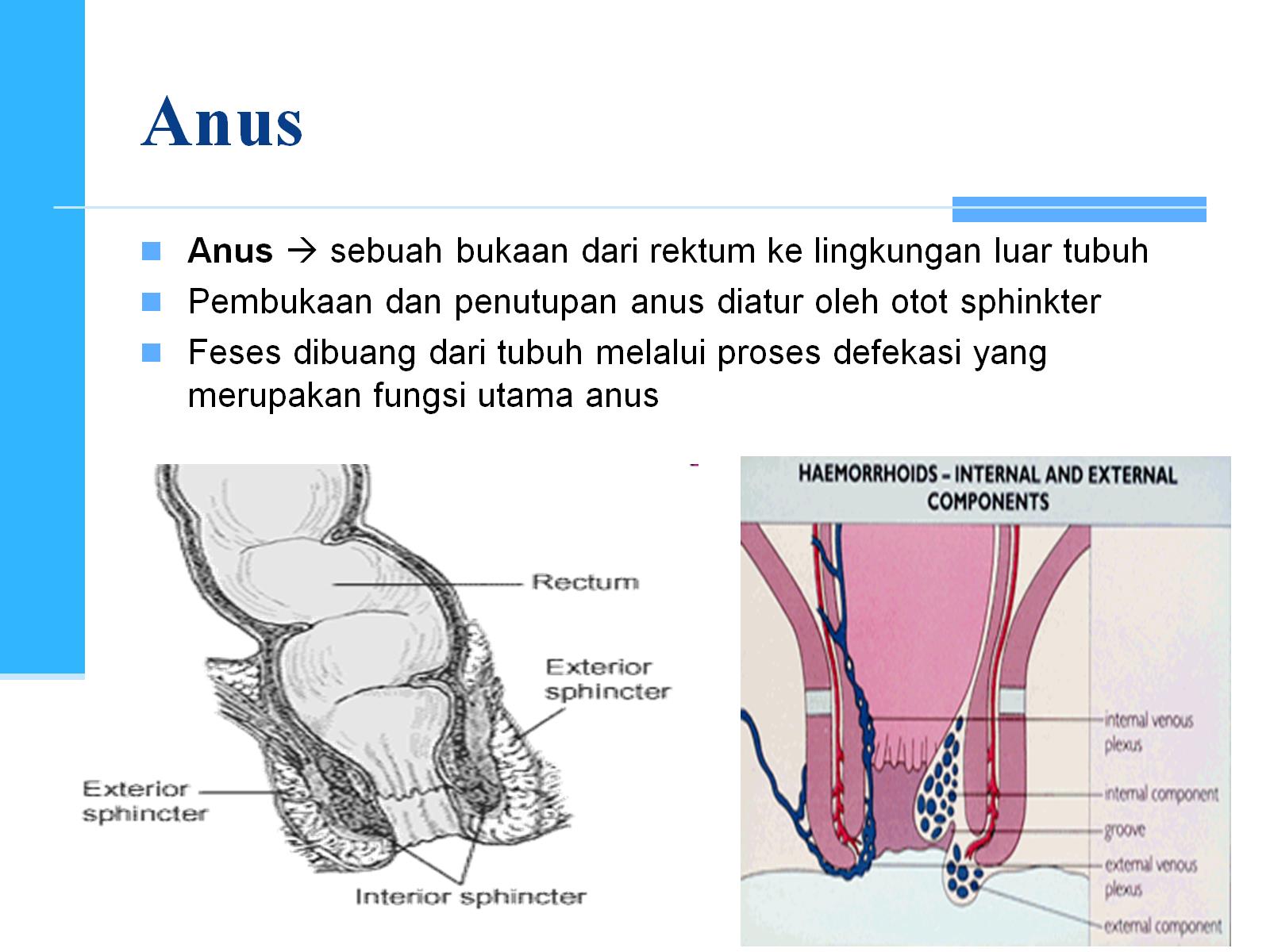 Anus
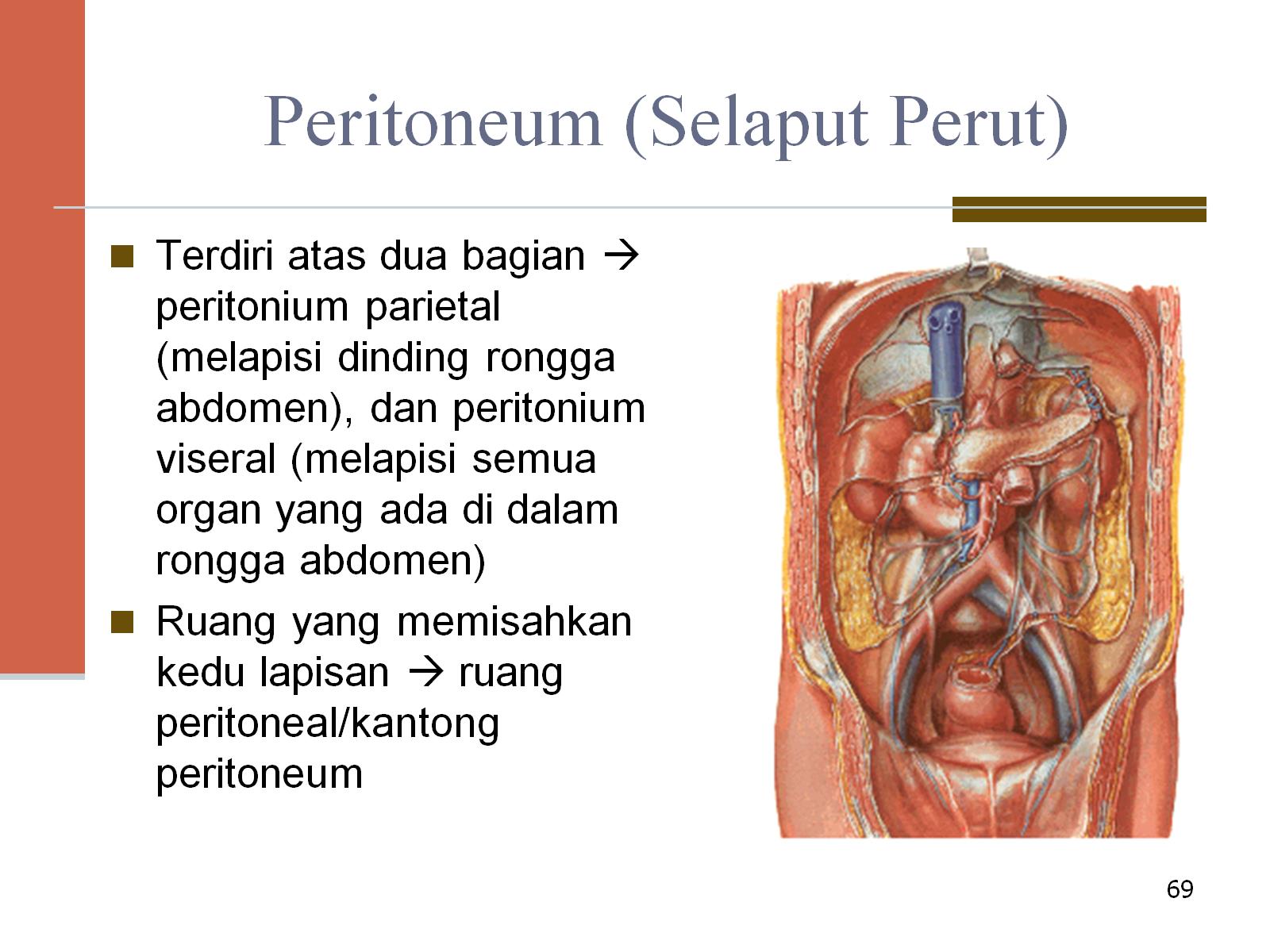 Peritoneum (Selaput Perut)
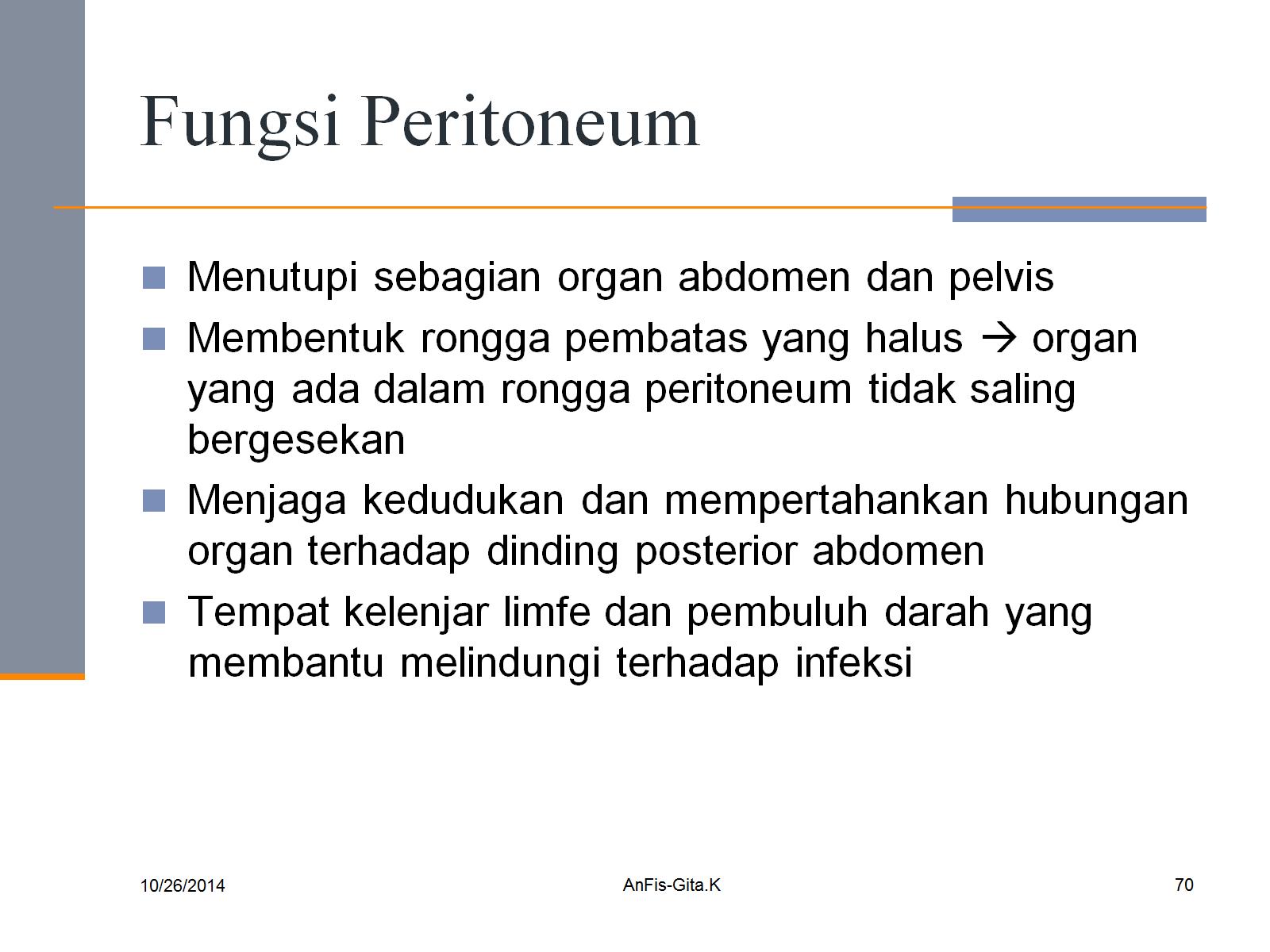 Fungsi Peritoneum
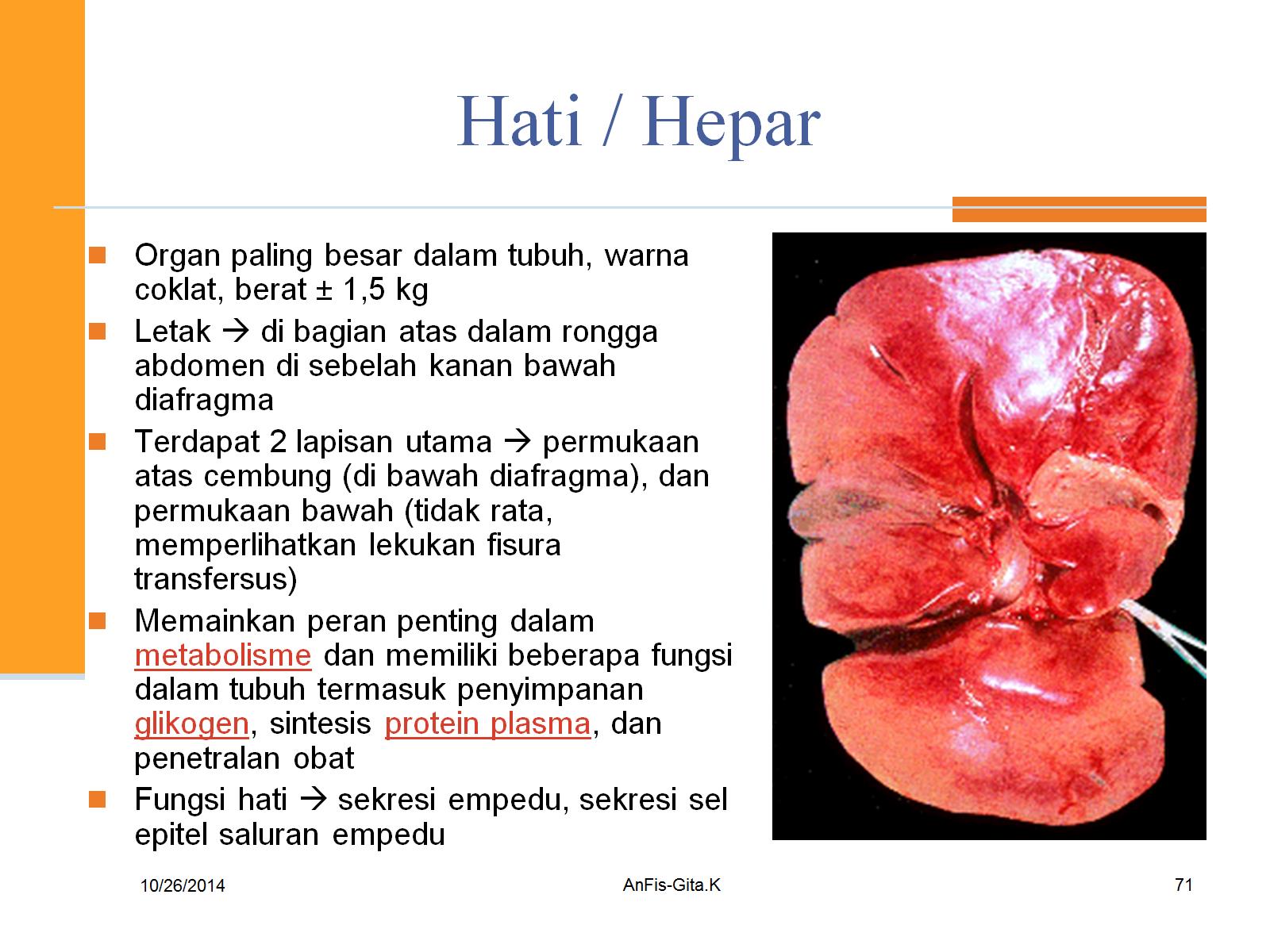 Hati / Hepar
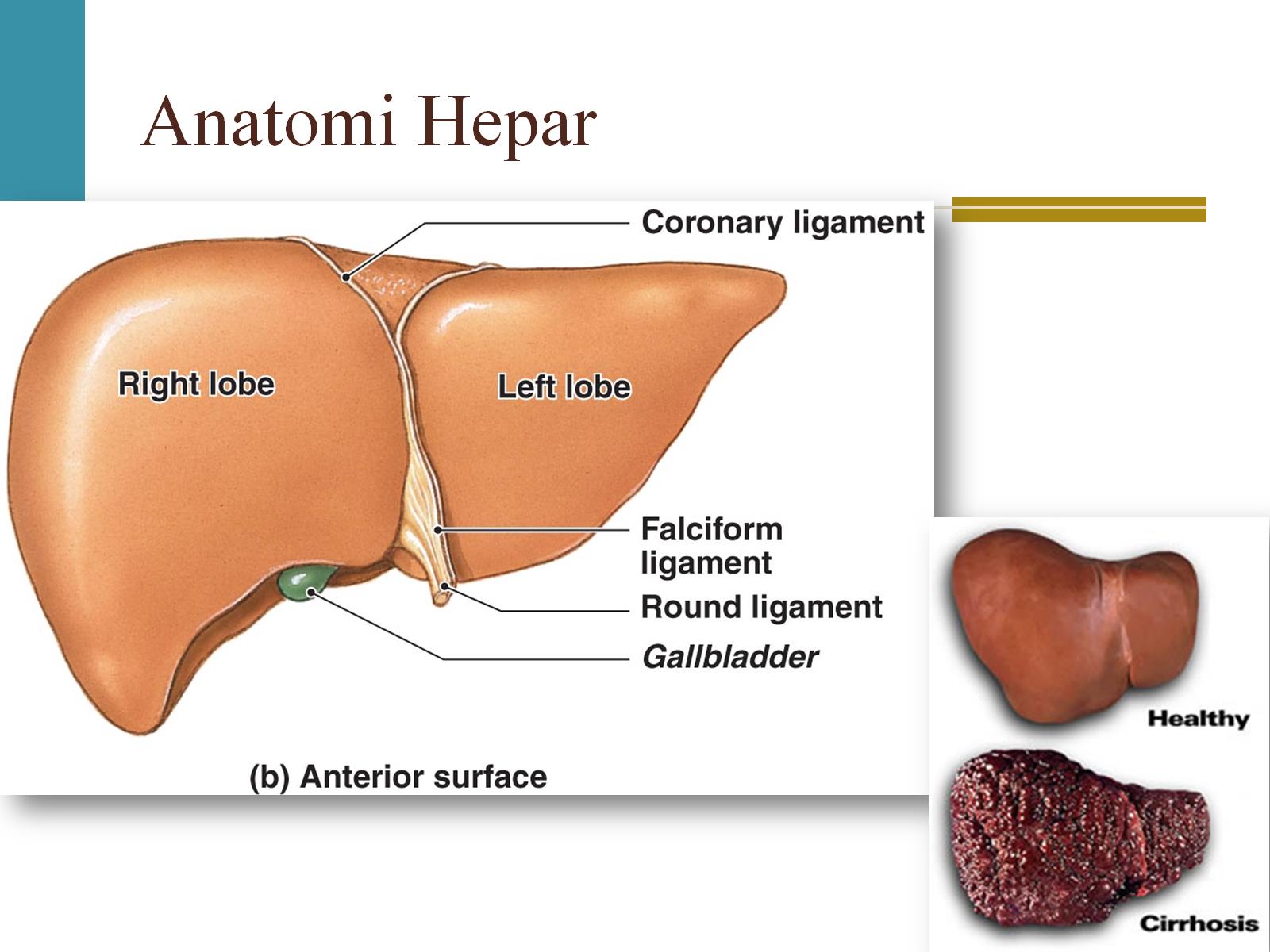 Anatomi Hepar
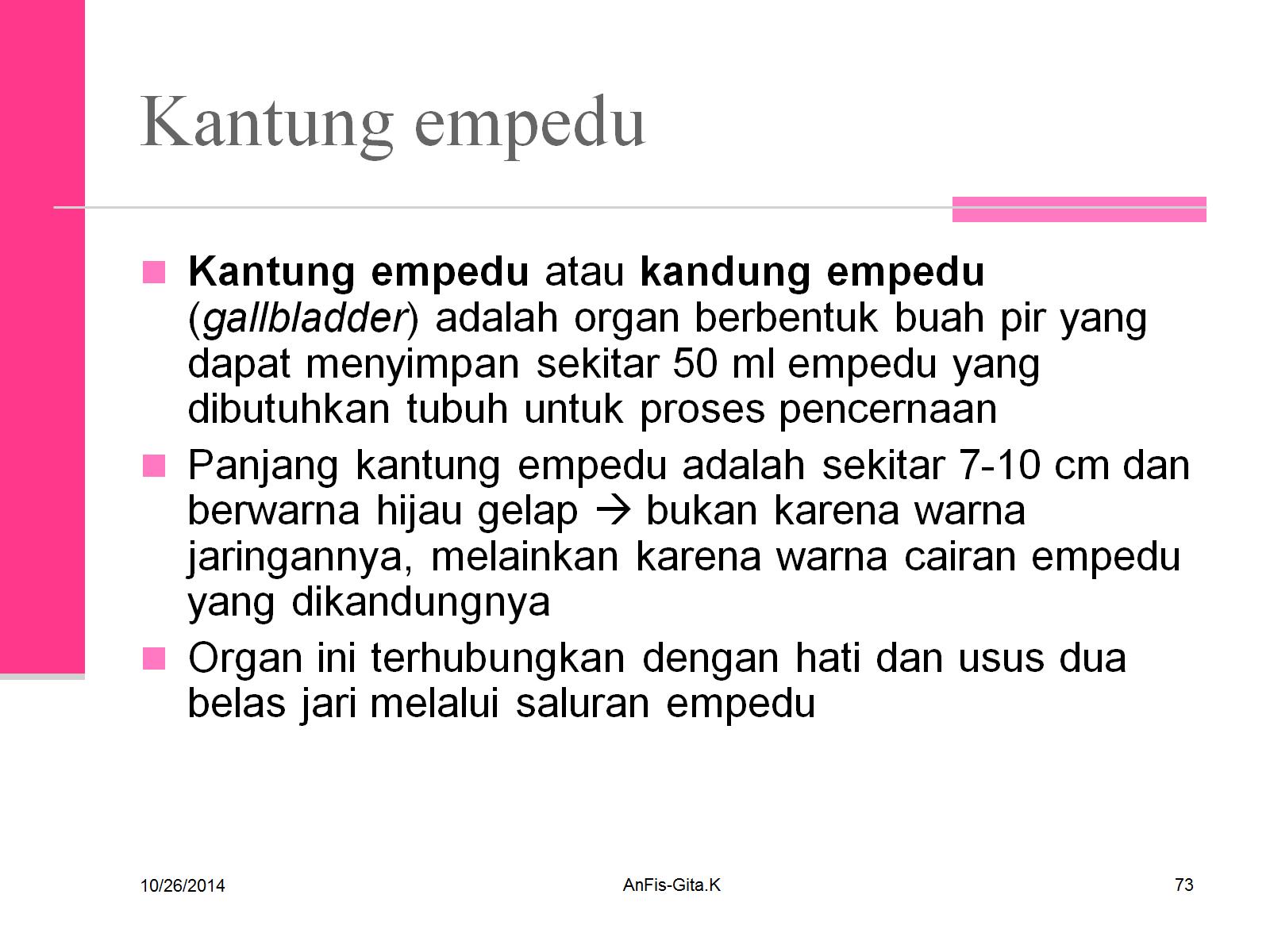 Kantung empedu
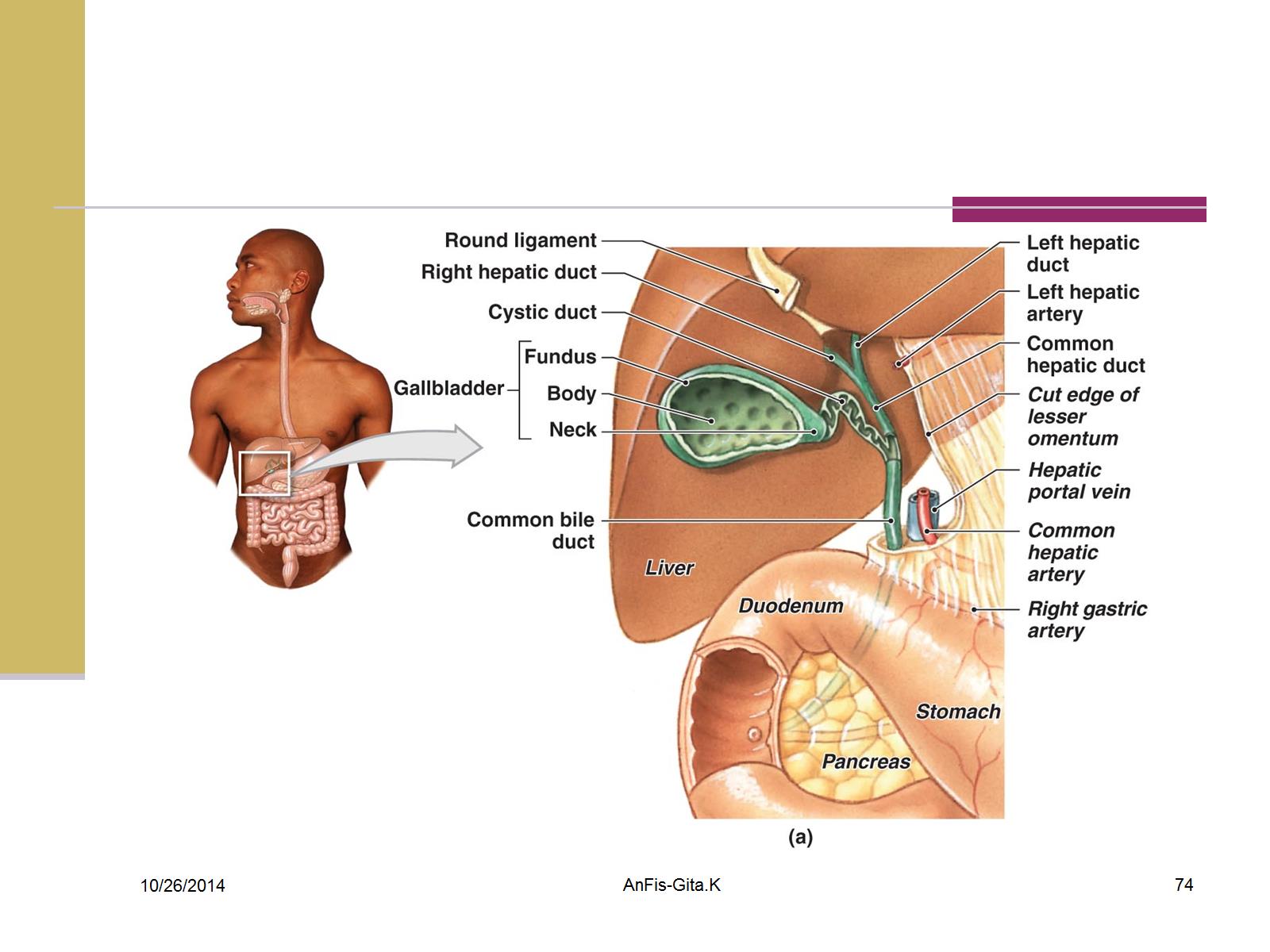 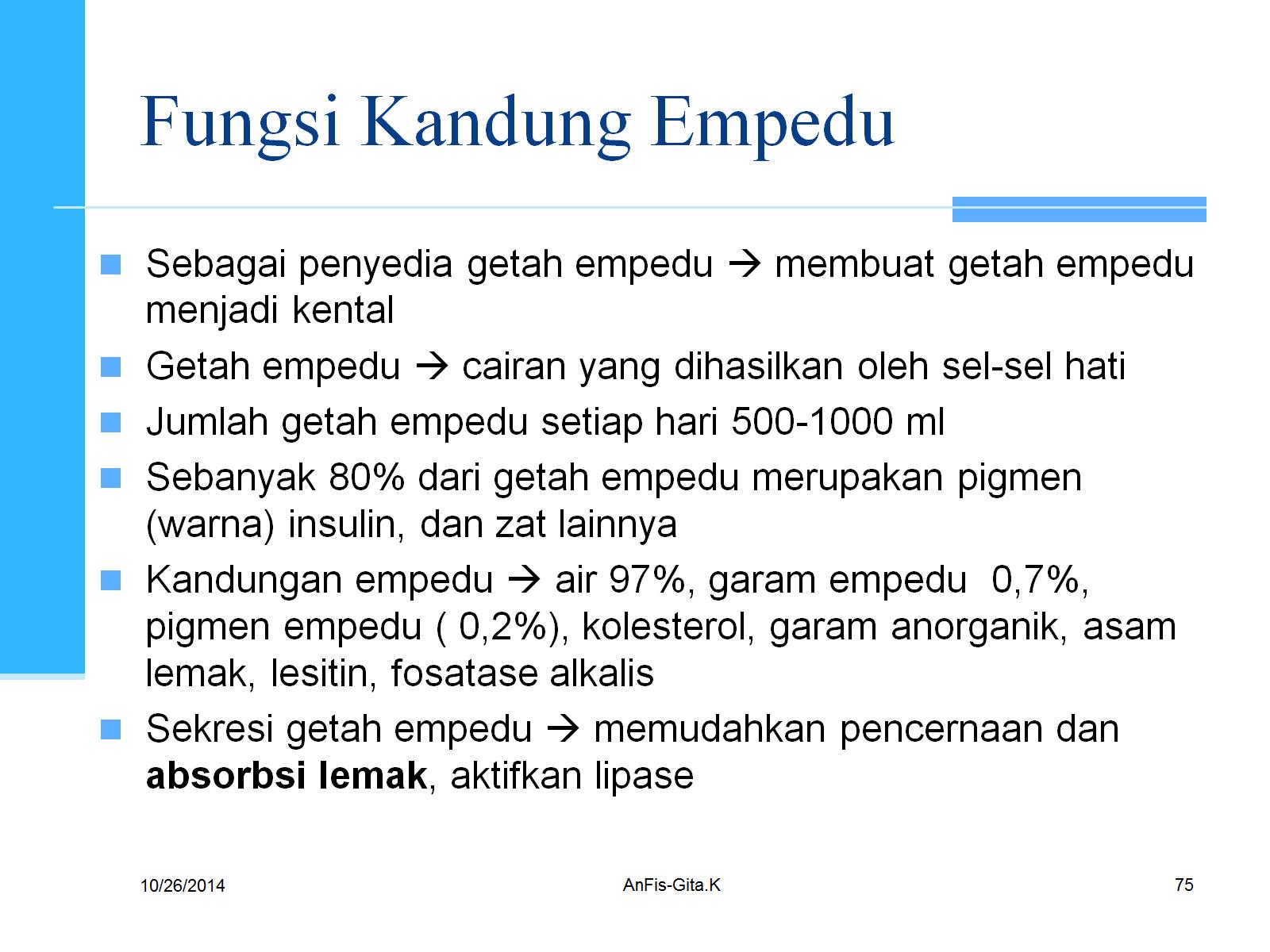 Fungsi Kandung Empedu
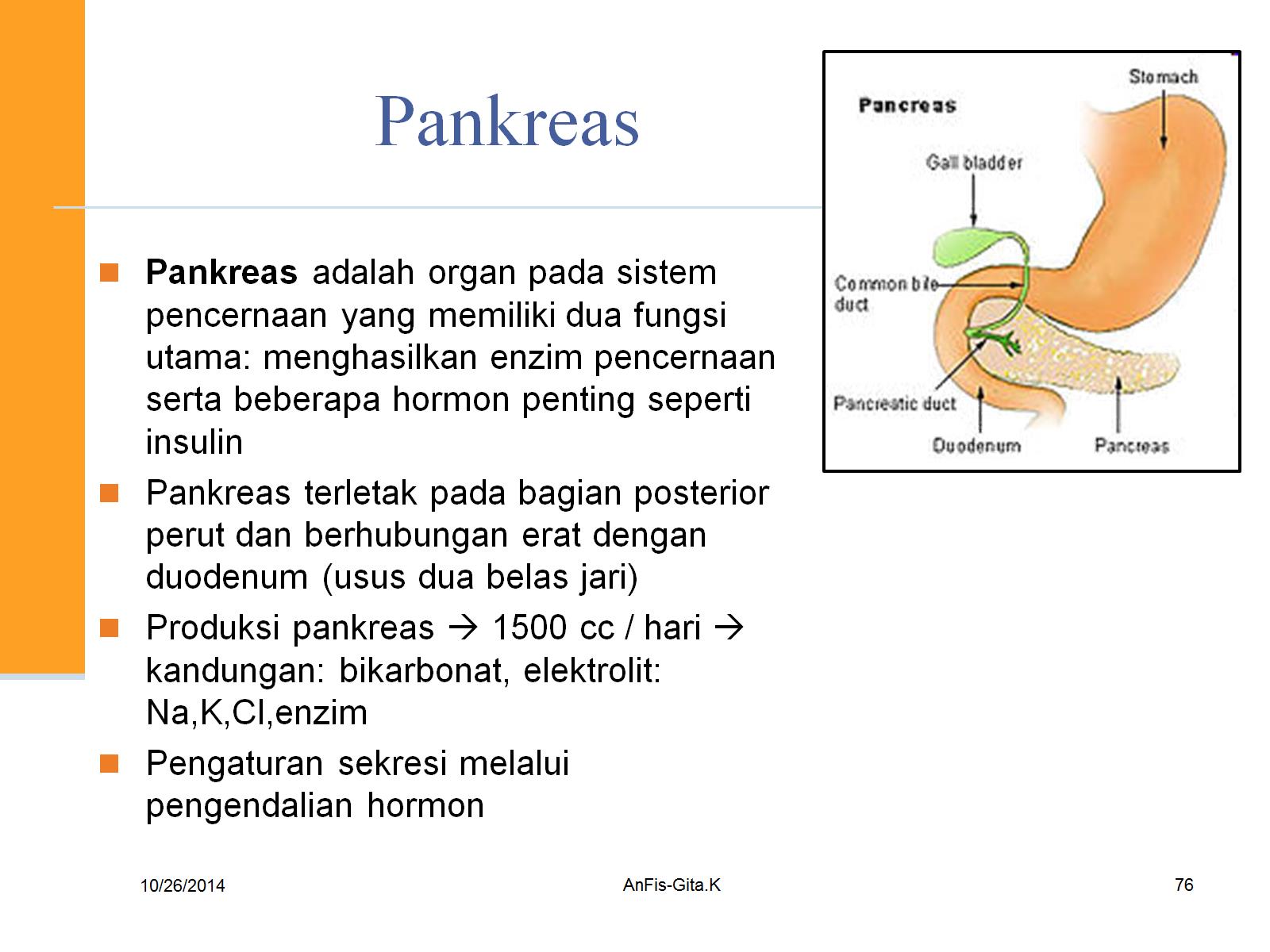 Pankreas
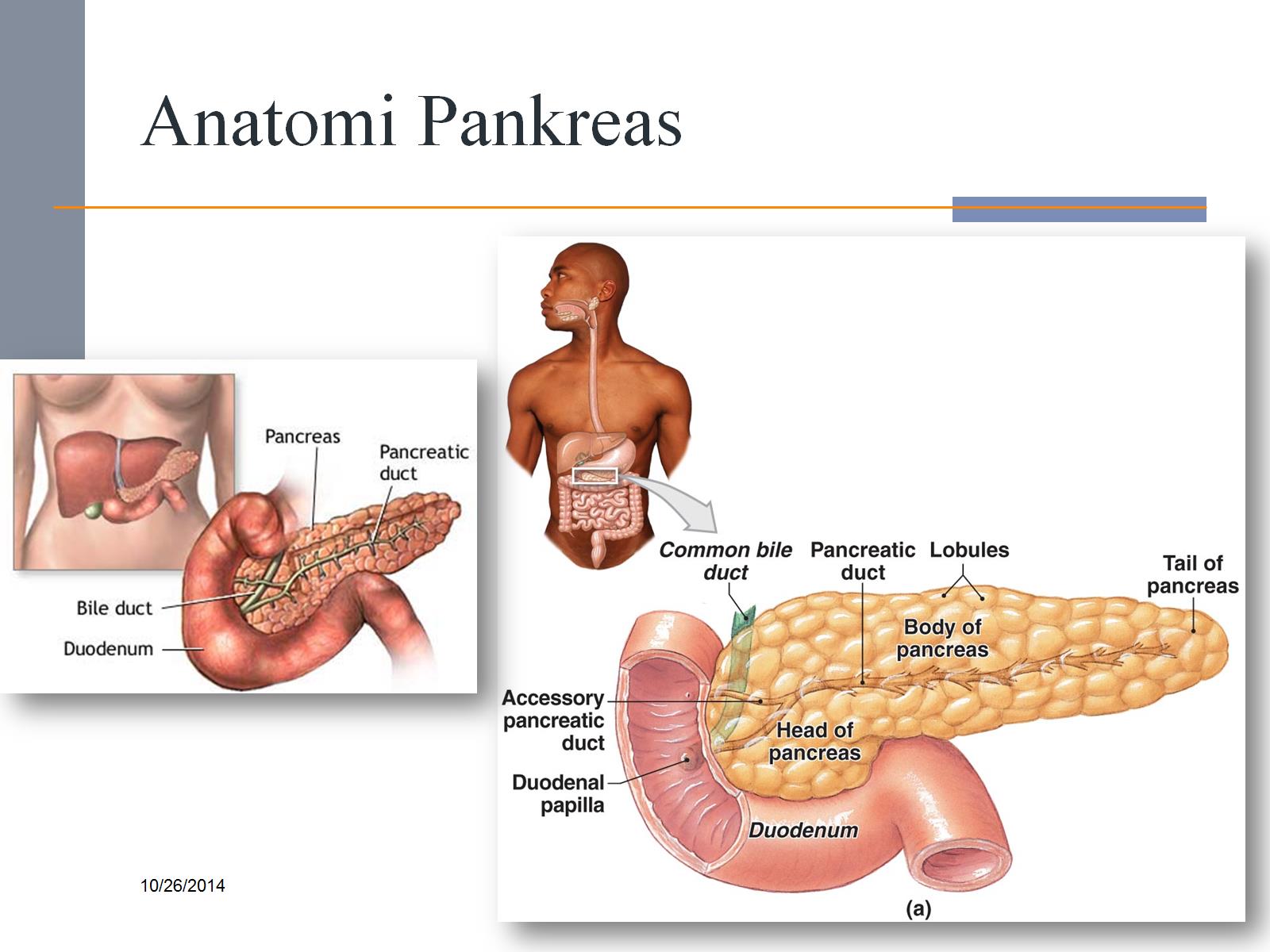 Anatomi Pankreas
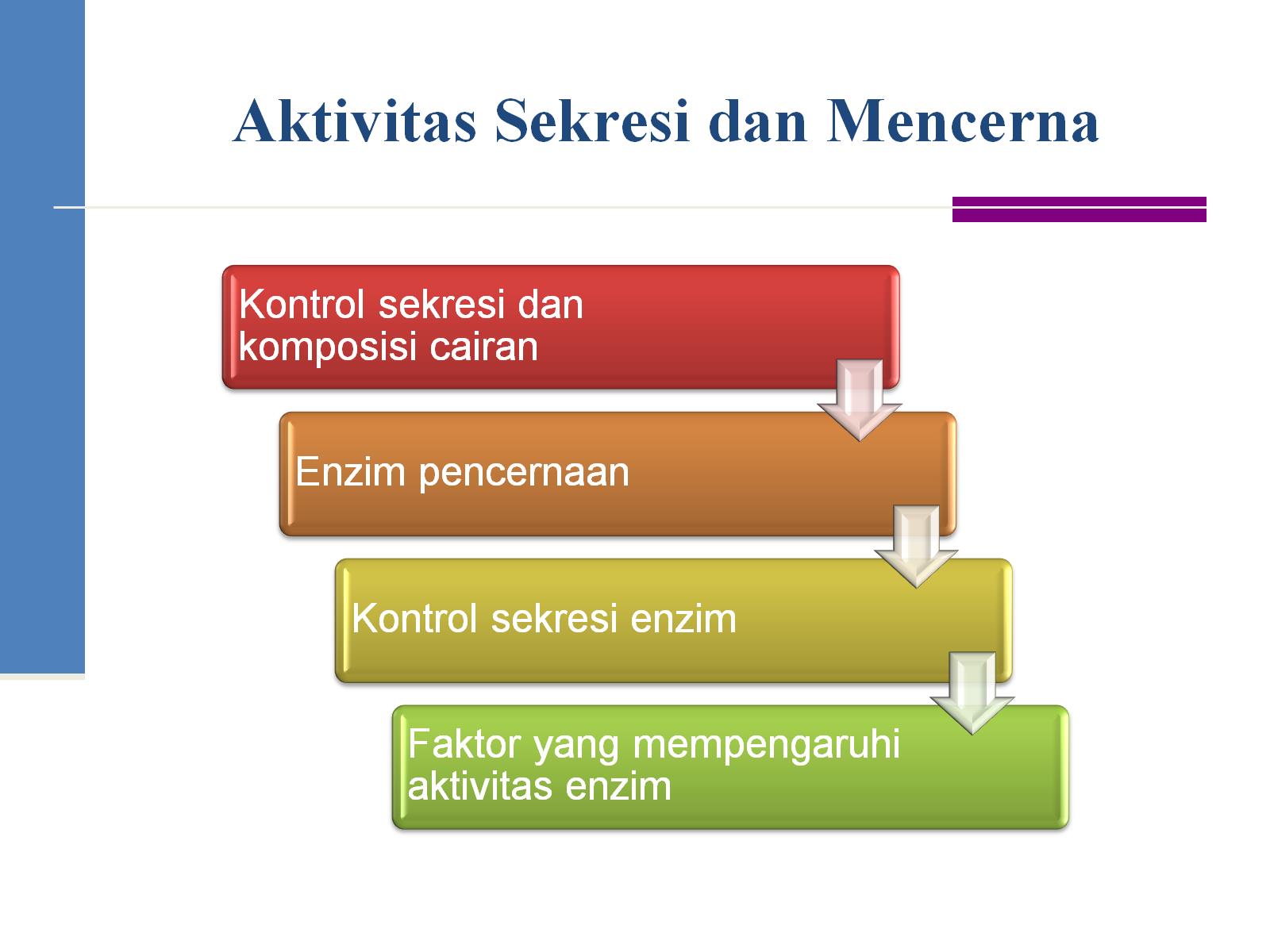 Aktivitas Sekresi dan Mencerna
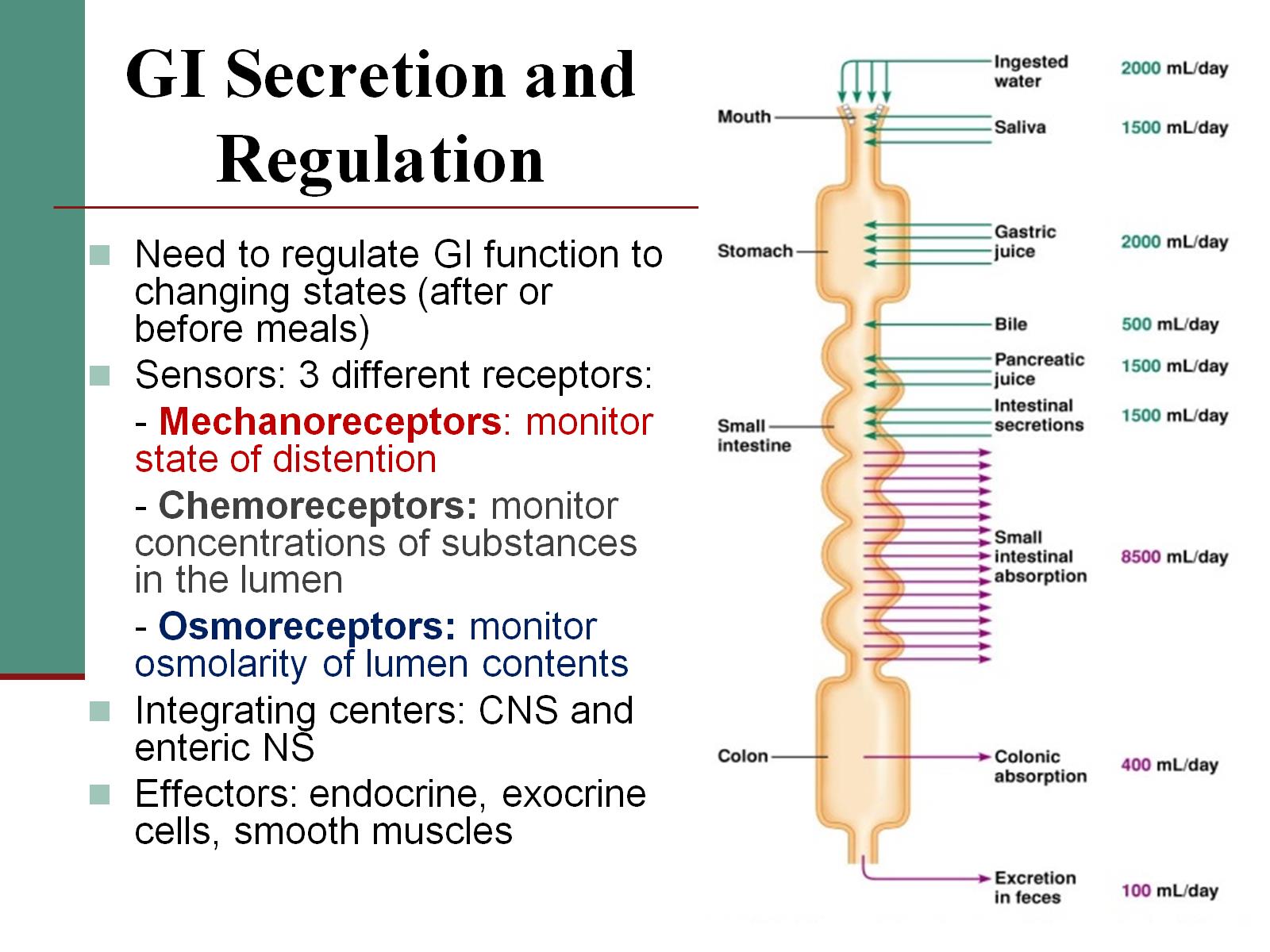 GI Secretion and Regulation
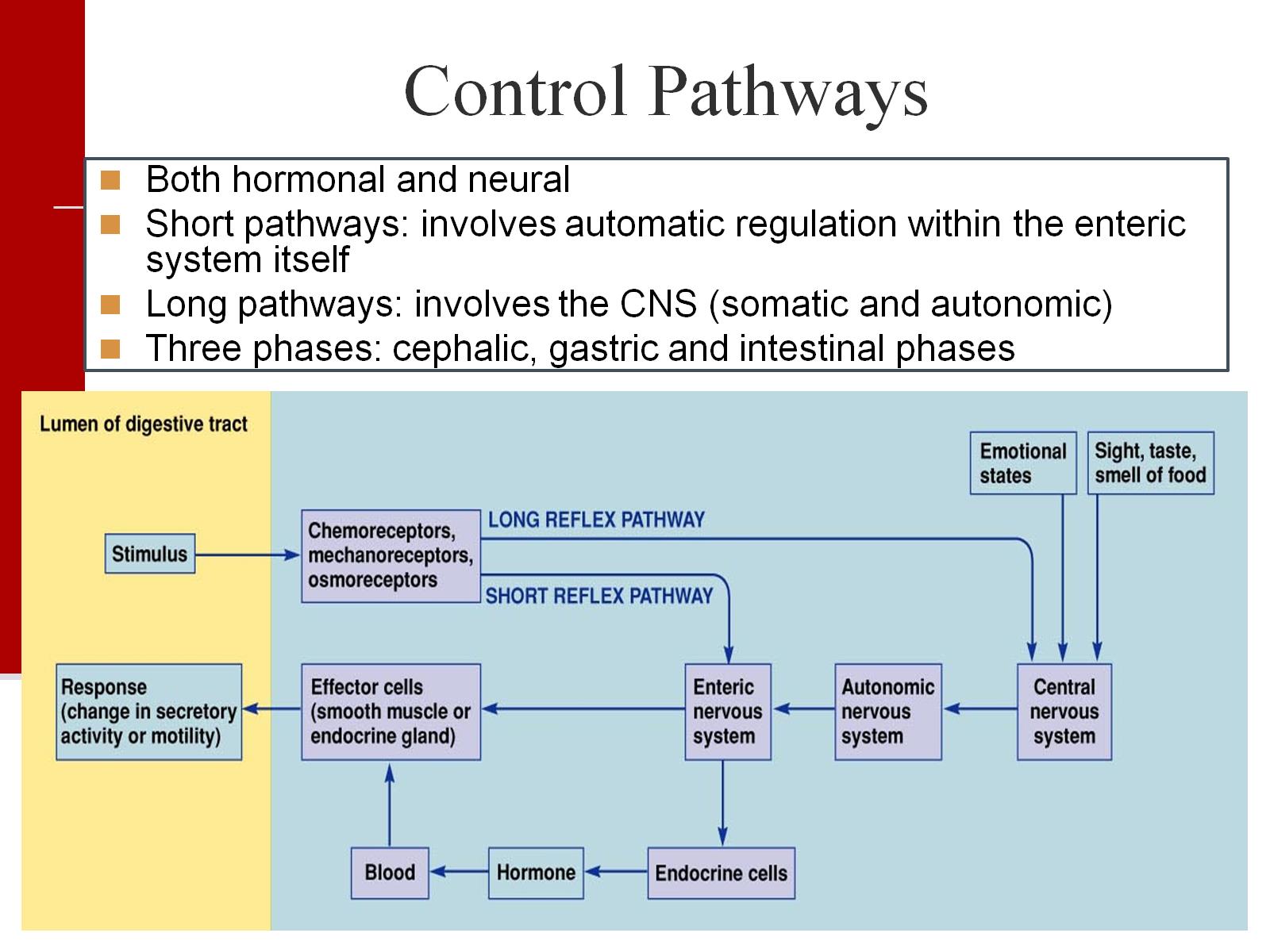 Control Pathways
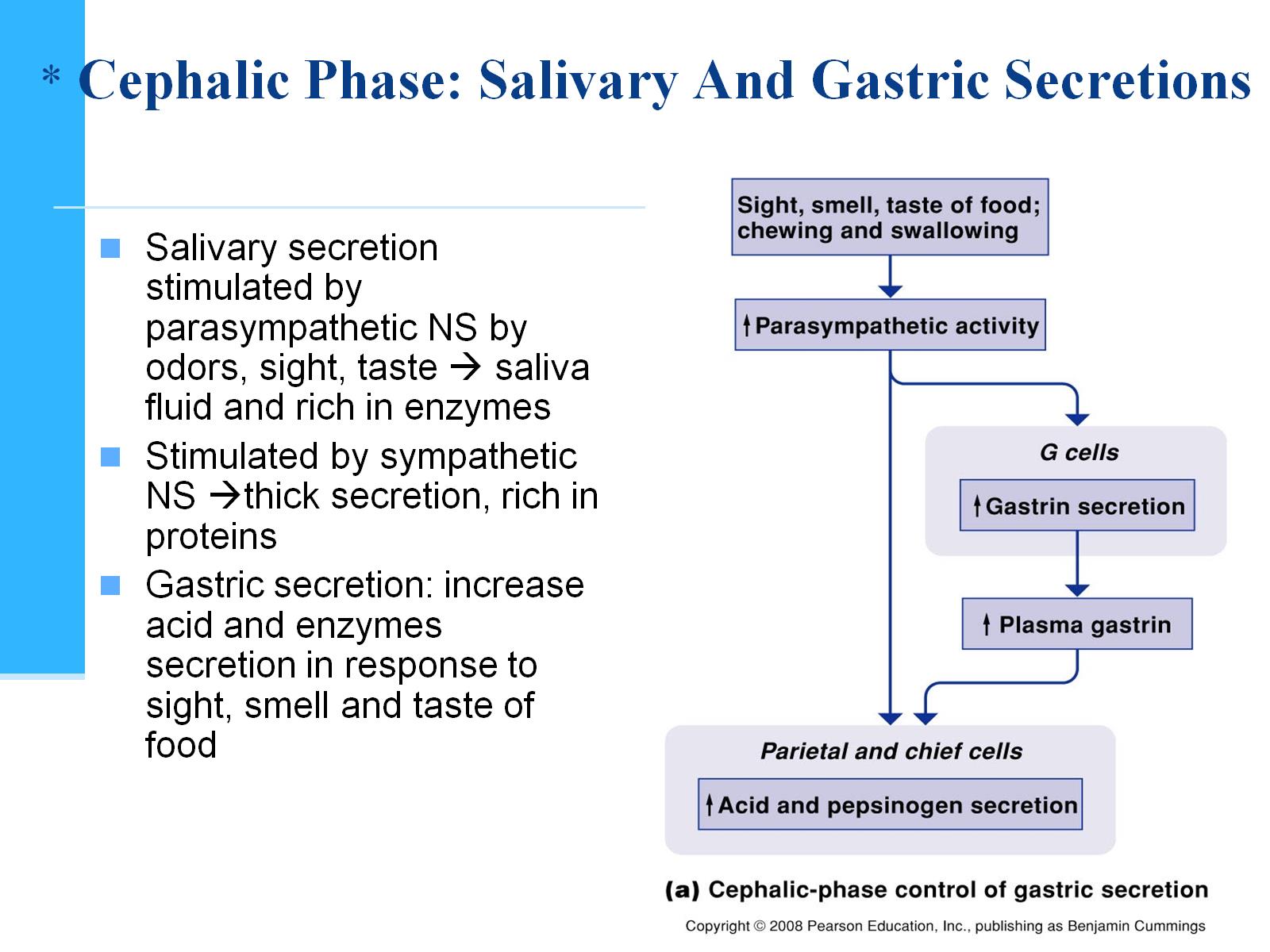 * Cephalic Phase: Salivary And Gastric Secretions
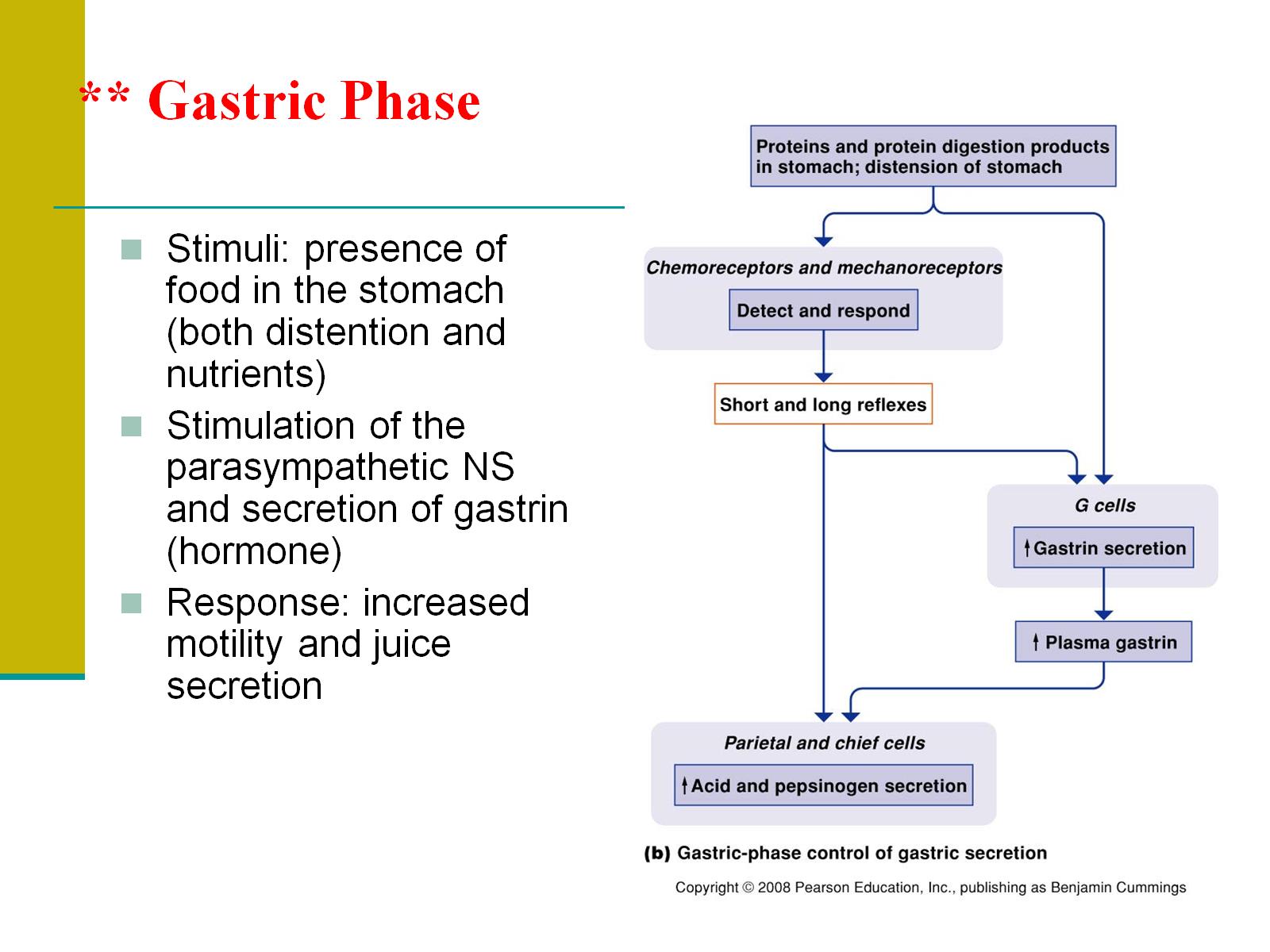 ** Gastric Phase
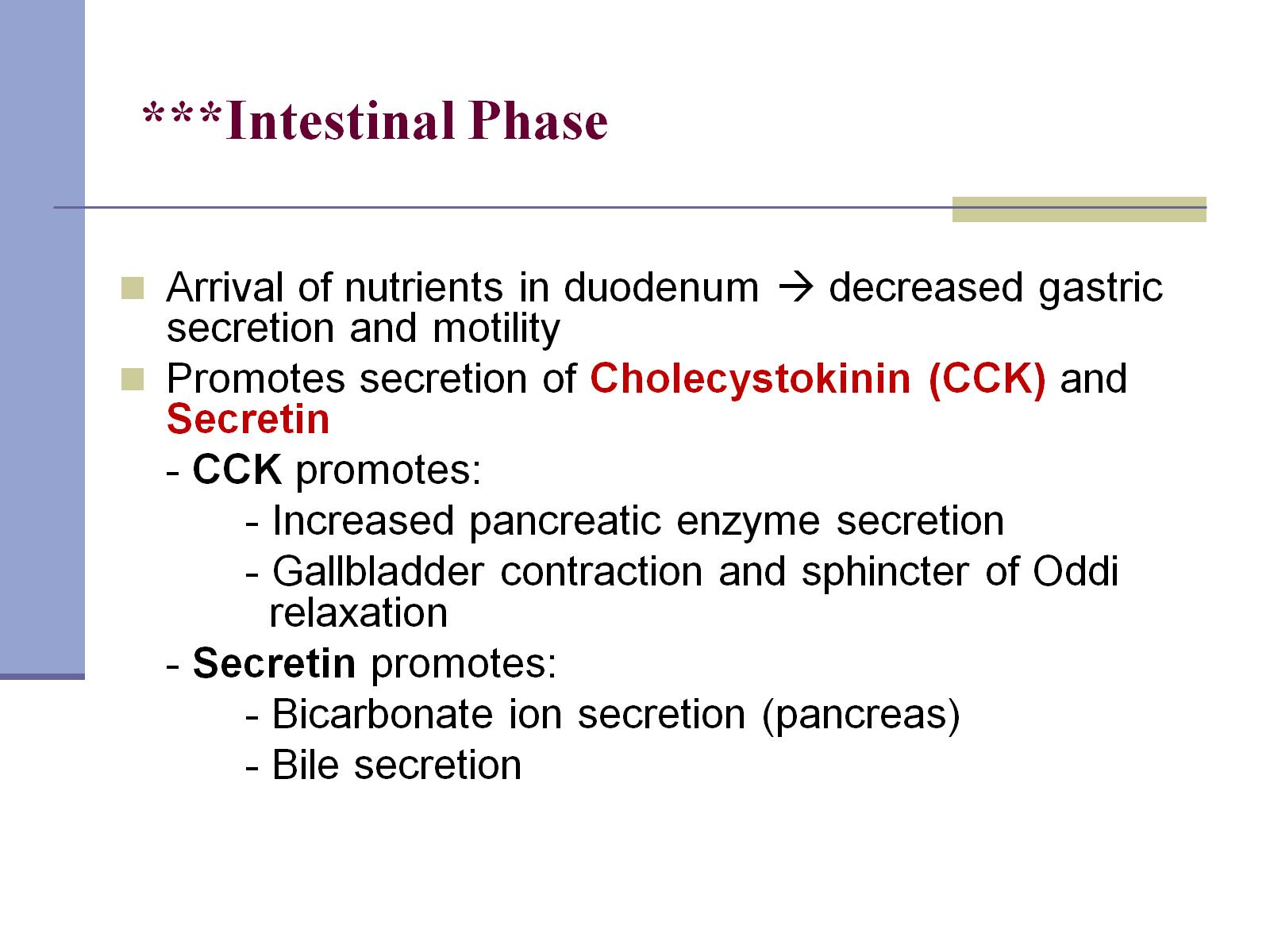 ***Intestinal Phase
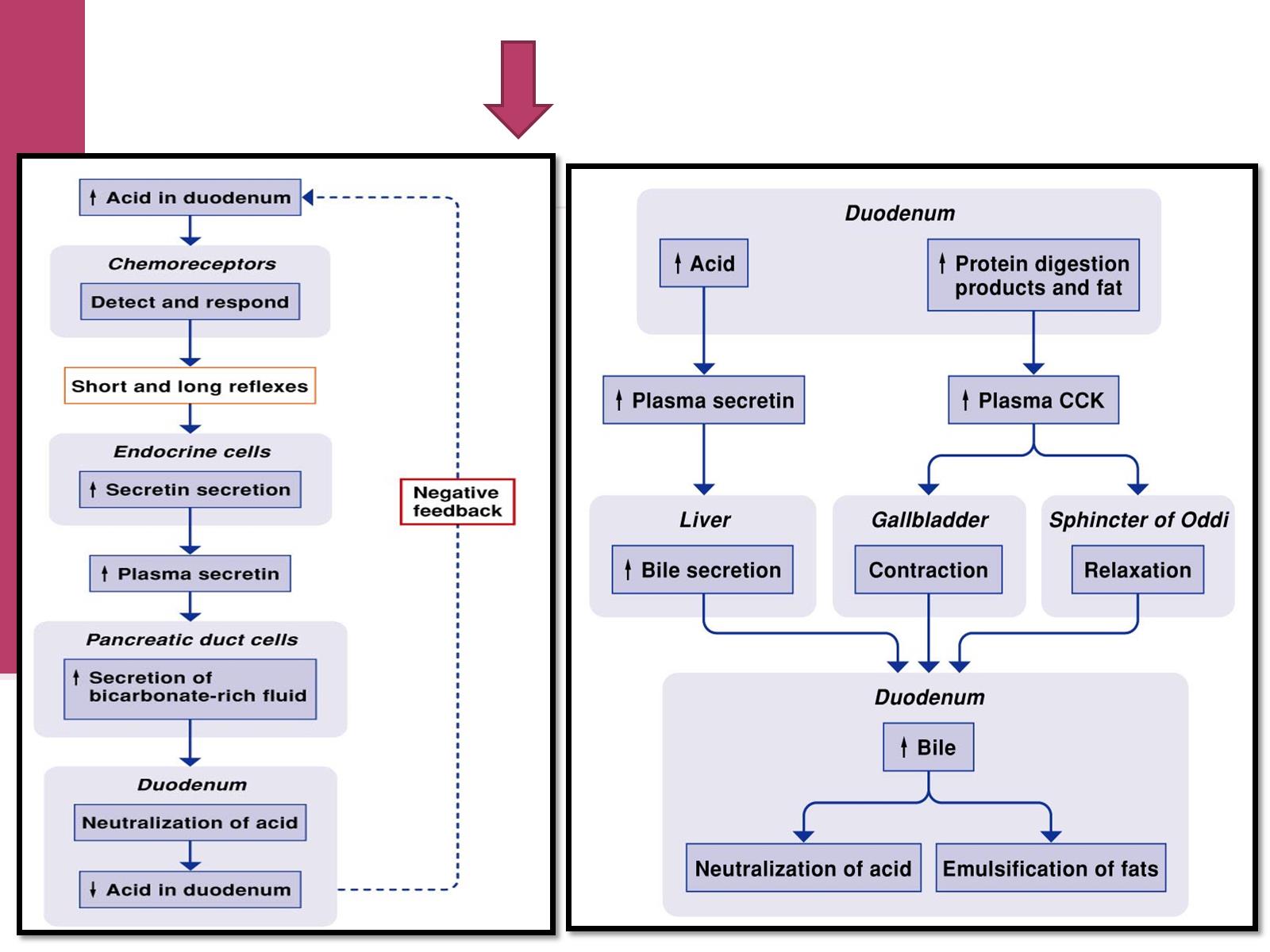 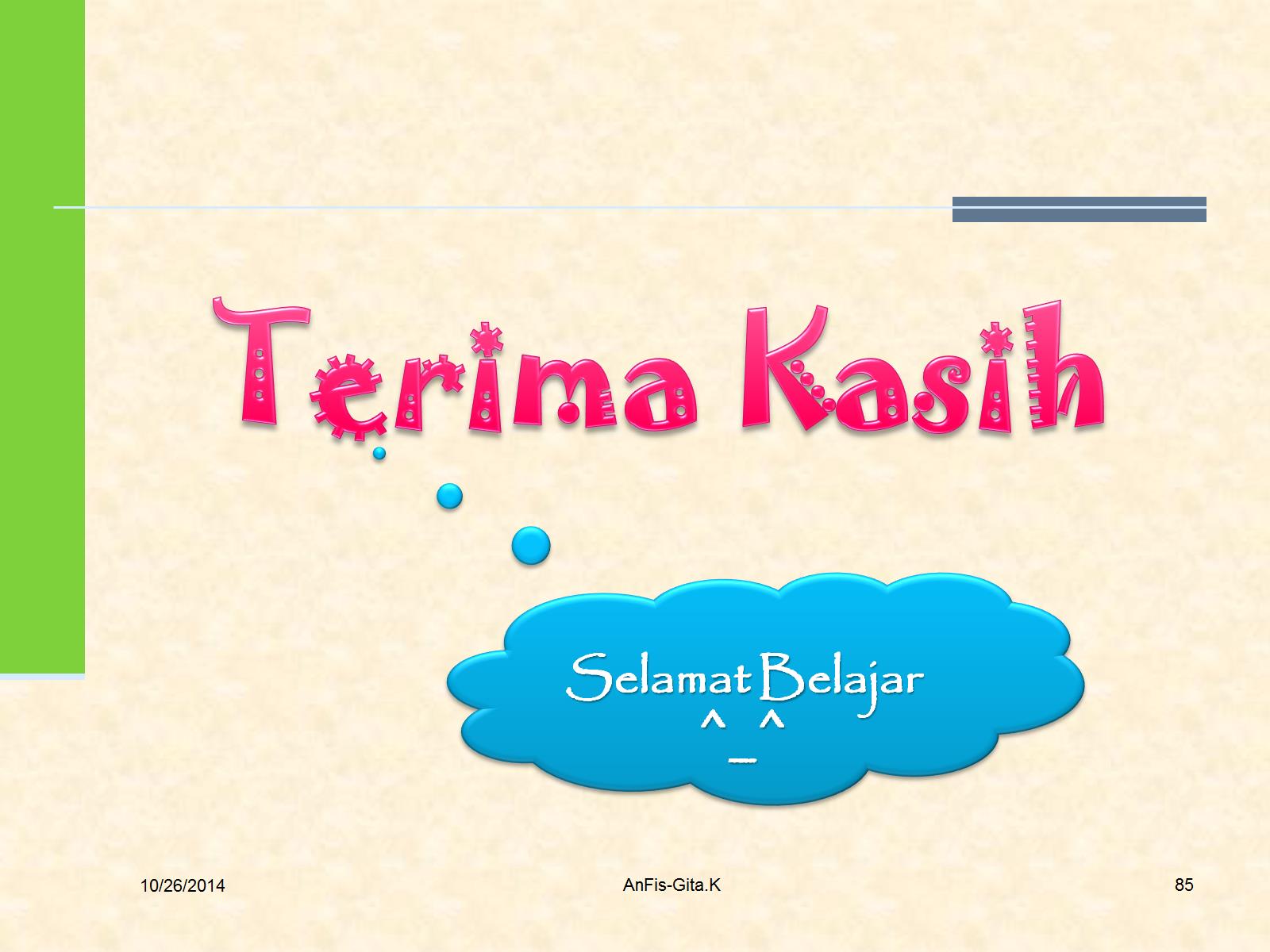